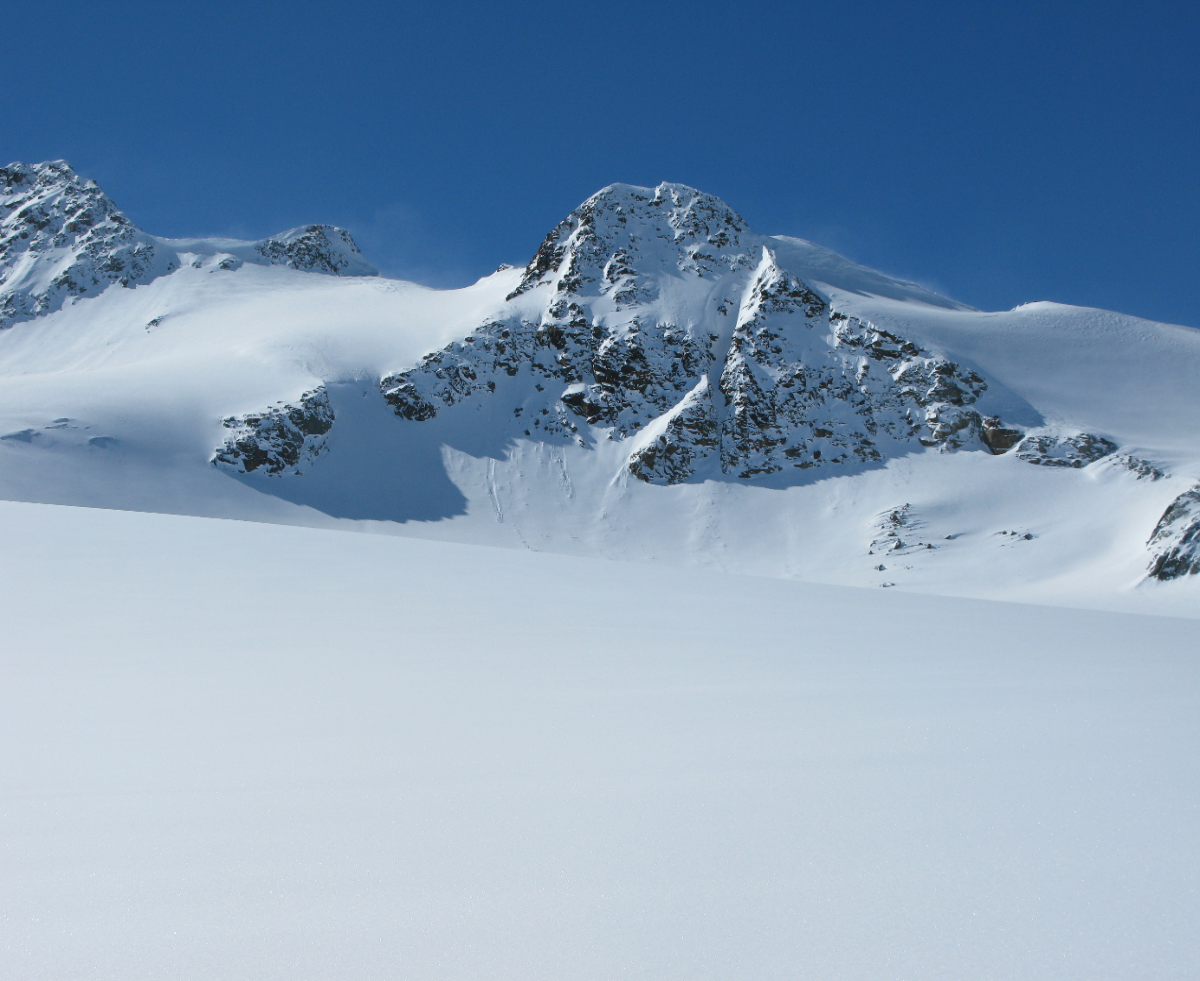 THE Satellite Snow Products Intercomparison and Evaluation exerciseSnowPExoverview and update
by Thomas Nagler  ENVEO
SnowPEx Consortium:
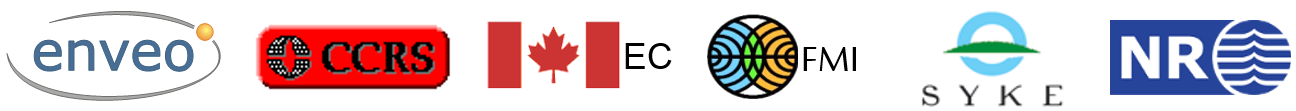 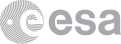 [Speaker Notes: Evtl noch Lawrence Mudryk 3 zu Autorenliste hinzufügen]
SnowPEx – Participating Organisations
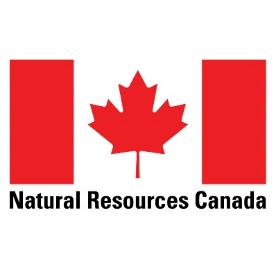 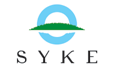 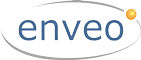 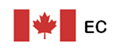 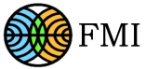 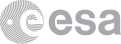 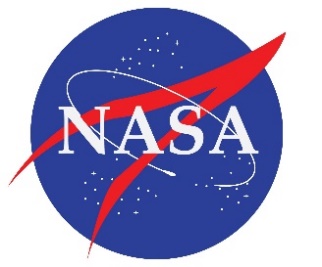 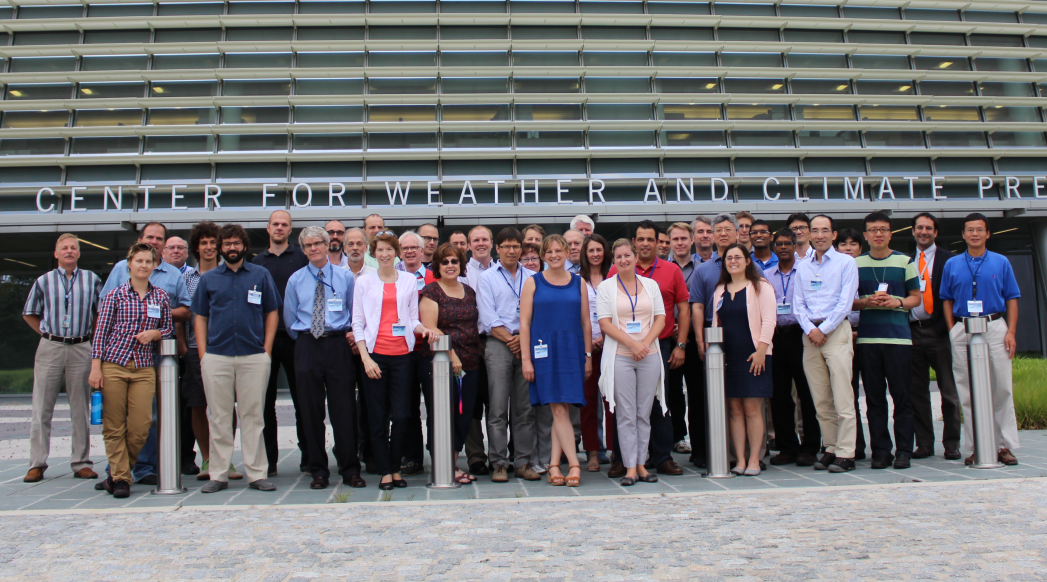 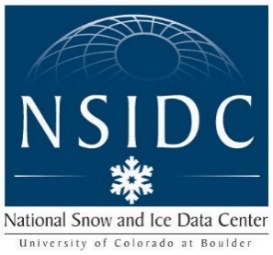 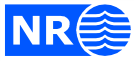 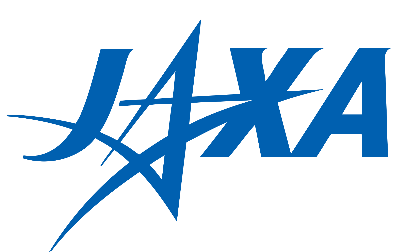 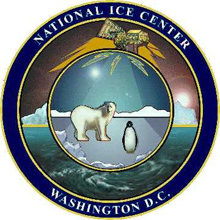 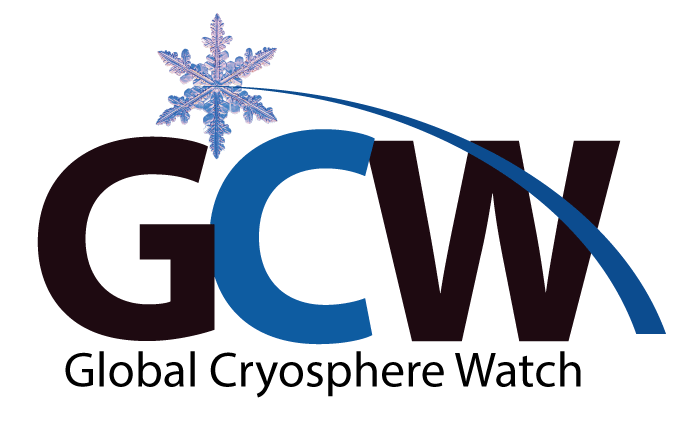 ISSPI-1 WS Washington DC, July 2014 ISSPI-2 WS Boulder, CO, Sep 2015
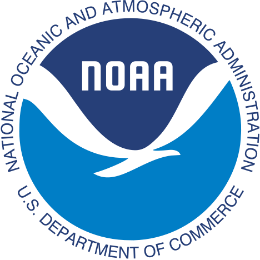 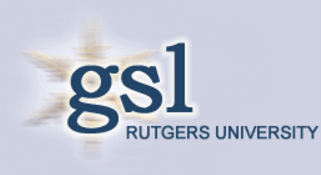 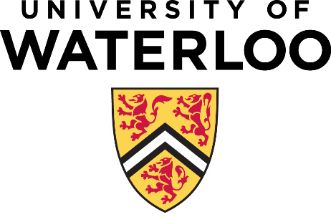 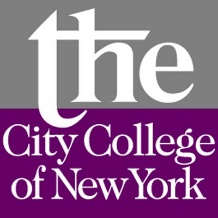 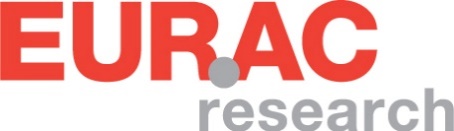 Outline
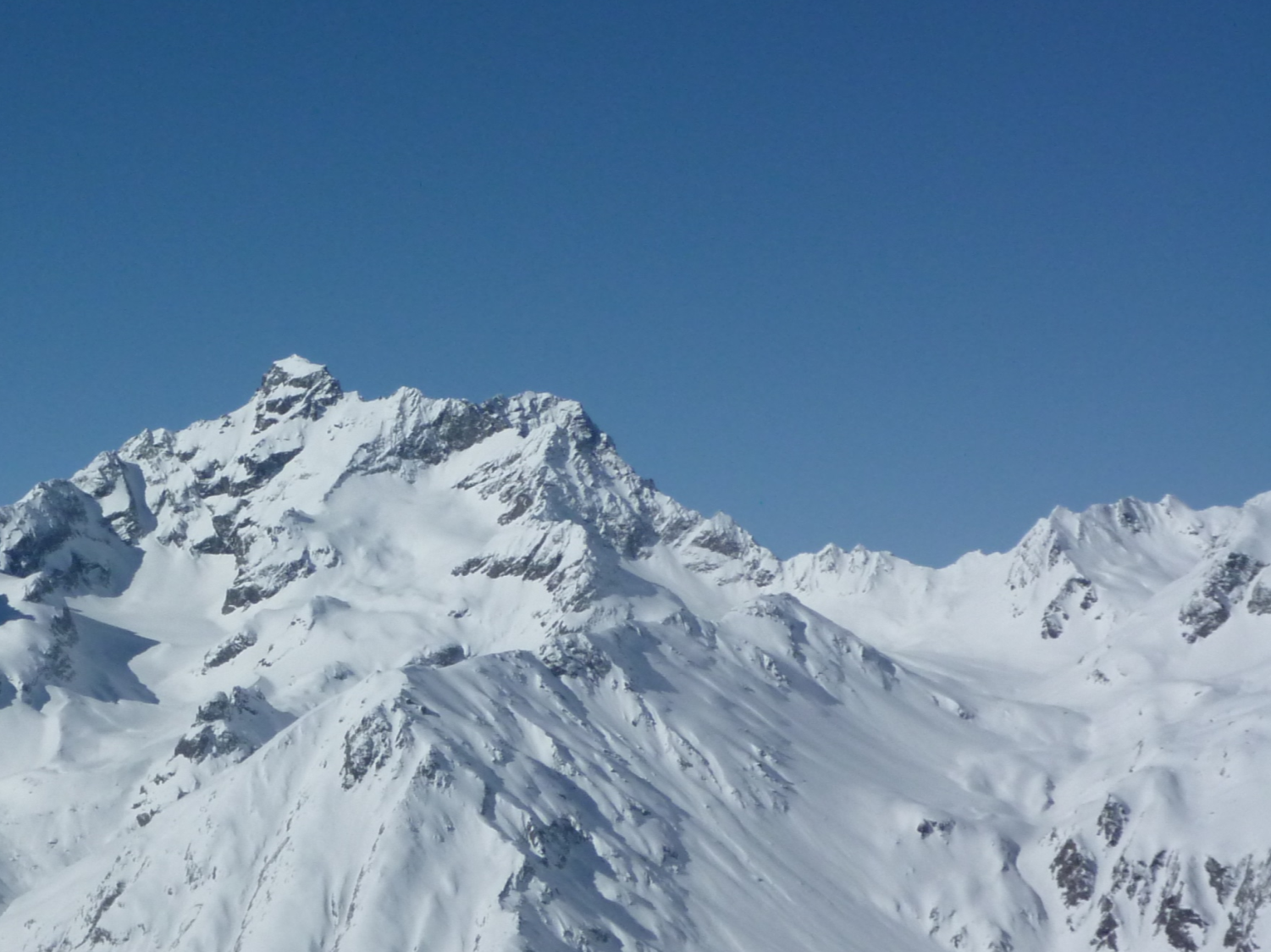 SnowPEx Objectives
Snow Extent products
Intercomparison Products
Validation with Landsat snow maps and in-situ data 
Trends
Summary on Validation of Snow Water Equivalent Products
Conclusions
SnowPEx – what to do next
SnowPEx Objectives
The primary objectives are
Intercompare and evaluate global / hemispheric (pre) operational snow products derived from different EO sensors and generated by means of different algorithms, assessing the product quality by objective means.
Evaluate and intercompare temporal trends of seasonal snow parameters from various EO based products in order to achieve well-founded uncertainty estimates for climate change monitoring.
Elaborate recommendations and needs for further improvements in monitoring seasonal snow parameters from EO data.
The project will support the setup of a consolidated operational satellite snow observation system for the Global Cryosphere Watch Initiative of the WMO and help to improve the snow cover data base for climate monitoring, as addressed by the WCRP-CliC programme.
Study Logic - Status
Review of SE / SWE Algorithms  and Products
PROGRESS
Methods and Protocols for Validation & Intercomparison of SE / SWE Products
ISSPI WS-1July 2014
Identification of reference data
Compilation of Reference Data Set
Trend Analysis of 
SE / SWE products(1st results)
Validation and Intercomparison of Products(1st results)
SE & SWE Synergy
(1st results)
ISSPI WS-2Sep 2015
Sentinel2
Snow Alg
Sentinel2
Glacier Alg
SE & SWE Synergy Products(Final)
Validation and Intercomparison of Products(Final Results)
Trend Analysis 
(Final)
Joint Publication of Project Results
Conclusions, Recommendations for satellite snow monitoring
Overview of participating Snow Extent products
Product Availability
Period #1: 1.10.2003 – 30.9.2004 
Period #2: 1.10.2011 – 30.9.2012
Period #3: 1.10.2000 – 30.9.2001
Period #4: 1.10.2005 – 30.9.2006
Period #5: 1.10.2007 – 30.9.2008
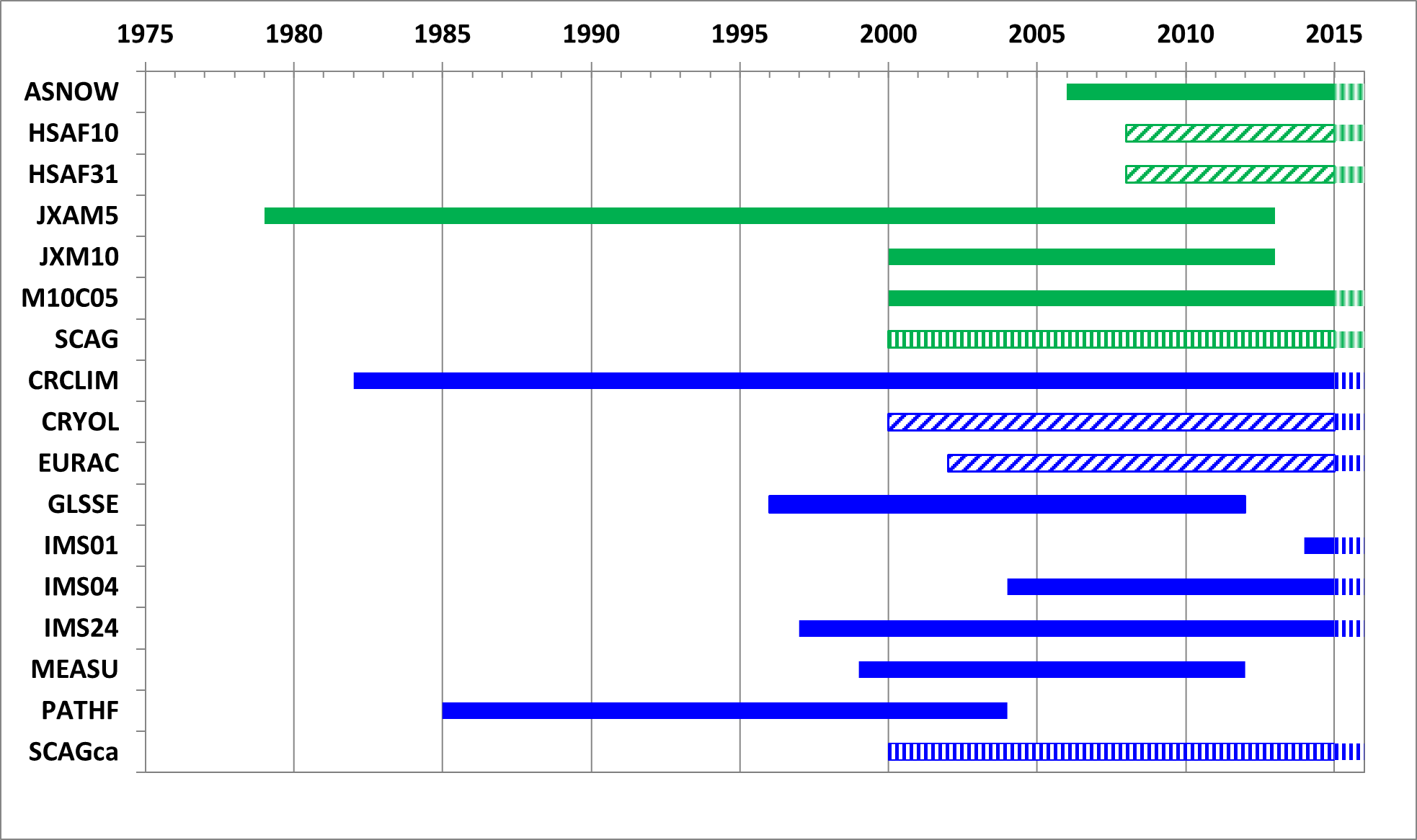 [Speaker Notes: Verschiedene Balkenfarben stammen von früheren Präsentationen, als noch nicht alle Perioden analysiert waren. Inzw ist alles fertig.]
Snow Extent Products in EASE-GRID 2.0
MEaSUREs
JASMES MDS10C
JASMES
GHRM5C
AVHRR Pathfinder
CryoClim
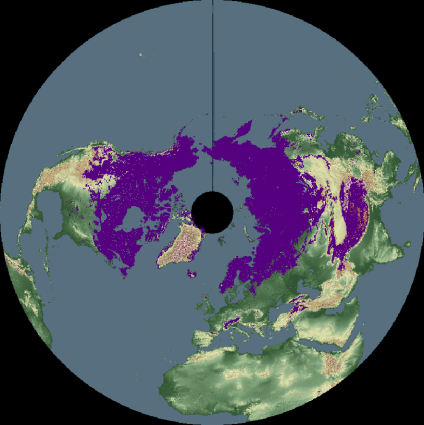 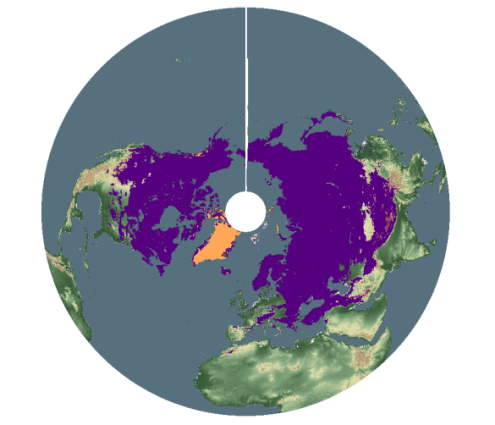 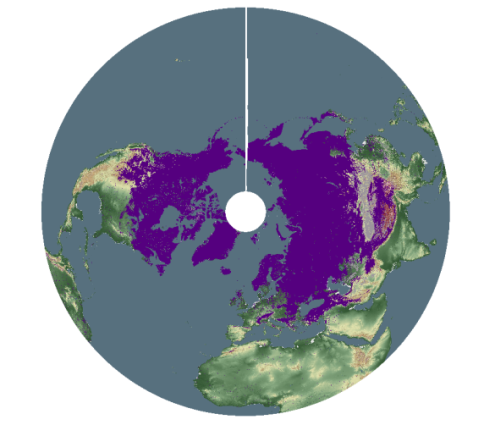 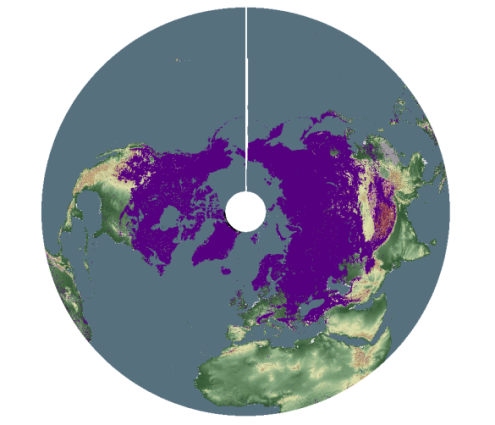 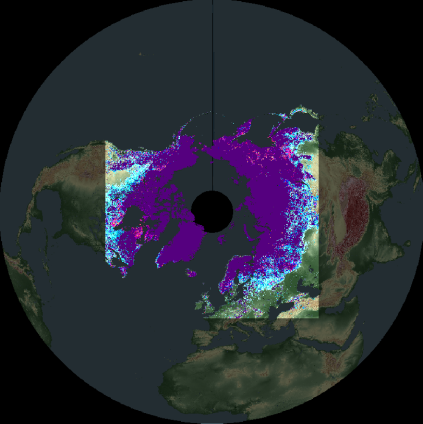 NOAA IMS
AutoSnow
GlobSnow
MOD10_C5
SCAG
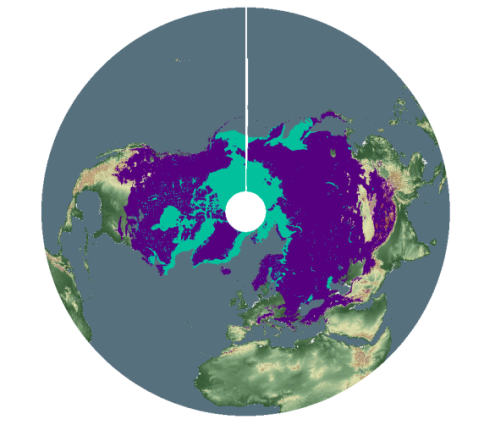 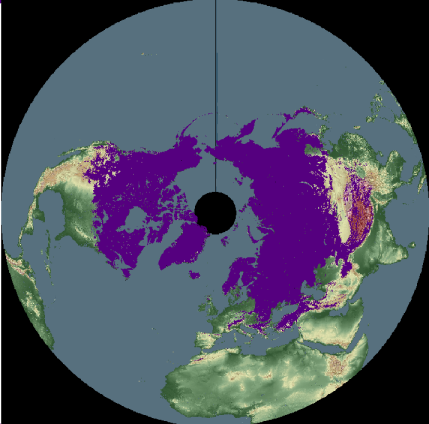 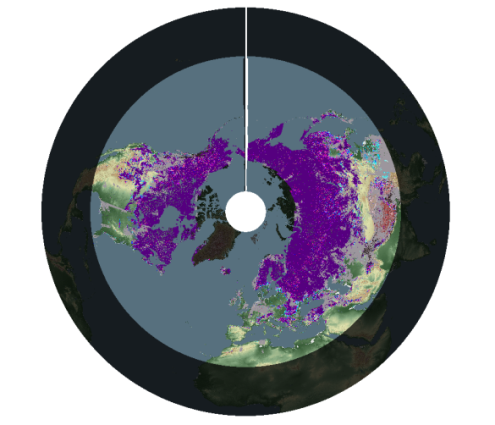 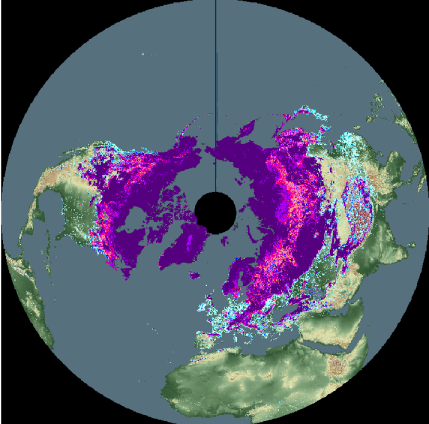 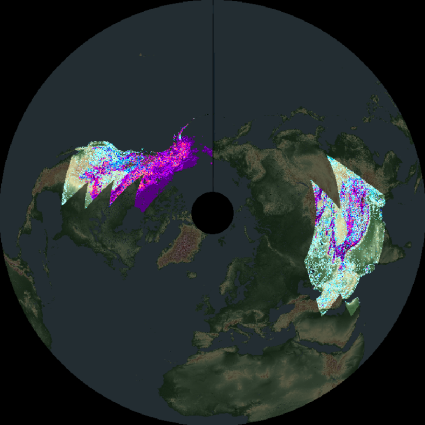 [Speaker Notes: Remove 2nd and 3rd line, include header: Snow cover products in EASE-GRID 2.0 projection aggregated at 5 km / 25 km resolution]
Processing Line for Generation of LS Reference Data
North Dakota/US
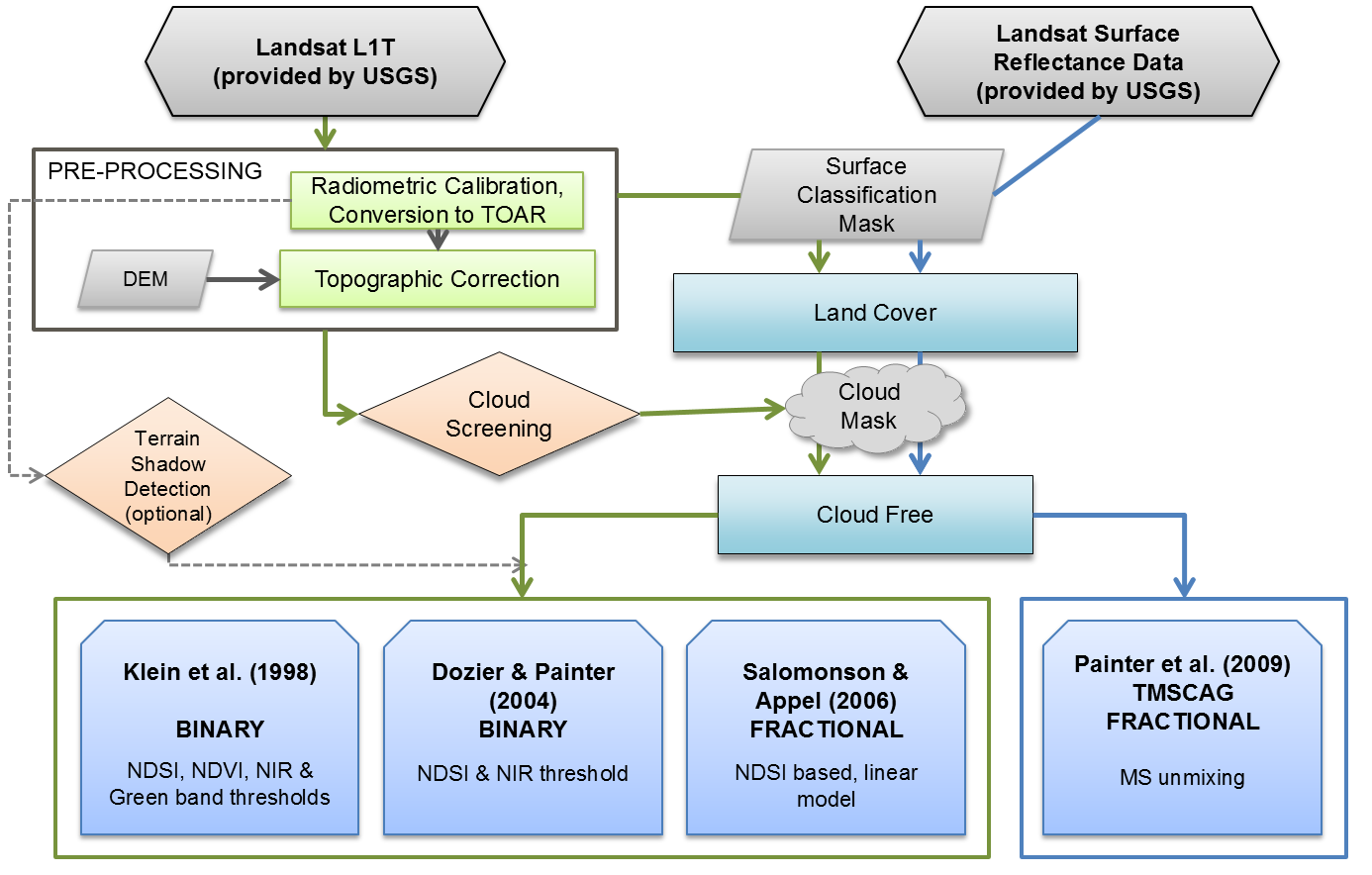 6 Feb 2003
FalseColor
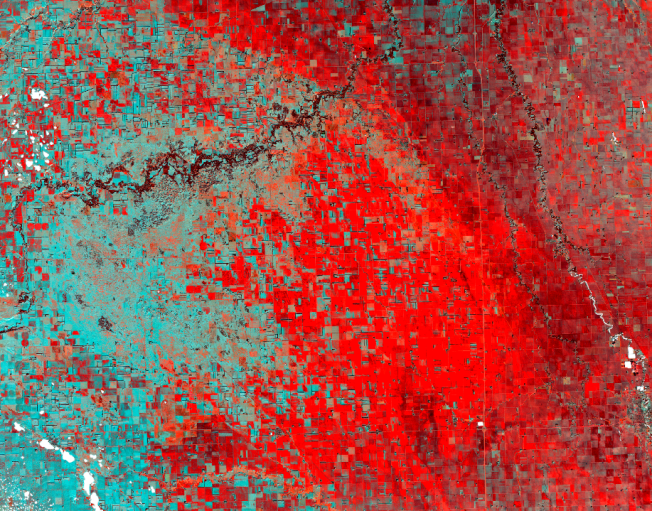 Klein
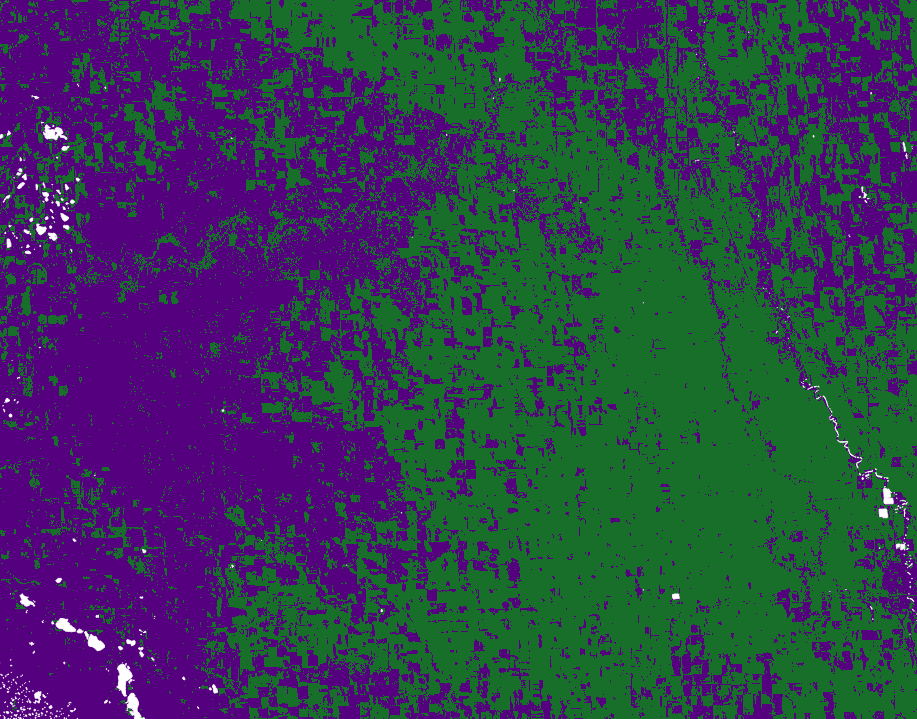 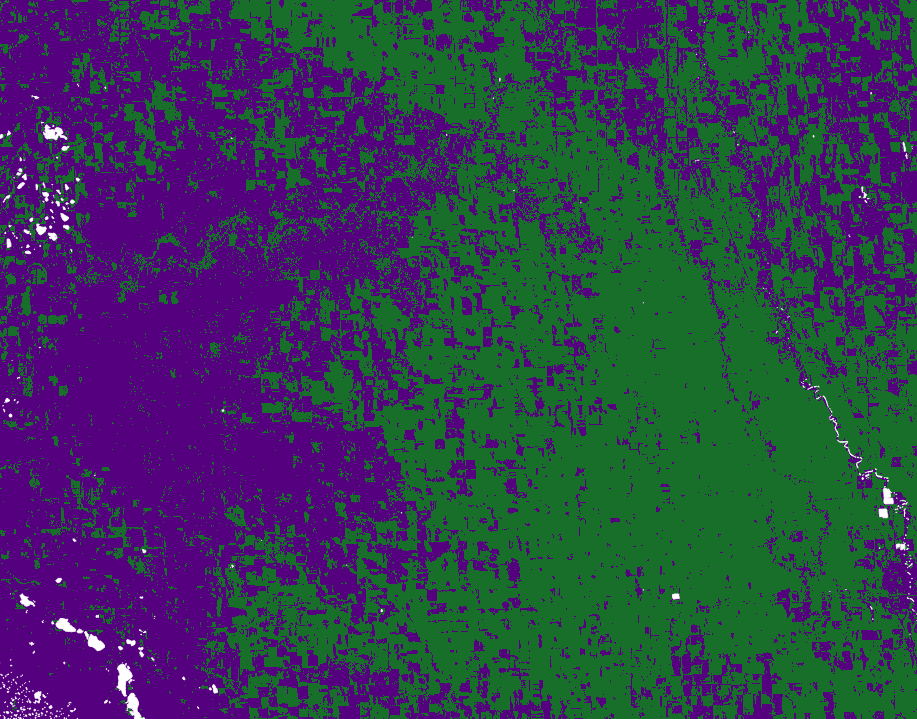 Dozier
Salomonson
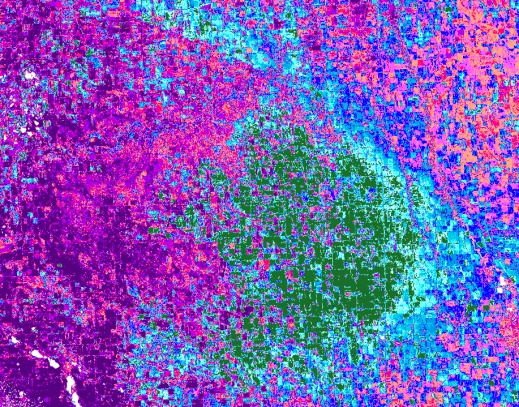 Aggregation to 1 km and 5 km
Klein et al. (1998)

BINARY

NDSI, NDVI, NIR & Green band thresholds
Dozier & Painter (2004)
BINARY

NDSI & NIR threshold
Salomonson & Appel (2006) 
FRACTIONAL

NDSI based, linear model
Painter et al. (2009)
TMSCAG  
FRACTIONAL

MS unmixing
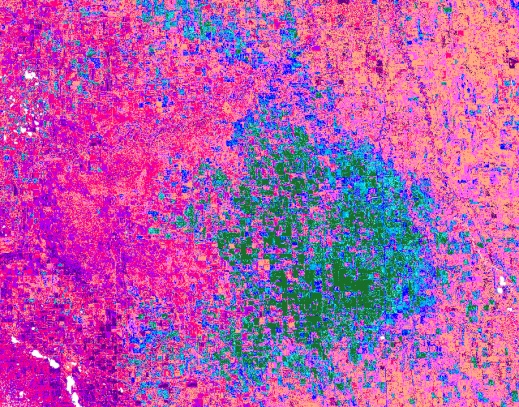 TMSCAG
SNOW ON GROUND
VIEWABLE SNOW
VS + SoG
High resolution Snow Reference Scenes
Landsat reference dataset: 498 Landsat 5/7/8 scenes
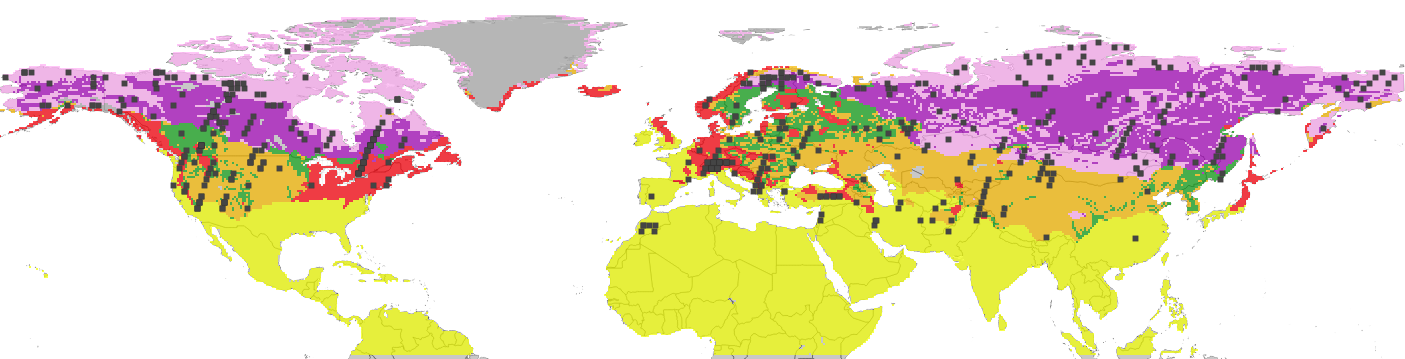 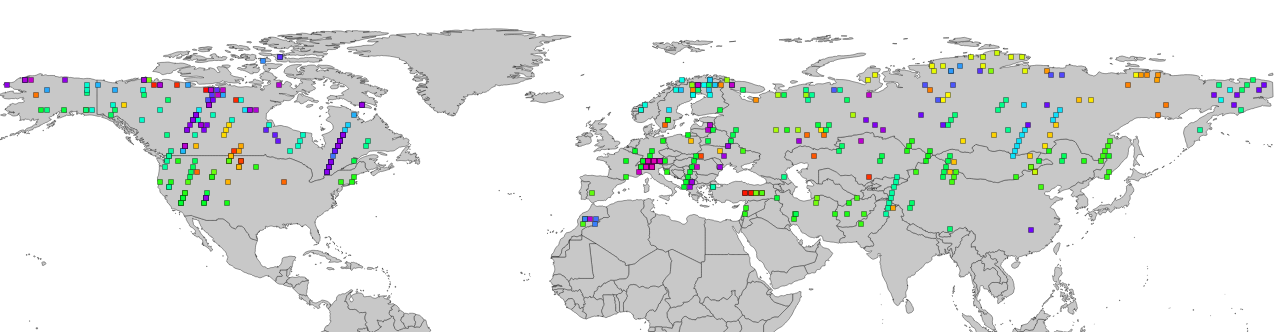 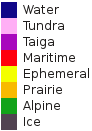 Sturm Snow Classes
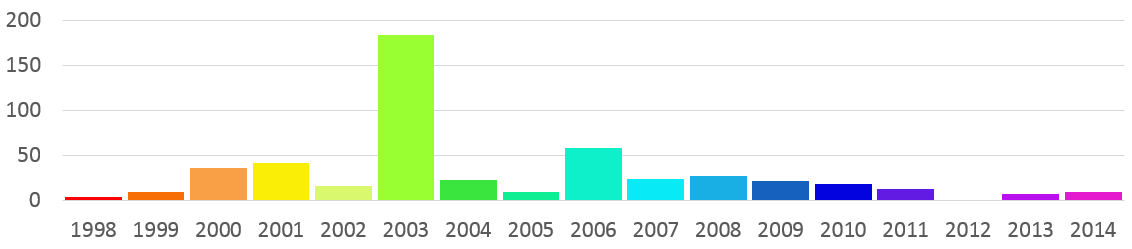 Landsat Snow Reference Data Versus Snow Products:     Months:   Apr-May-Jun
Unforested Areas
All Areas
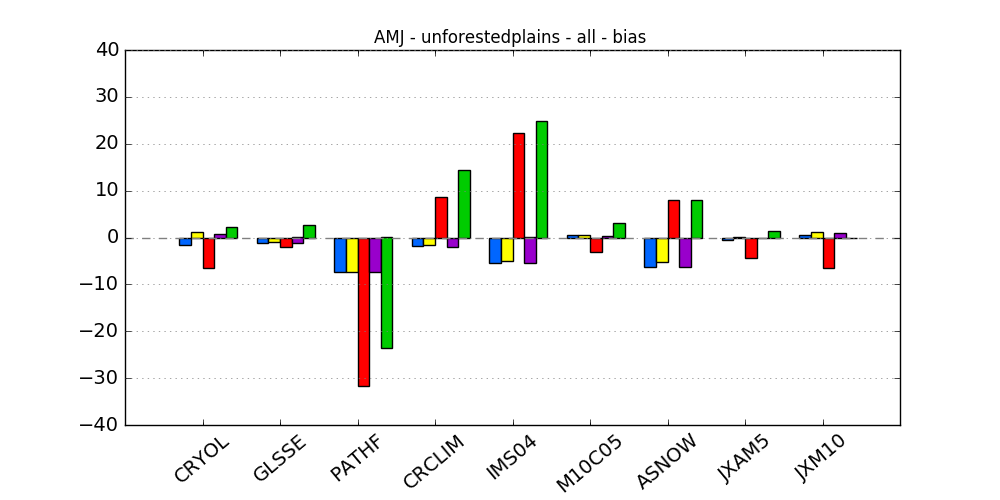 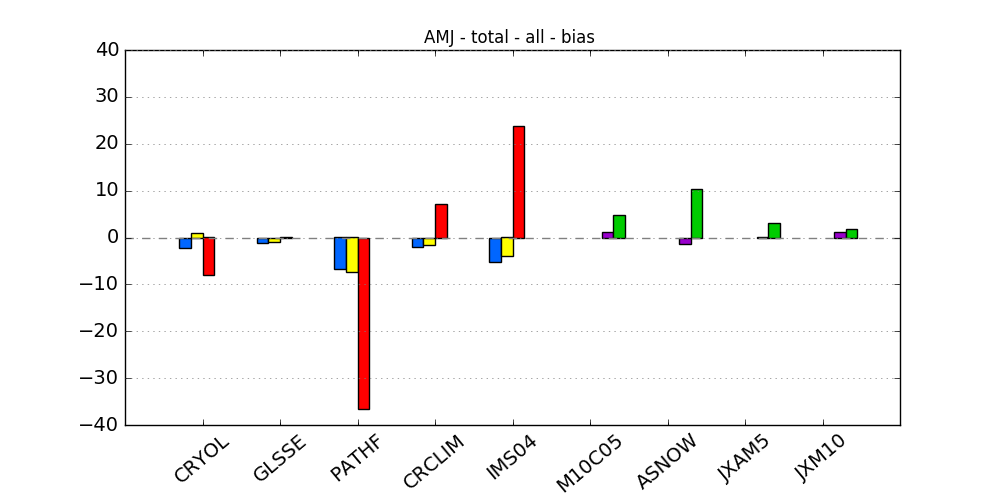 BIAS  [%]
Unbiased RMSE [%]
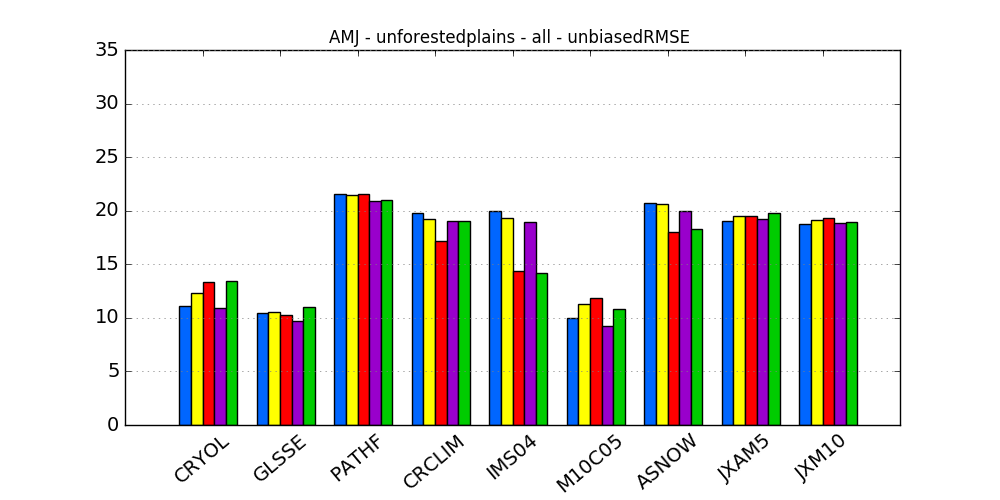 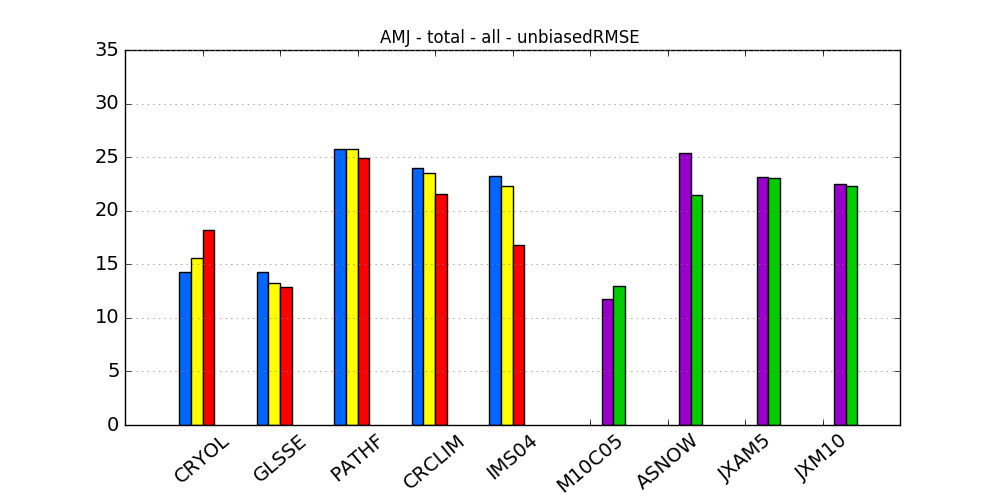 Viewable snow
Snow on ground
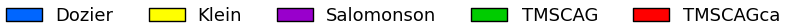 Landsat Snow Algorithm:
In-situ Validation of Snow Products
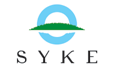 SE Product
Insitu Snow Depth
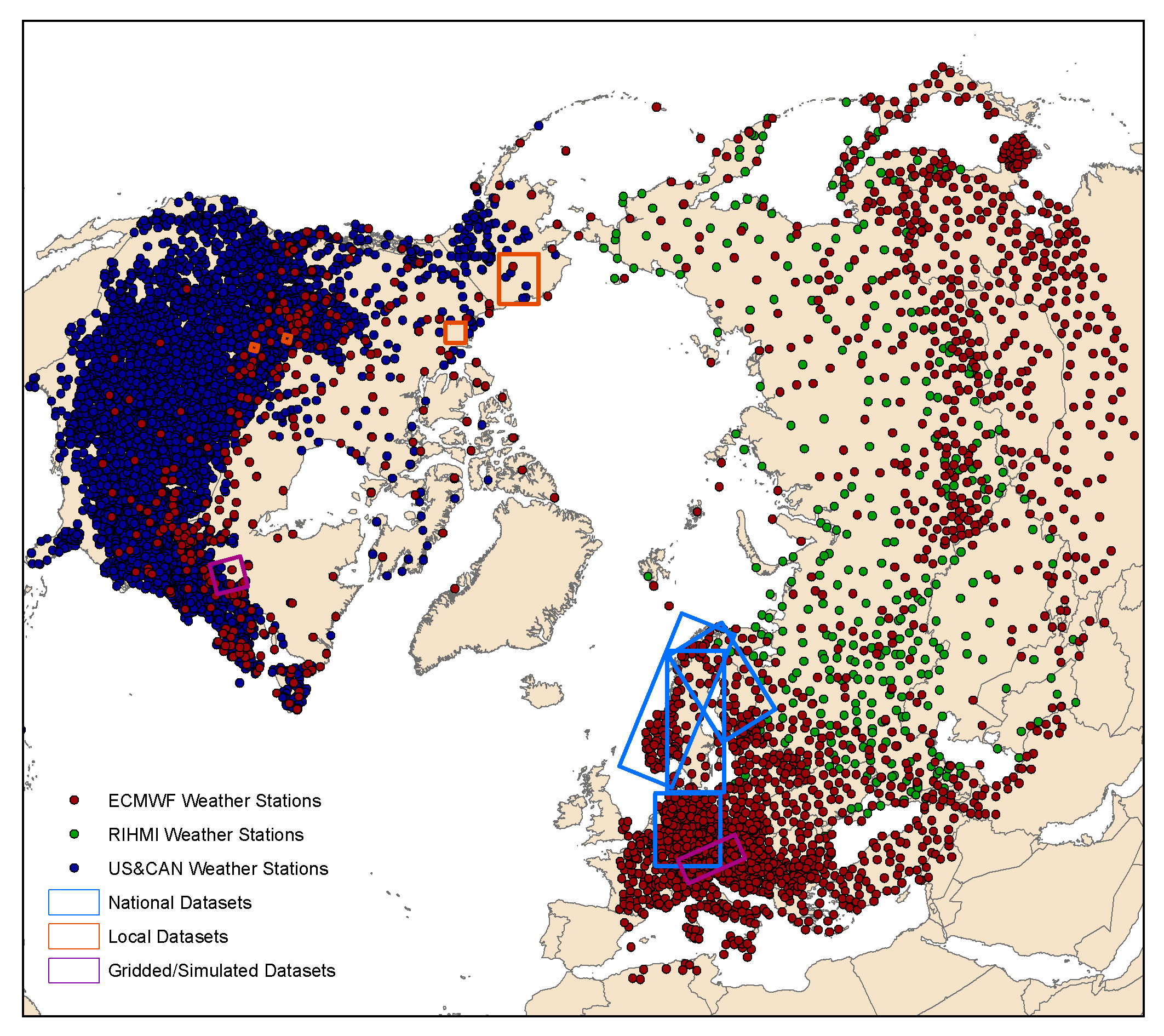 Conversion to Binary SE:
If (FSC>25%/50%) then snow
Conversion to Binary SE:
If (SD>0cm )then snow
Statistical Analysis:F-Score, False Alarm, etc.
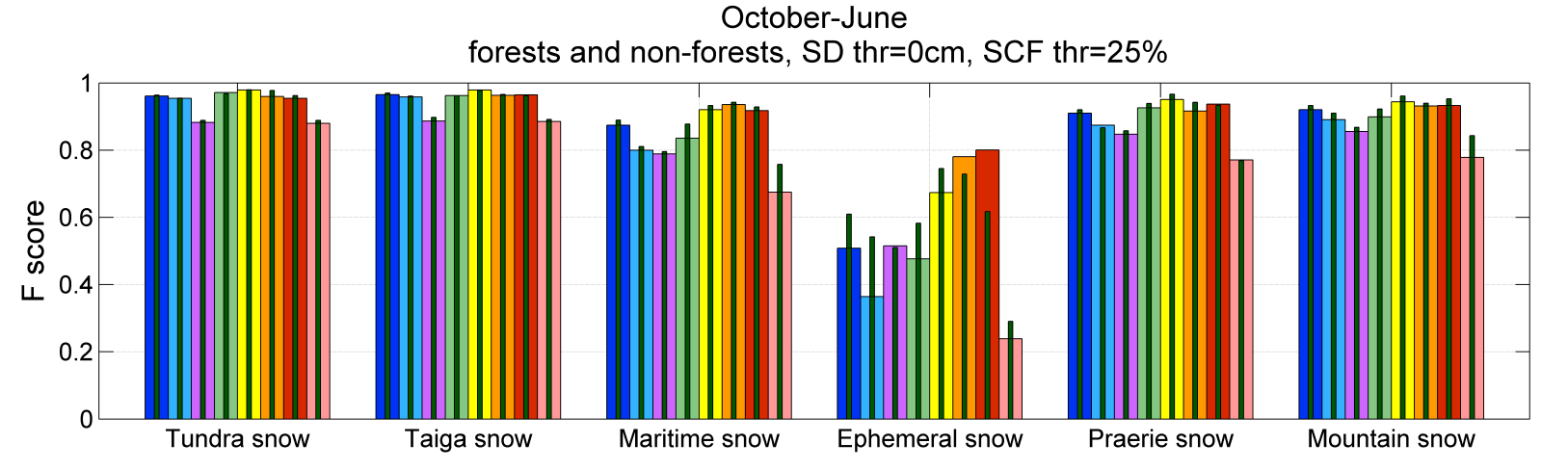 F-Score [0 to 1 (best)]
Protocols for Intercomparison of SE Products
Data stack of SE products
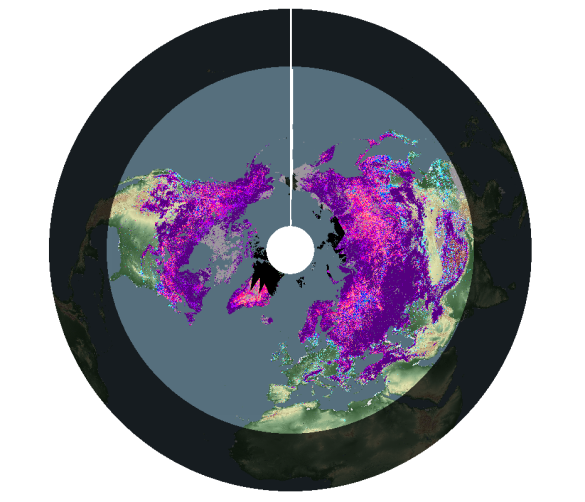 Transformation to common
projection (EASE-GRID 2.0)
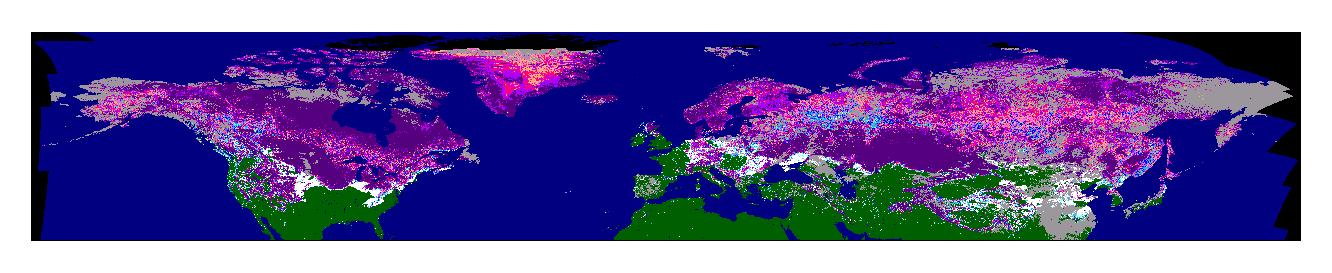 Aggregate SE to intercomparison grid sizes 5 km & 25 km
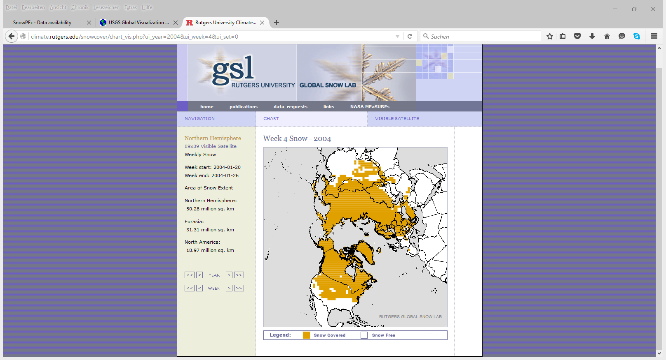 Generate weekly and monthly maximum and minimum SE map
Generate valid pixel mask by applying common mask of non-valid areas (e.g. sea)
Deviation of SE products from climatological mean SE map
Intercomparison of valid pixels of SE products
Weekly / monthly SE data
Number of snow pixels & intercompared pixels
RMSE, Bias, Mean Absolute Difference, binary statistics
Correlation Coefficient
Fraction of total SE
Time series of parameters
Separate statistic analysis for forest / non-forest / plain areas / mountains / SCF classes
Spatial Difference Map
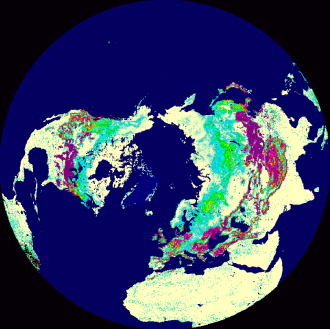 NH Product intercomparisons 2007/08
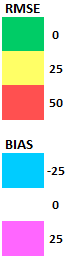 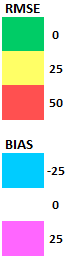 Jan-Feb-Mar 2008, All valid pixels (snow + snowfree)
unforested total area
forested total area
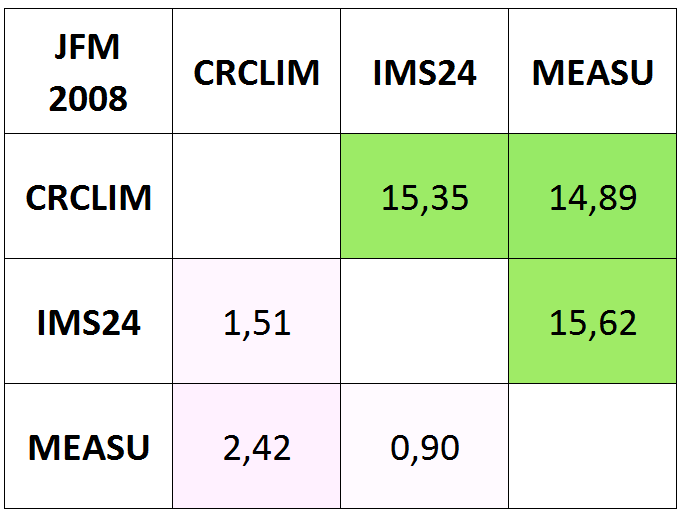 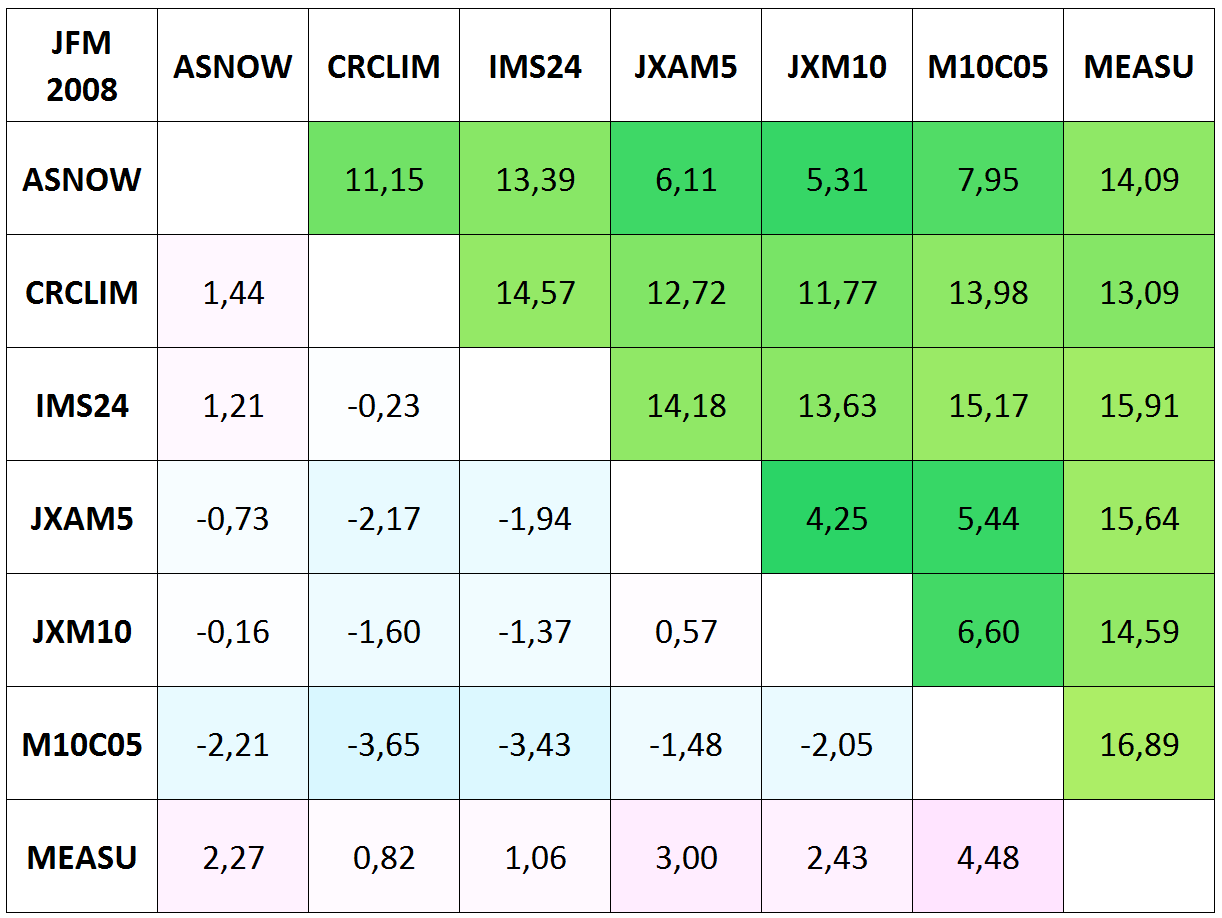 Snow on Ground
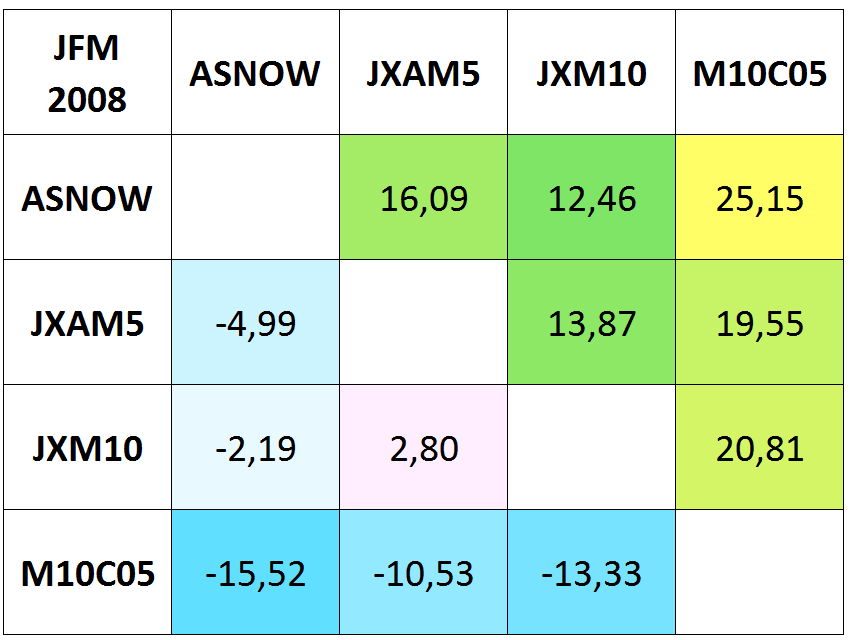 Viewable Snow
[Speaker Notes: Forest in 1 Matrix schaut bescheiden aus, d.h. viele leere Zellen, da VS und SoG Produkte nicht direkt miteinander verglichen werden sollen. Darstellung in 2 Matrizen wurde mit Community diskutiert und abgesegnet.]
NH Product intercomparisons 2007/08
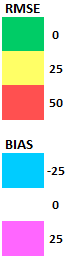 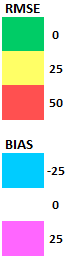 Jan-Feb-Mar 2008, Valid pixel (snow pixels only)
unforested total area
forested total area
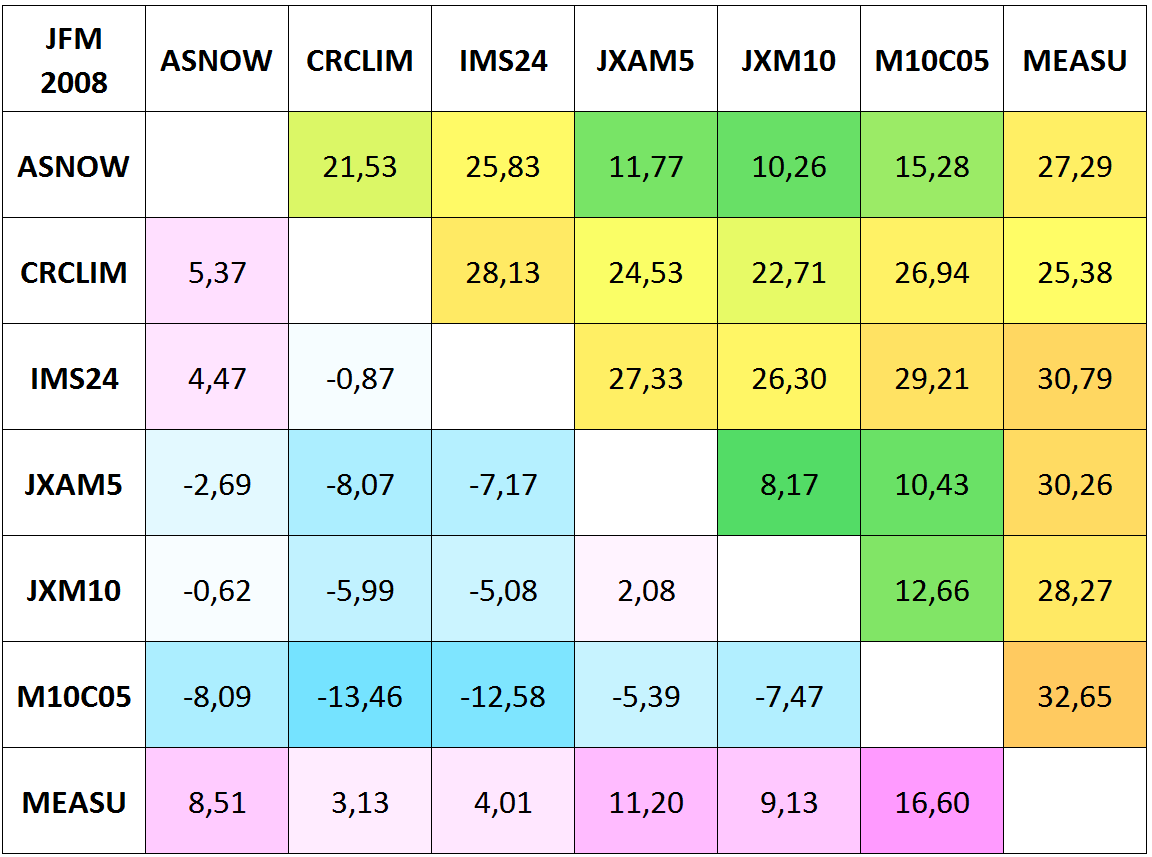 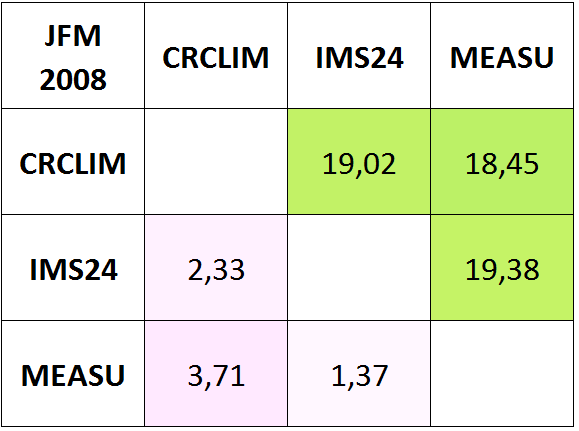 Snow on Ground
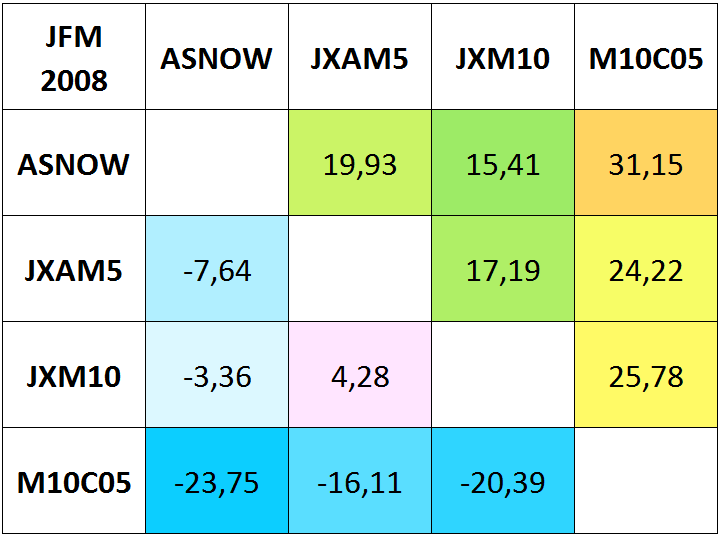 Viewable Snow
NH Product intercomparisons, Snow pixels, Unforested area, Jan-Feb-Mar
2001
2004
2006
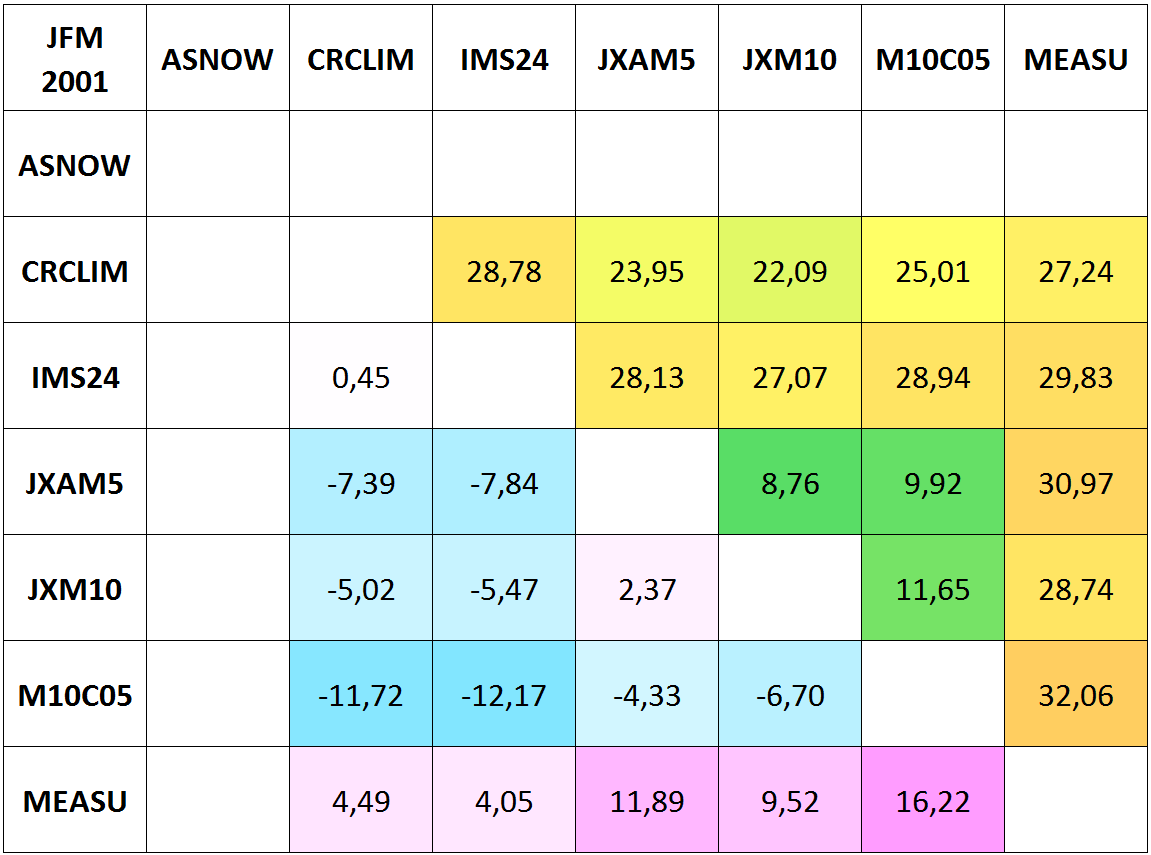 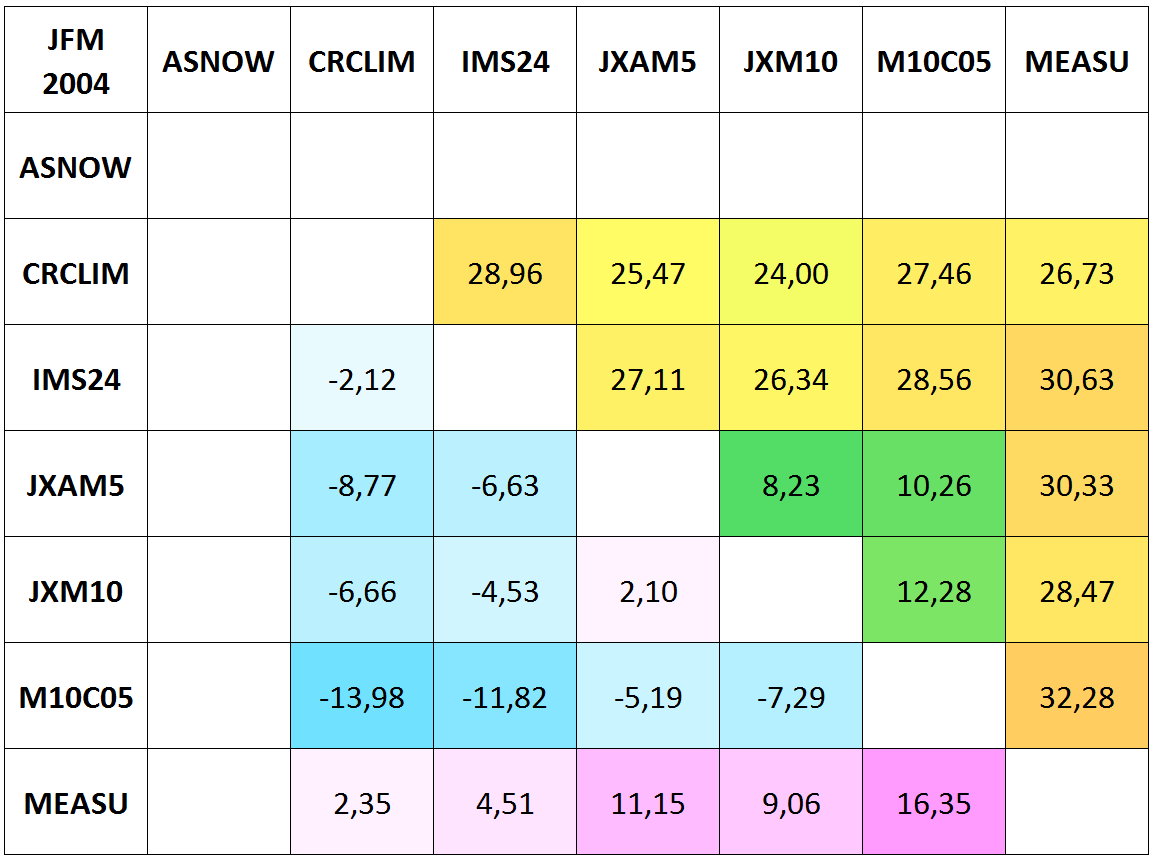 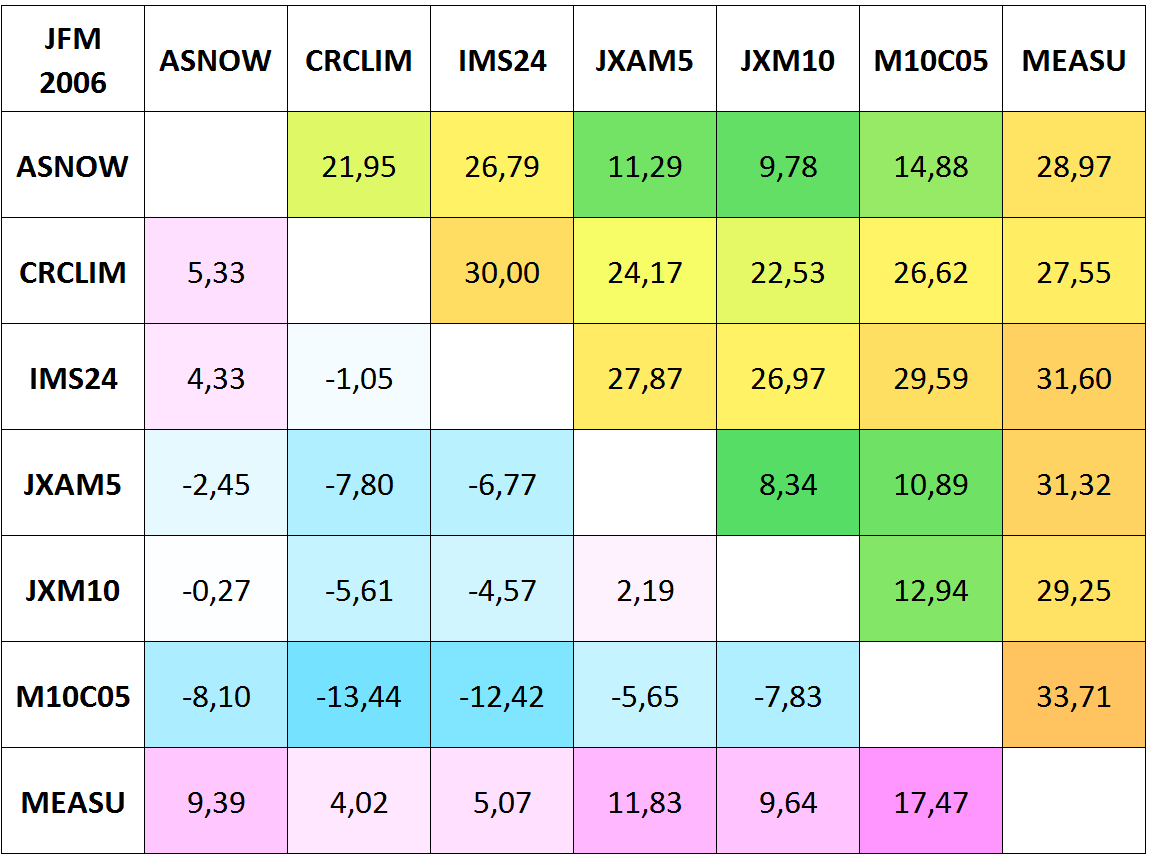 2008
2012
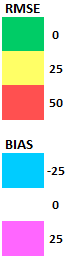 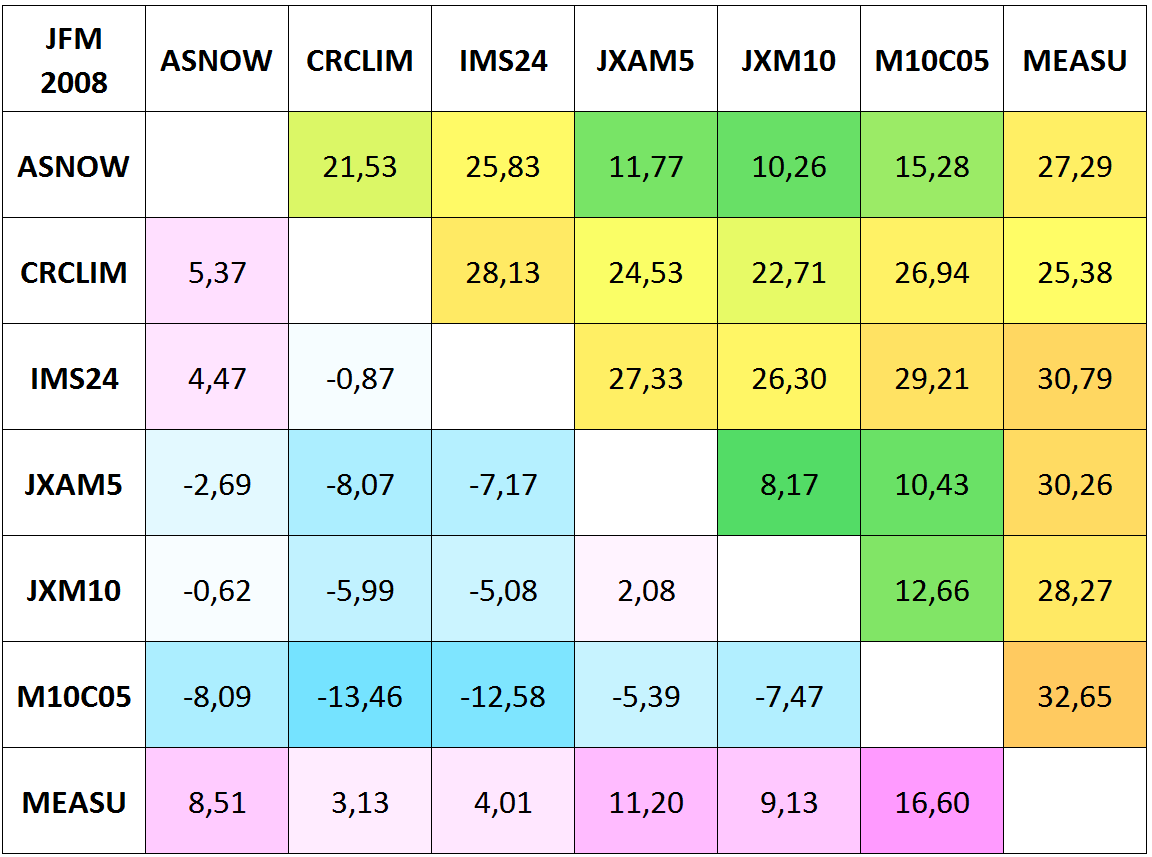 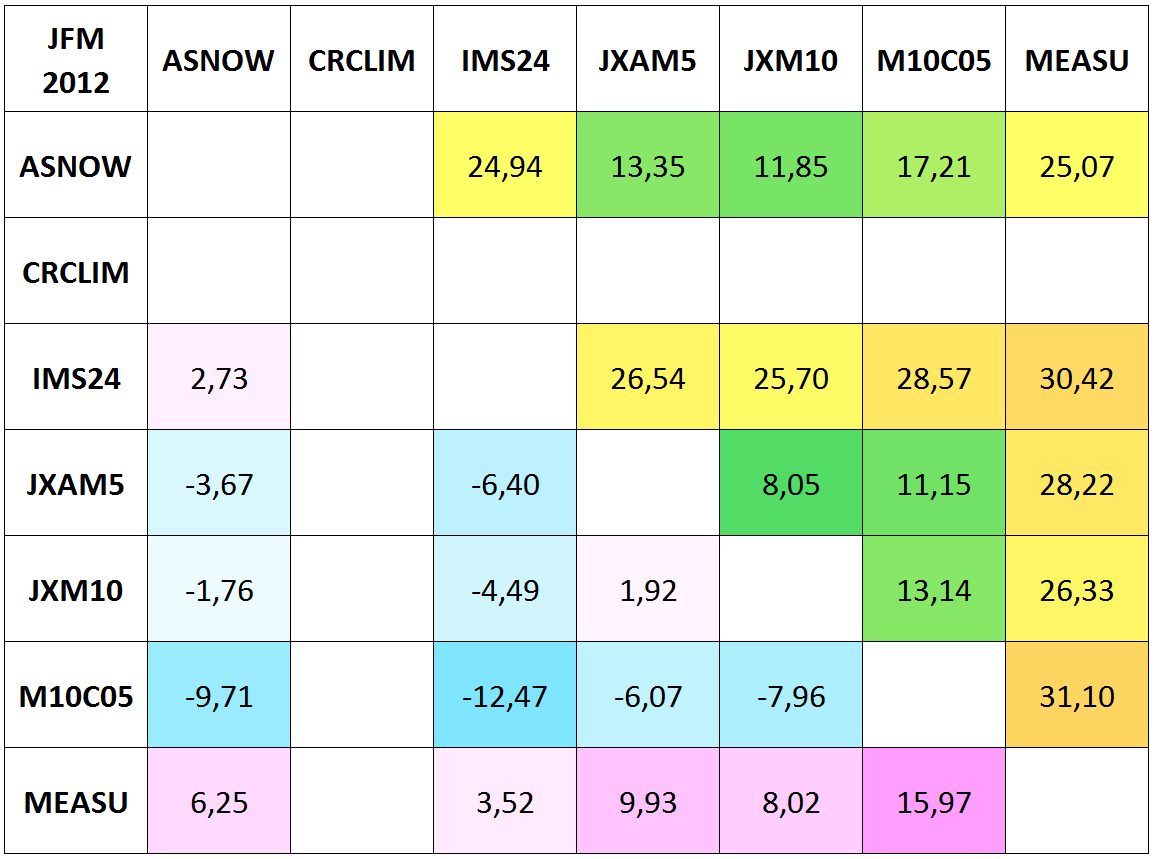 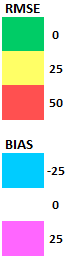 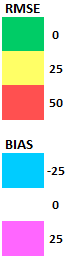 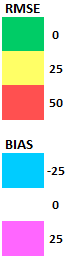 Product intercomparison Jan-Feb-Mar 2008, Snow pixels, different surface classes, unforested area
tundra
taiga
mountains
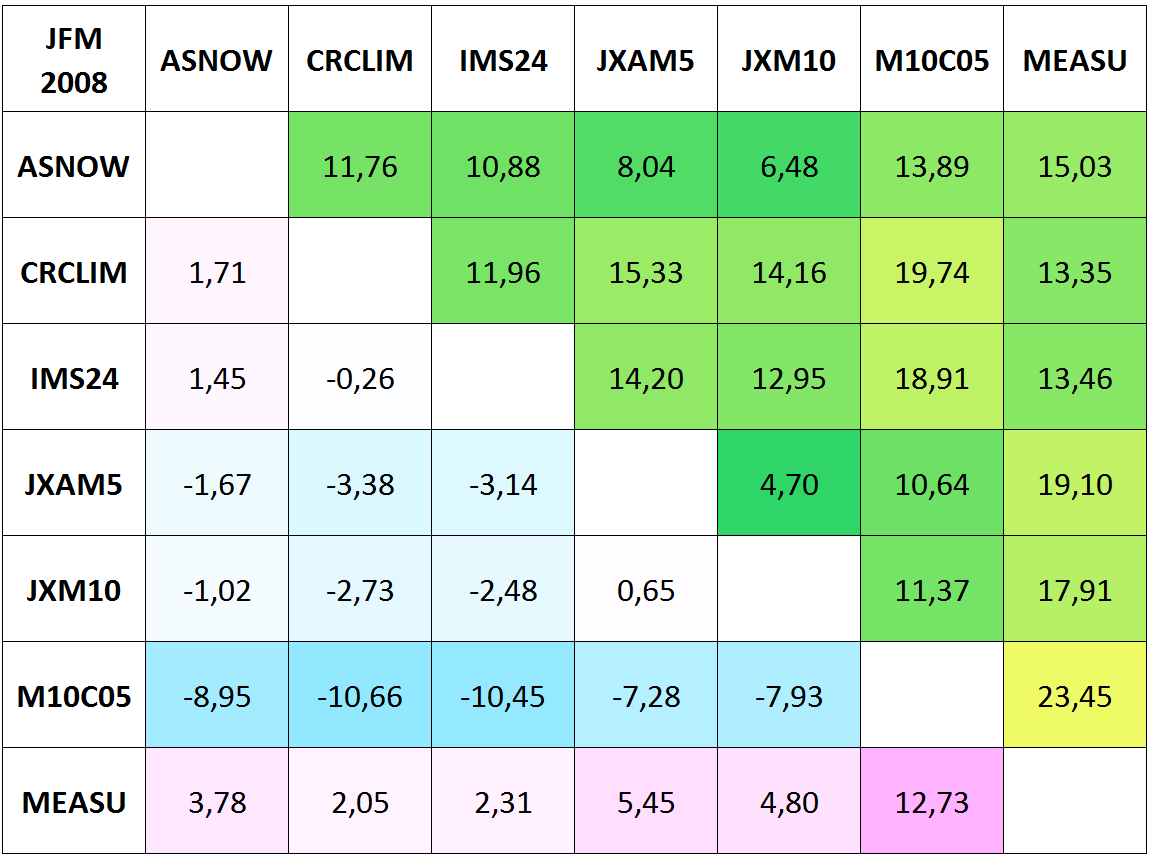 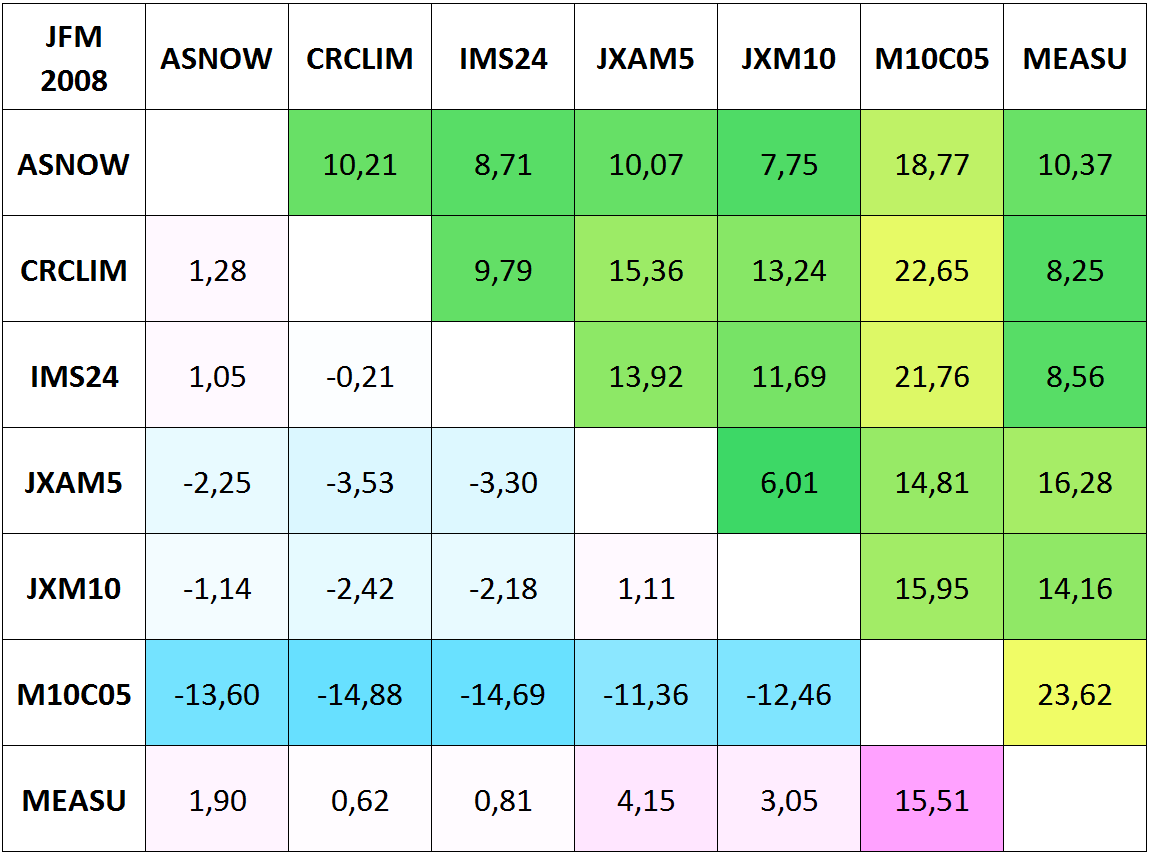 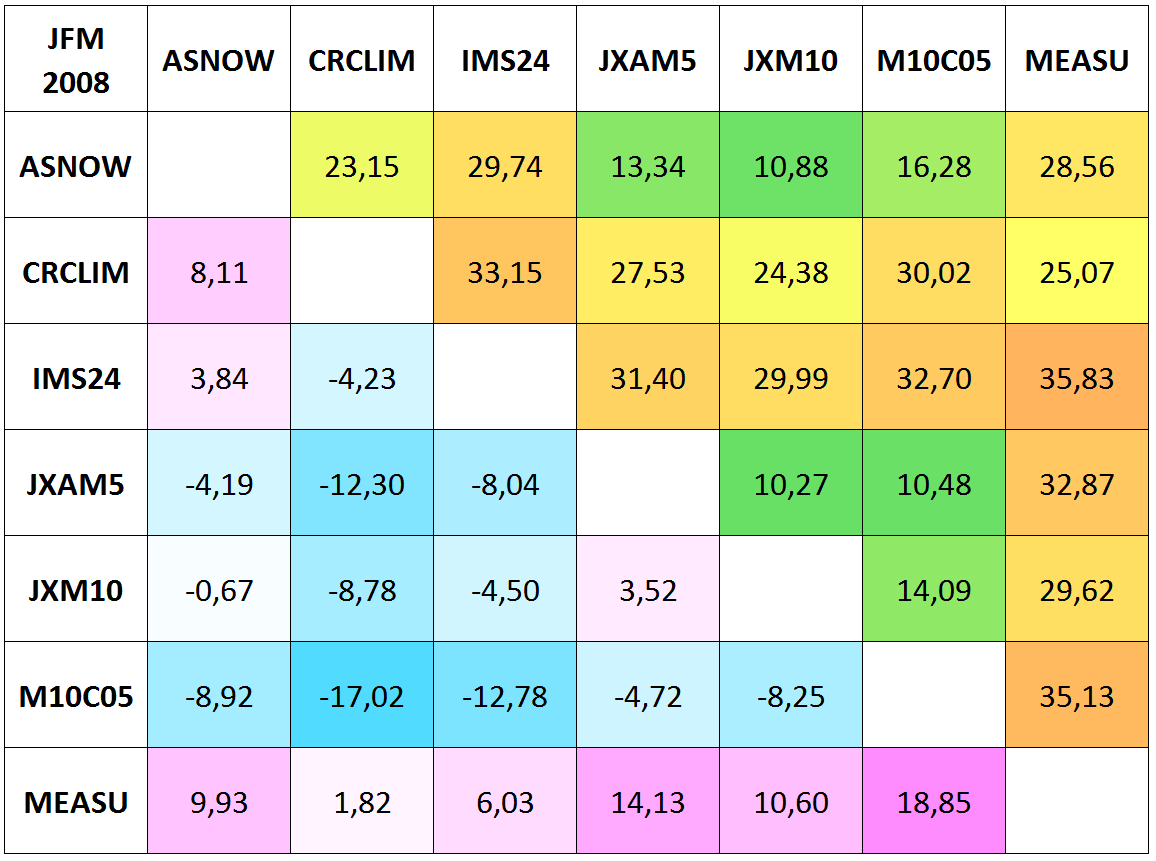 prairie
maritime
ephemeral
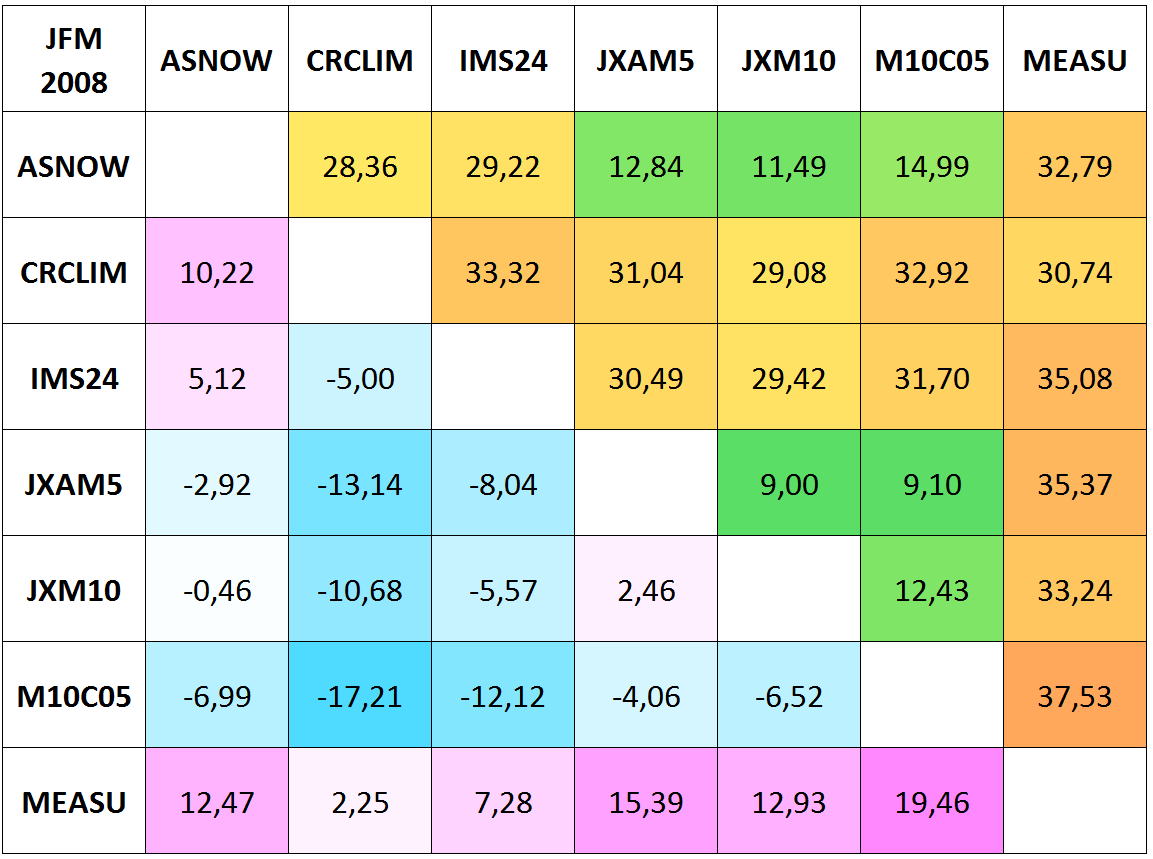 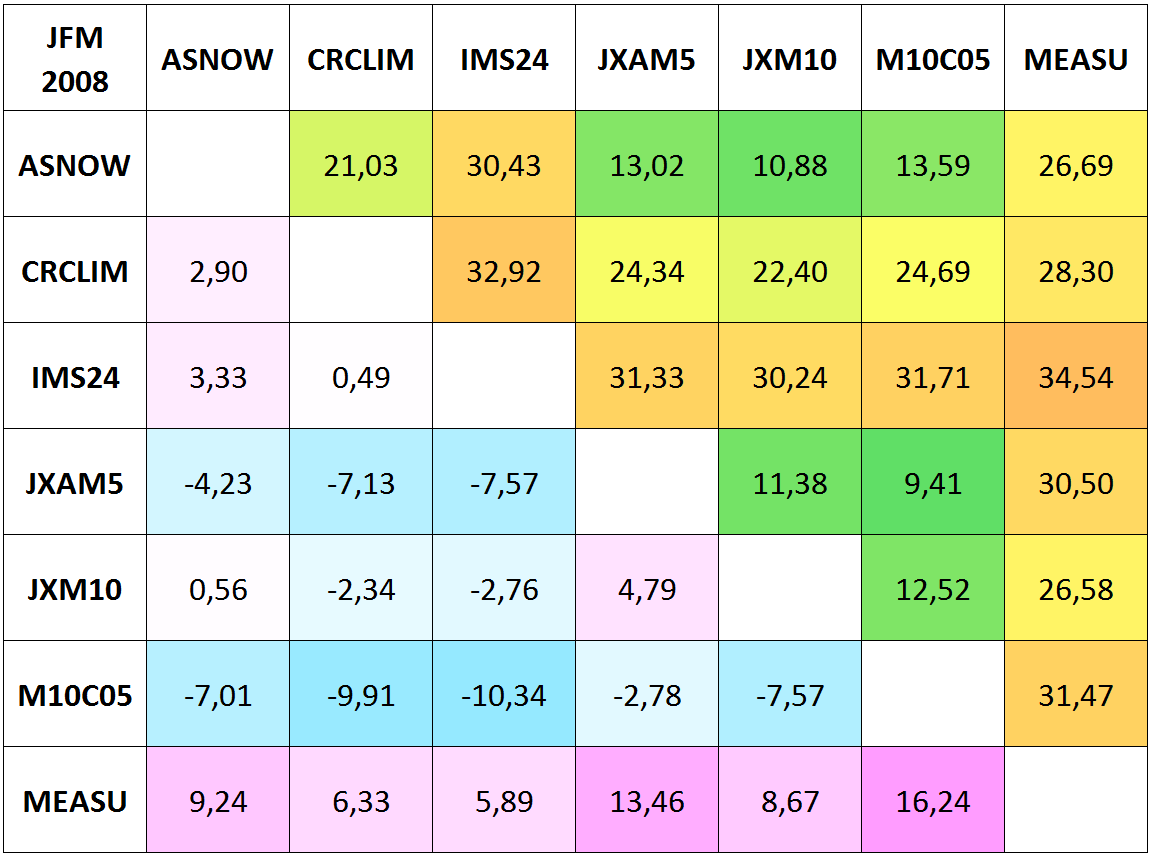 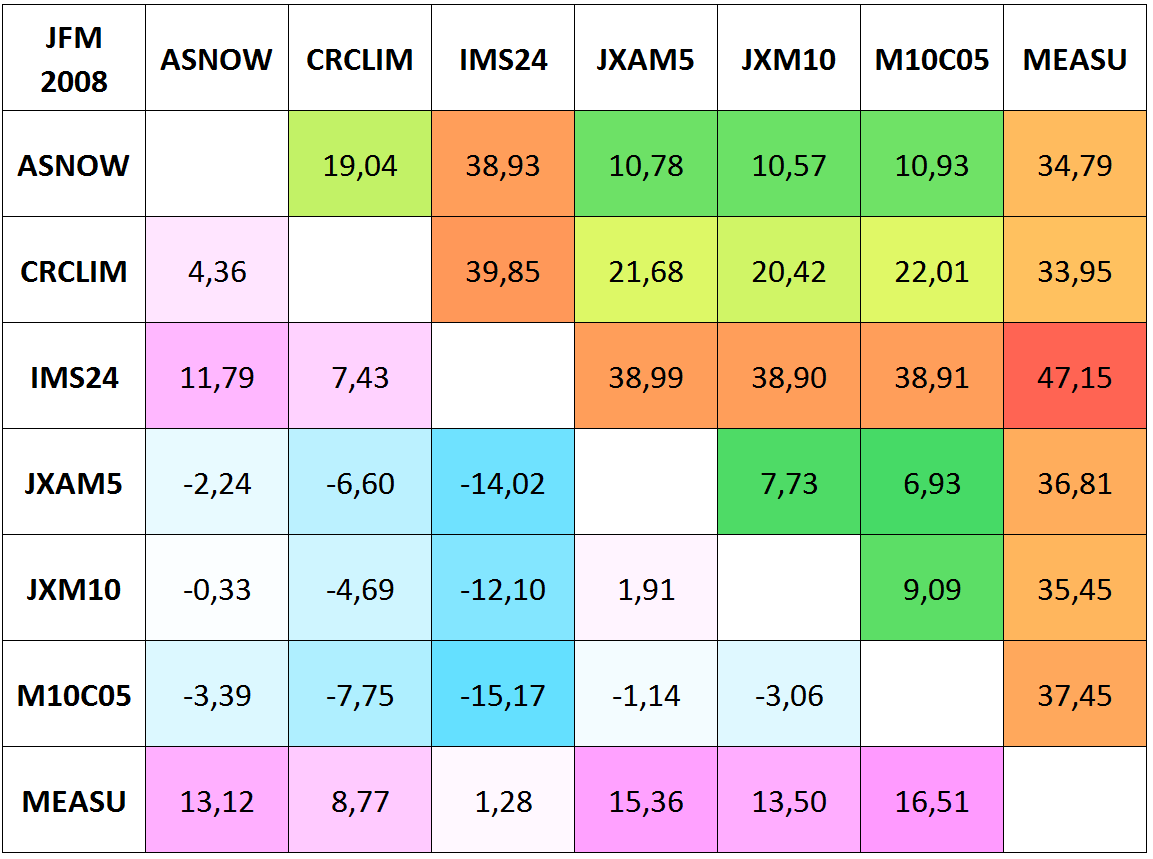 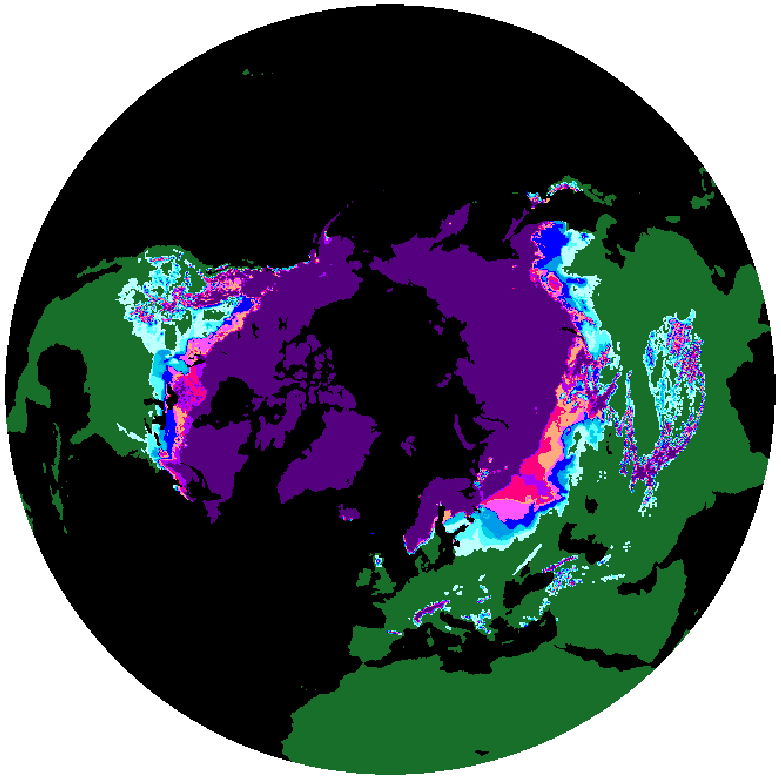 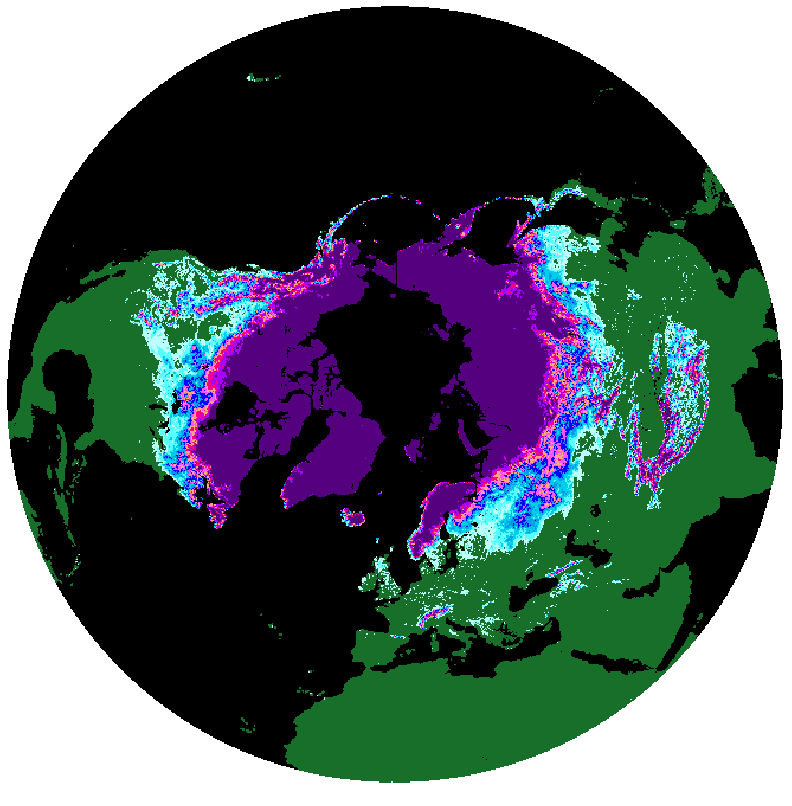 2001
Monthly average FSC - April
IMS24
JXAM5
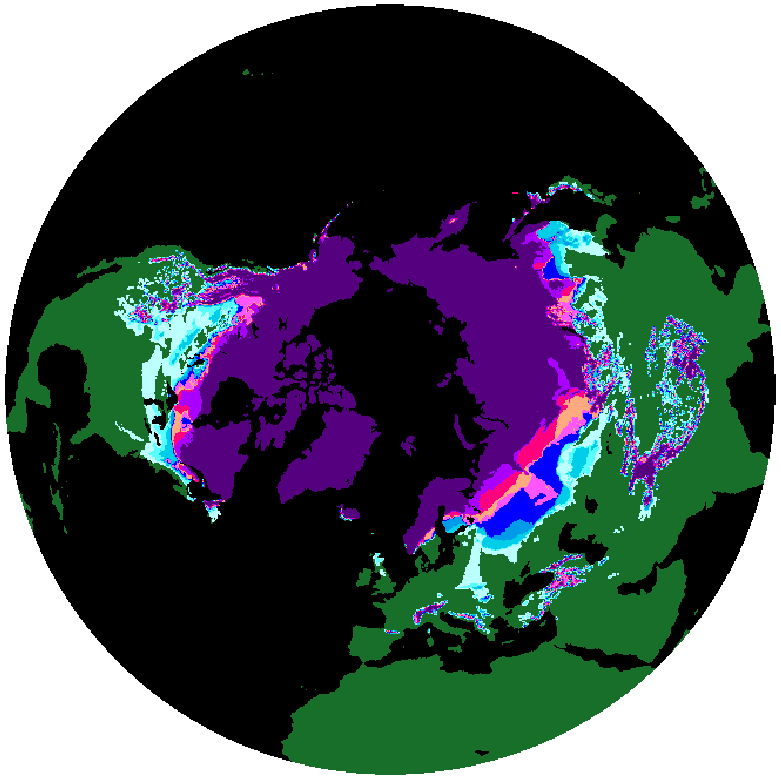 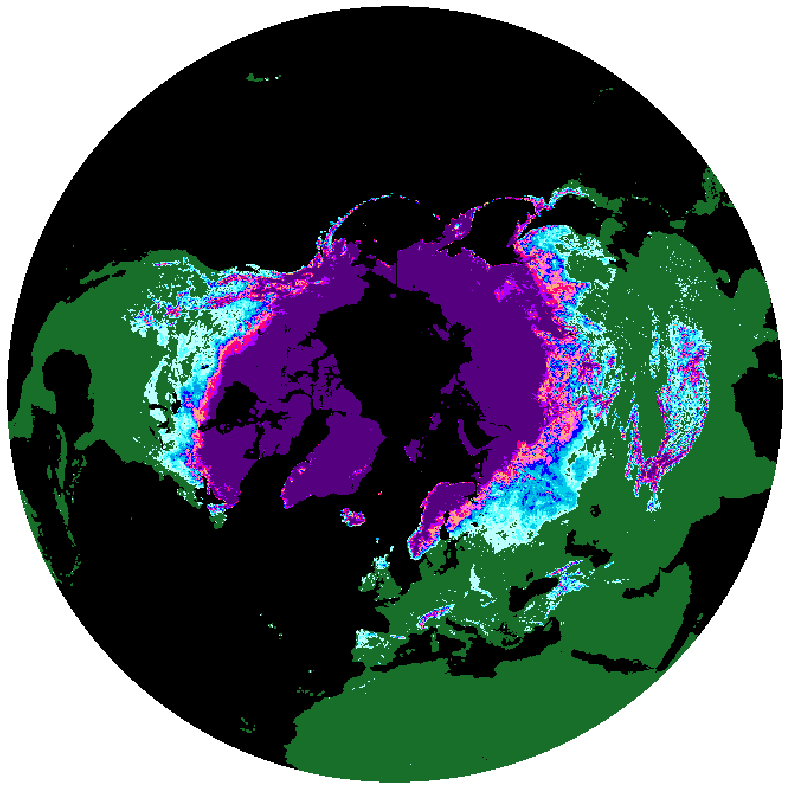 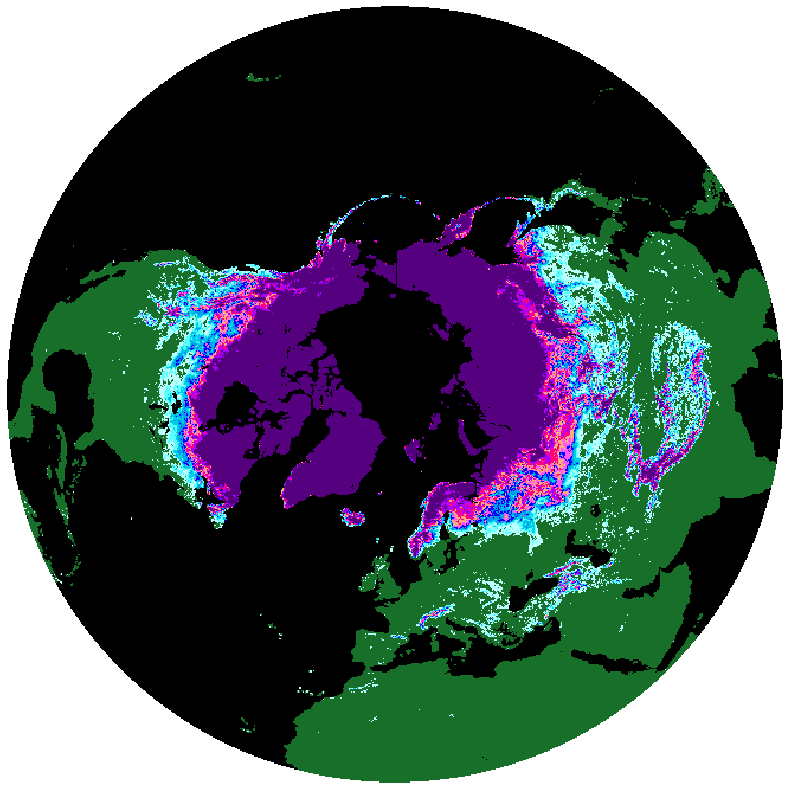 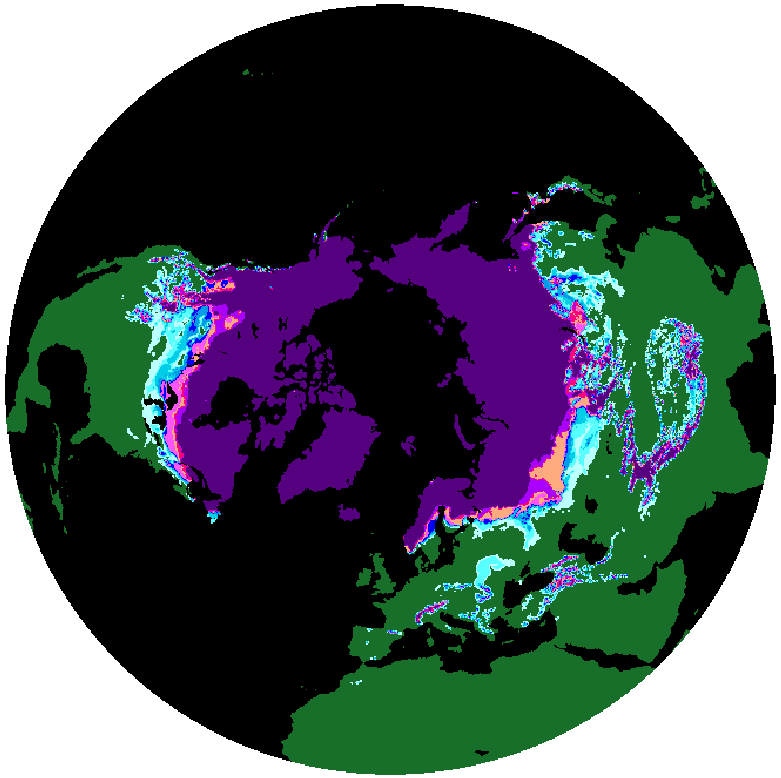 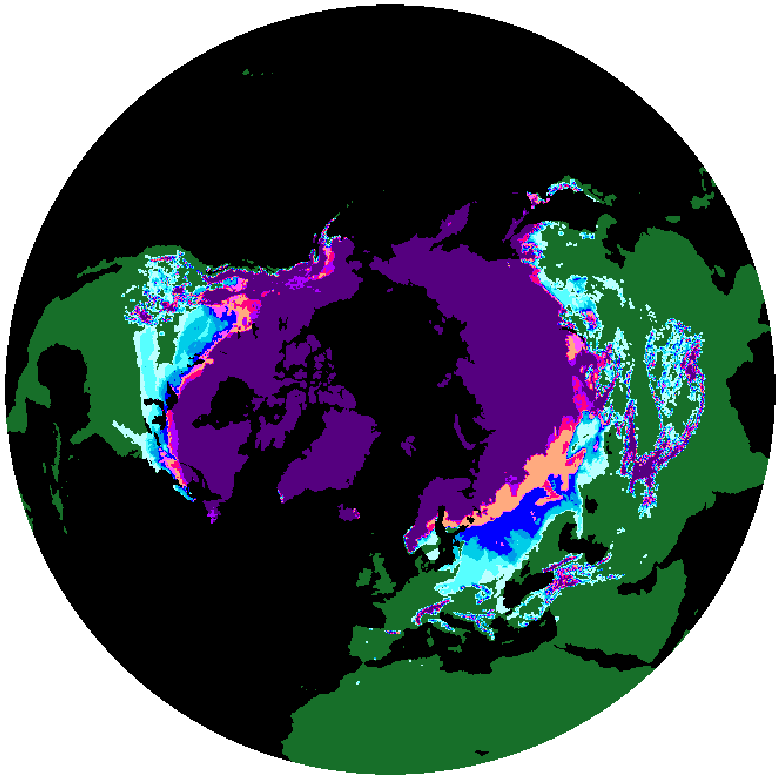 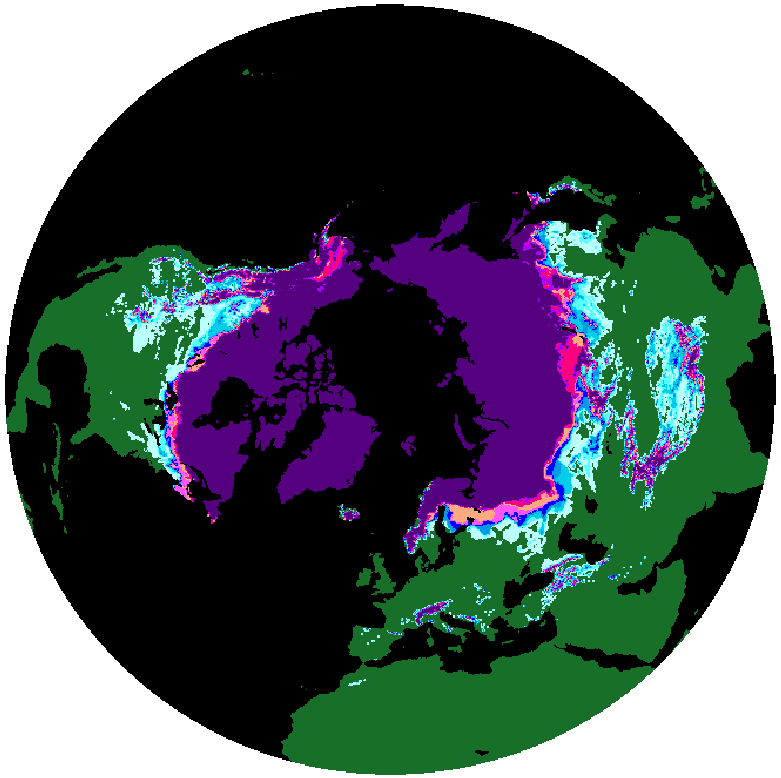 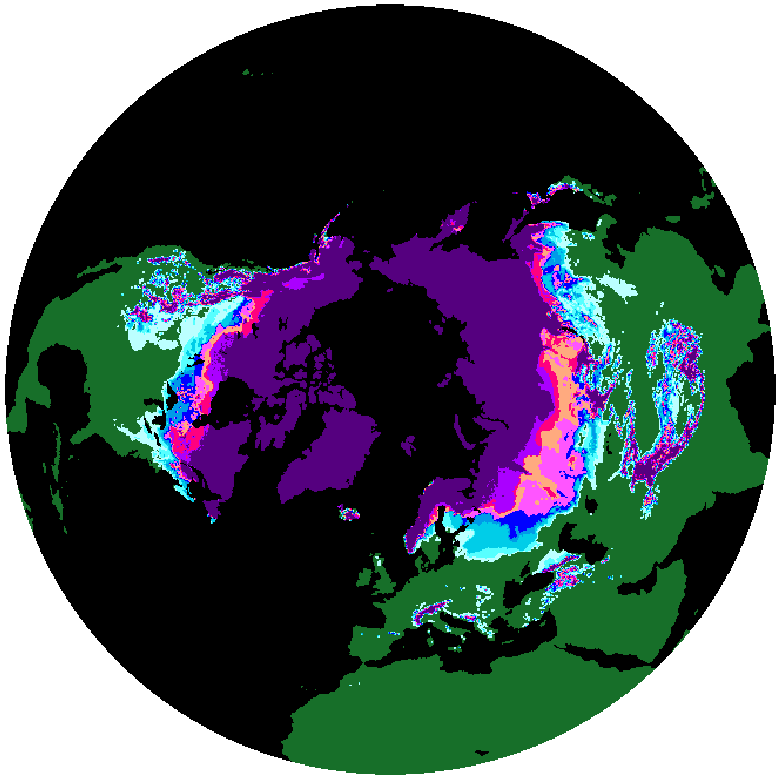 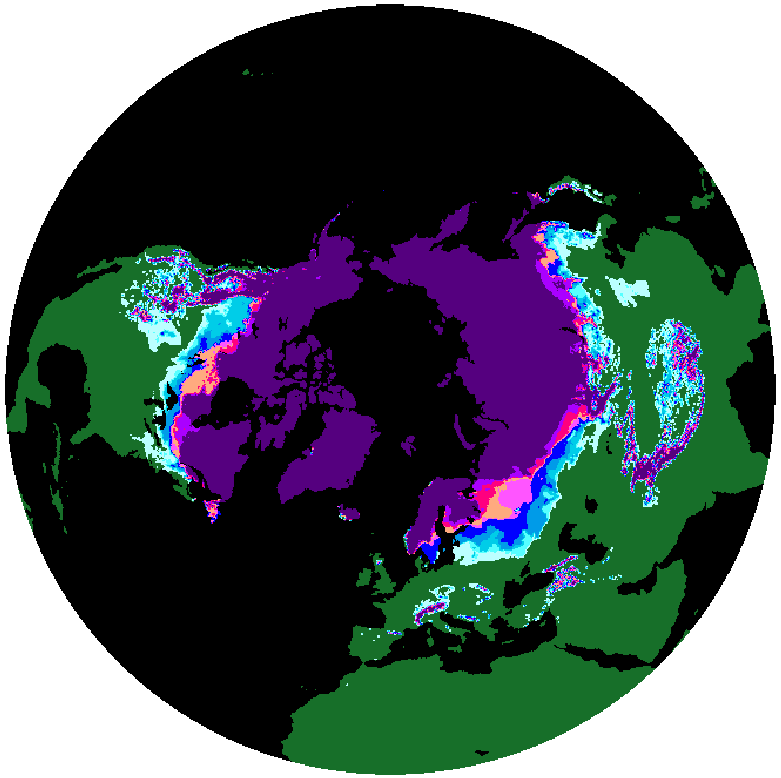 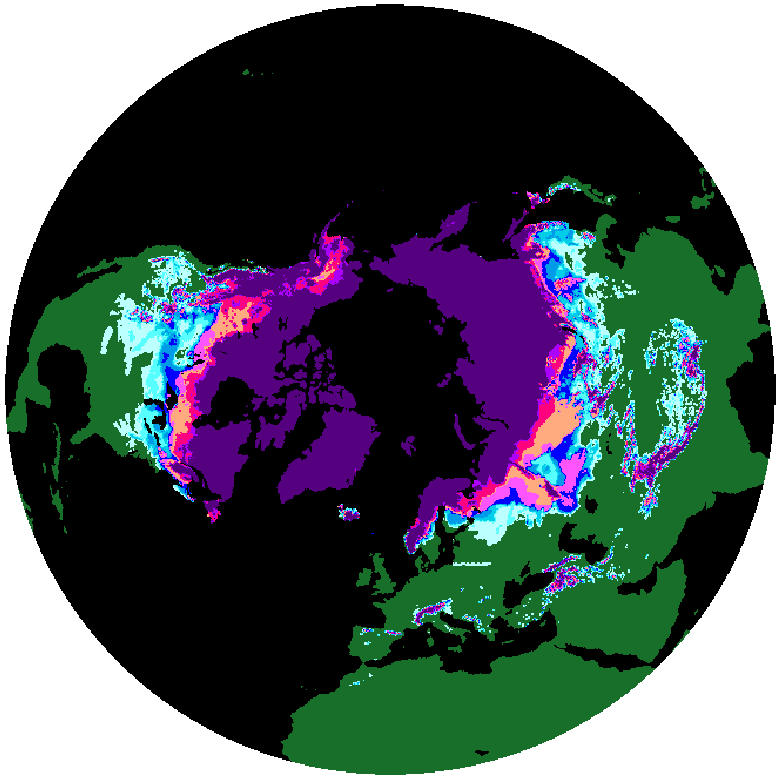 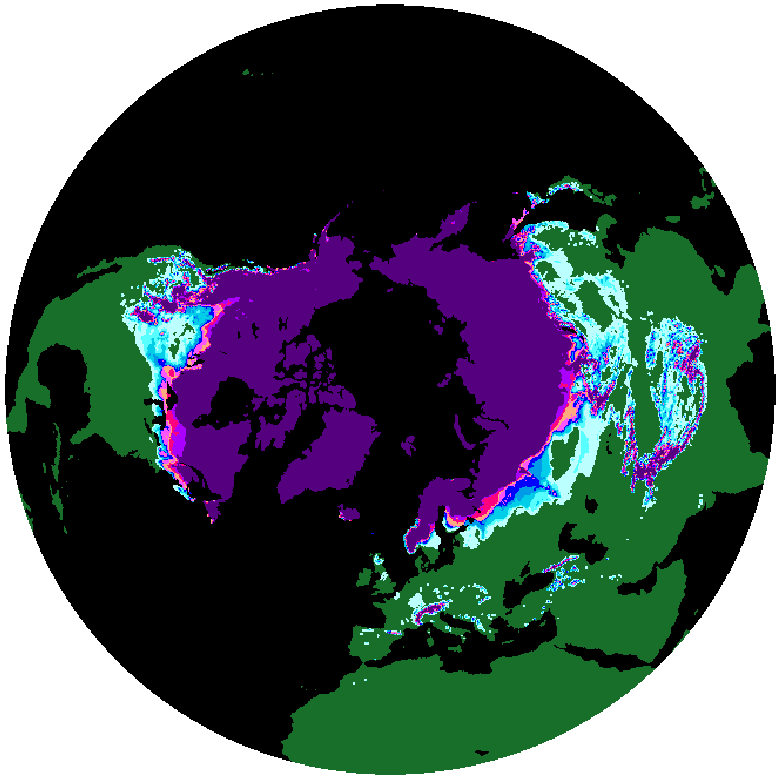 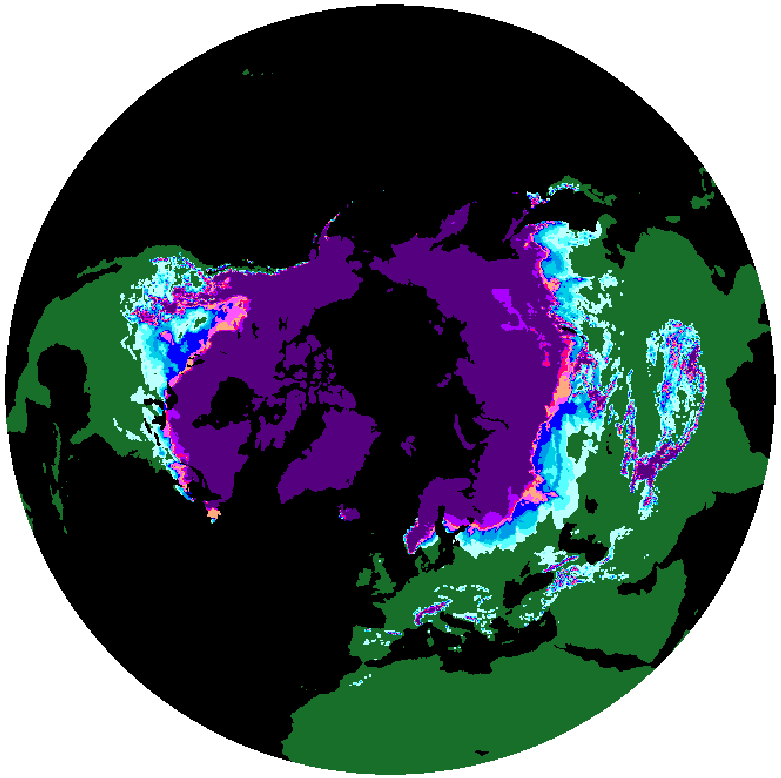 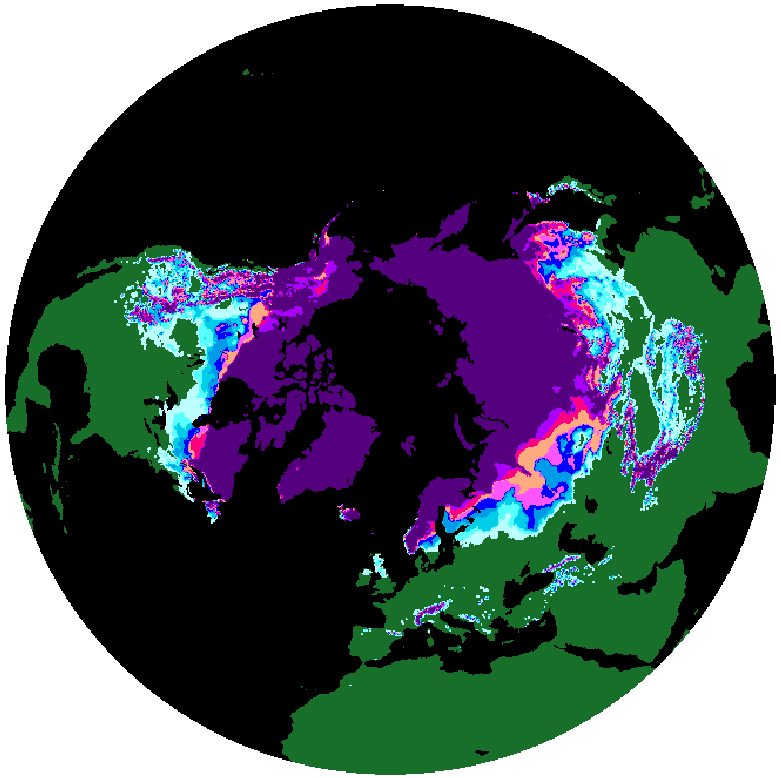 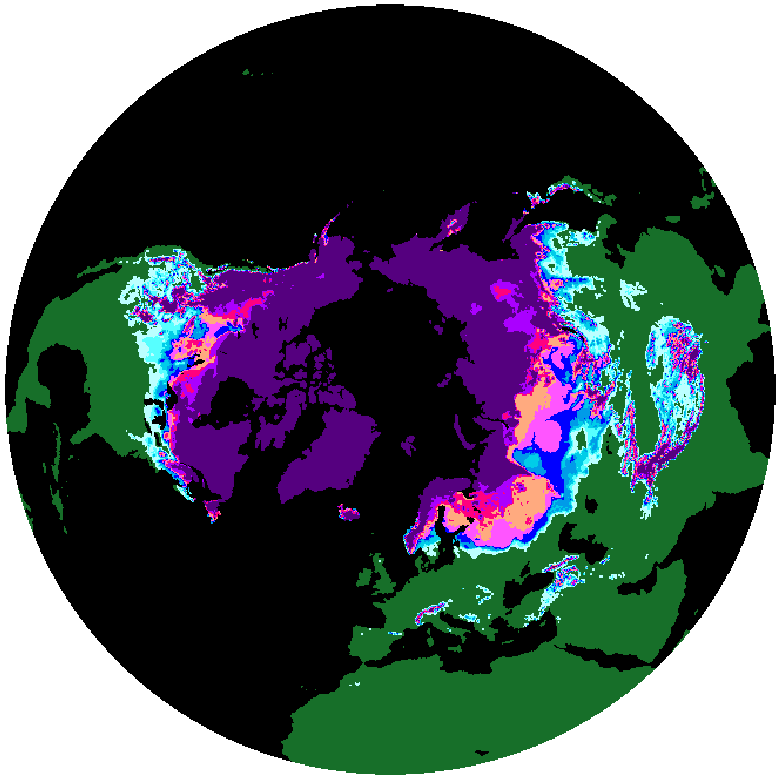 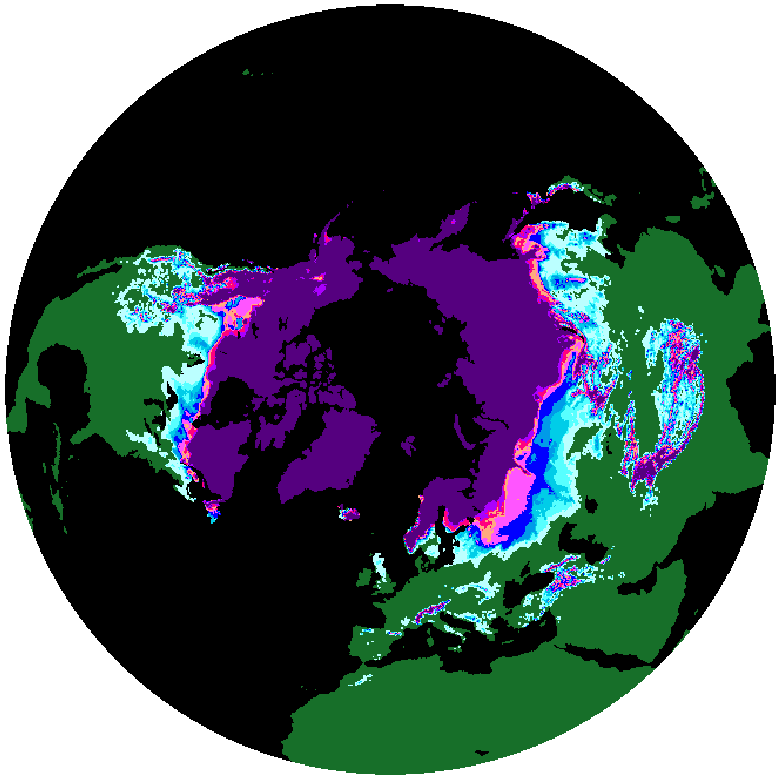 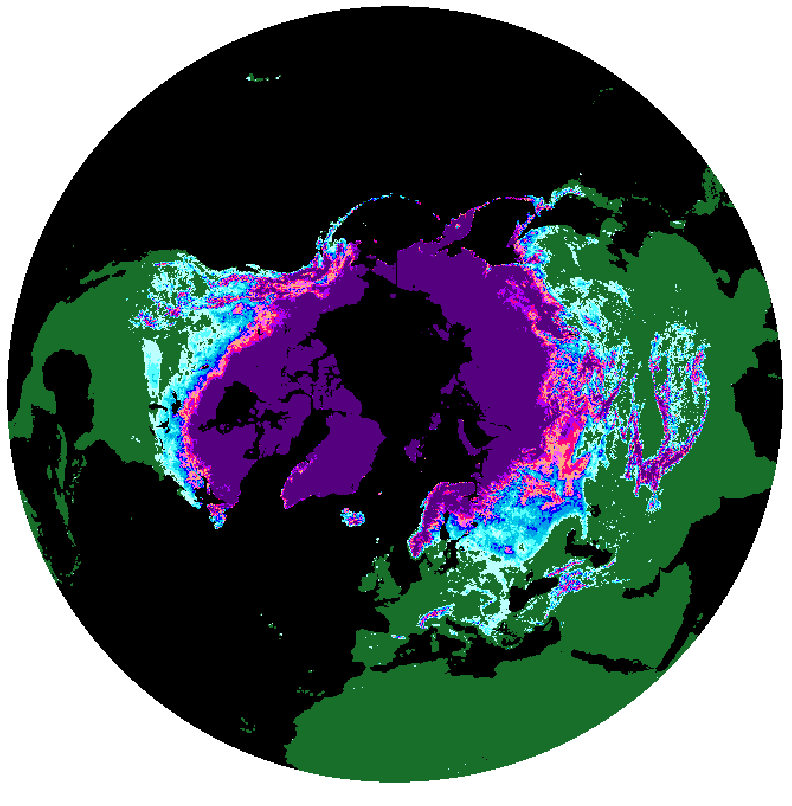 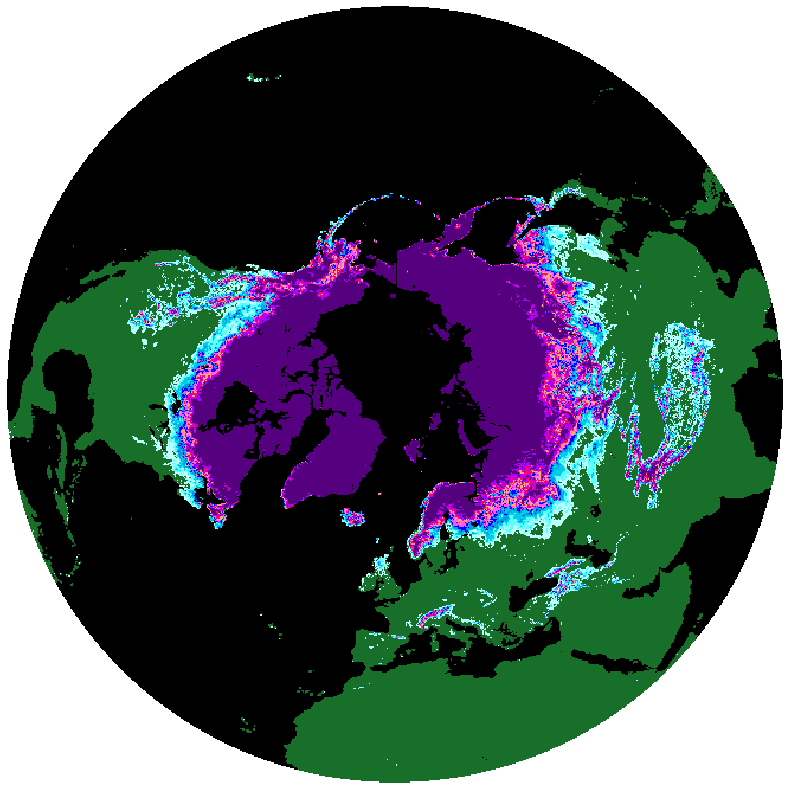 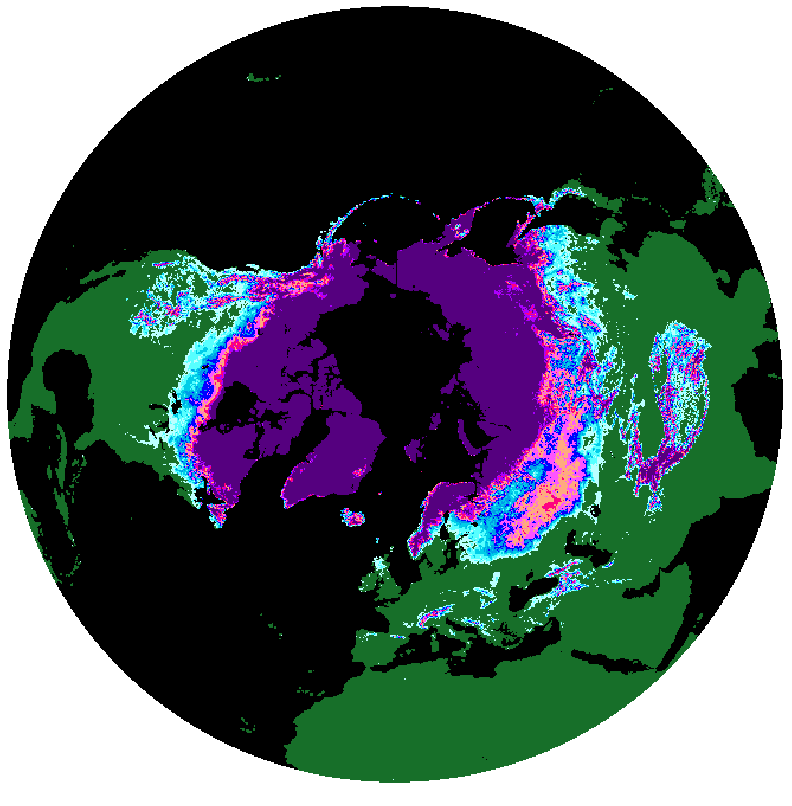 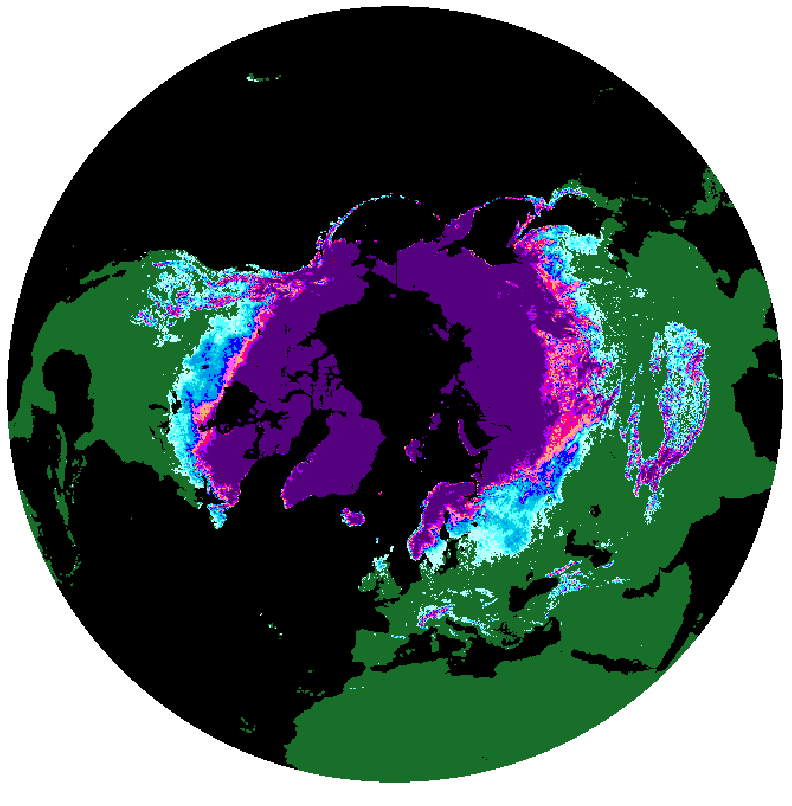 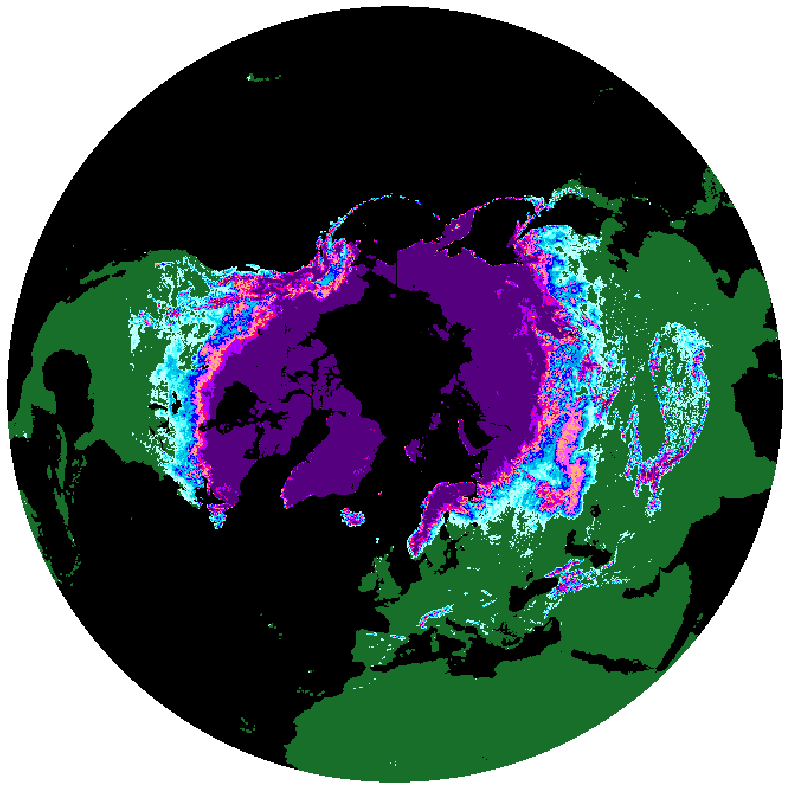 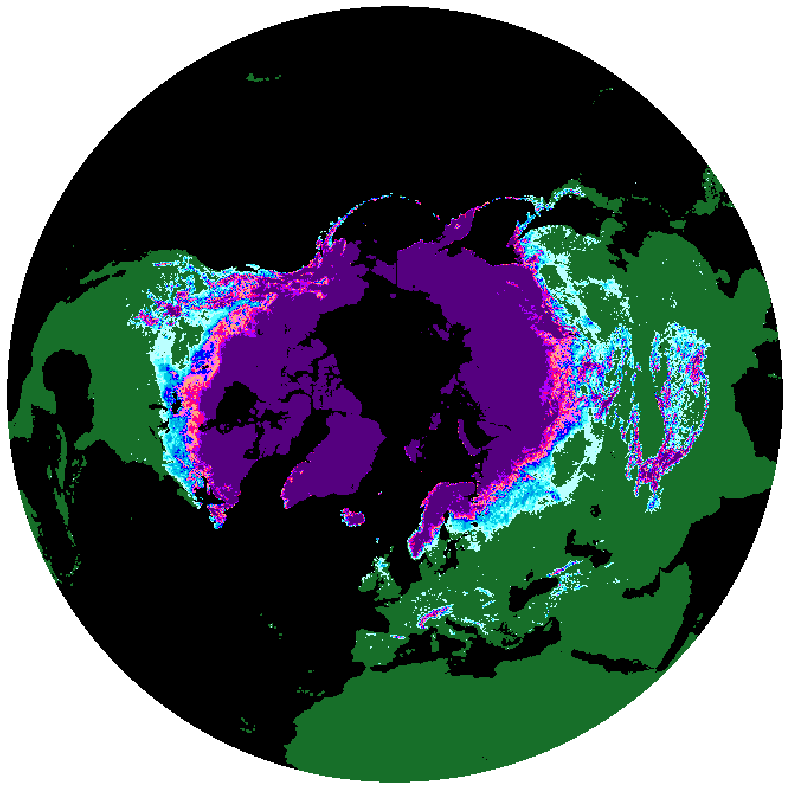 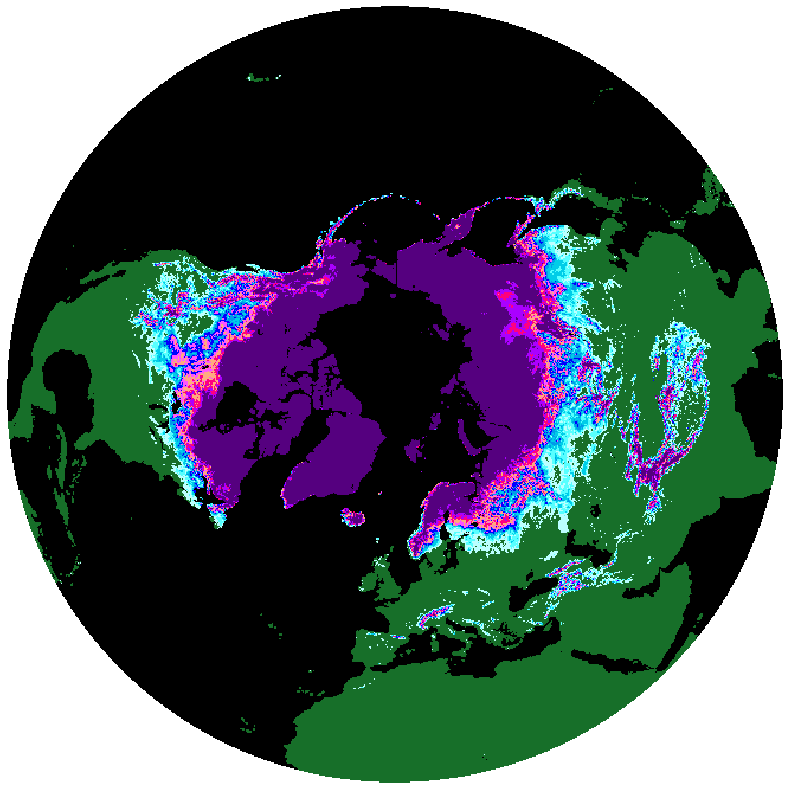 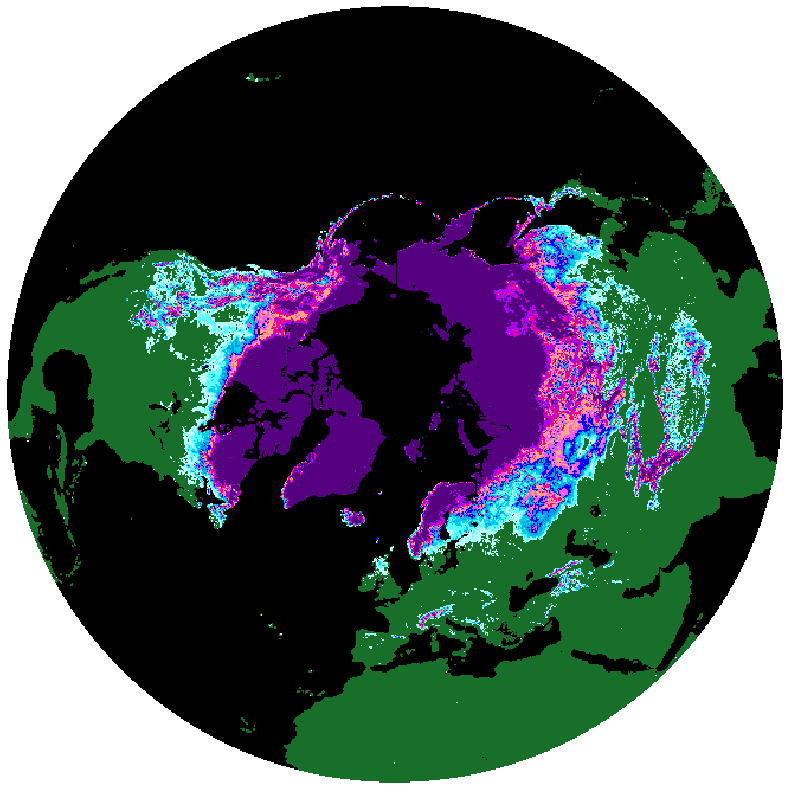 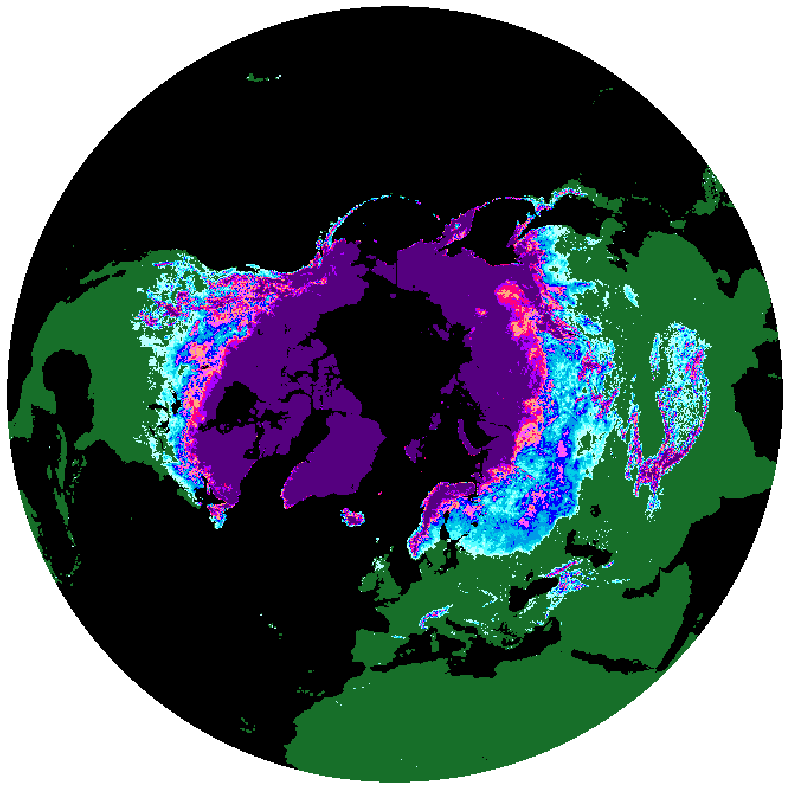 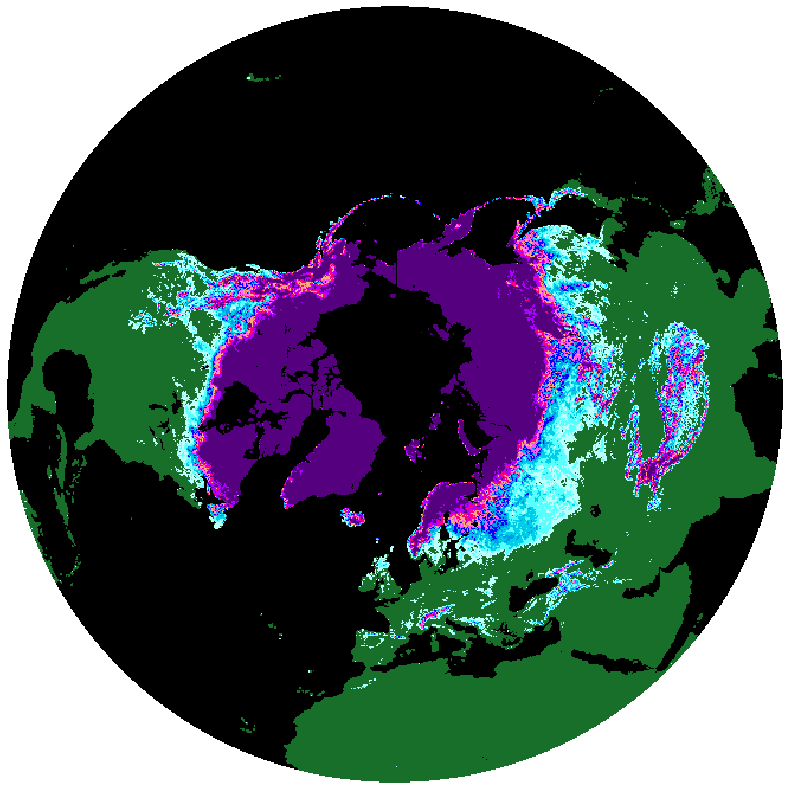 2002
2003
2004
2005
2006
2007
2008
2009
2010
2011
2012
2000
FSC
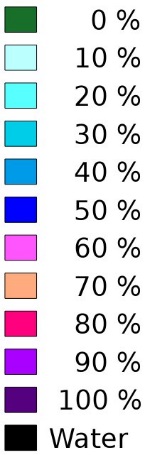 Thomas Nagler
[Speaker Notes: Monthly average FSC in EASE2 25 km for IMS24 & JXAM5. Products with largest differences in SE]
Intercomparison of monthly averaged SE Products – NH (preliminary)
Averaged monthly SE of products for selected periods are intercompared with monthly climatological mean SE record (1981 – 2010) from Rutgers University for the Northern Hemisphere (excluding Greenland)
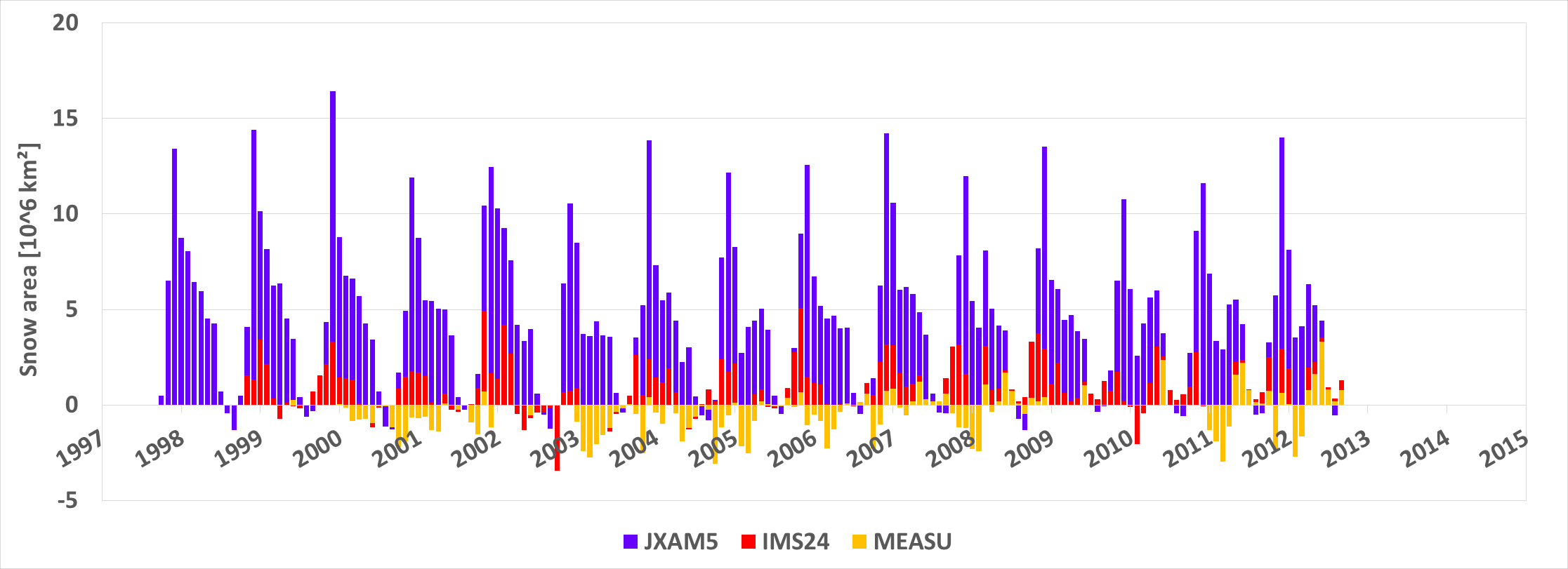 Deviation from Climatological mean
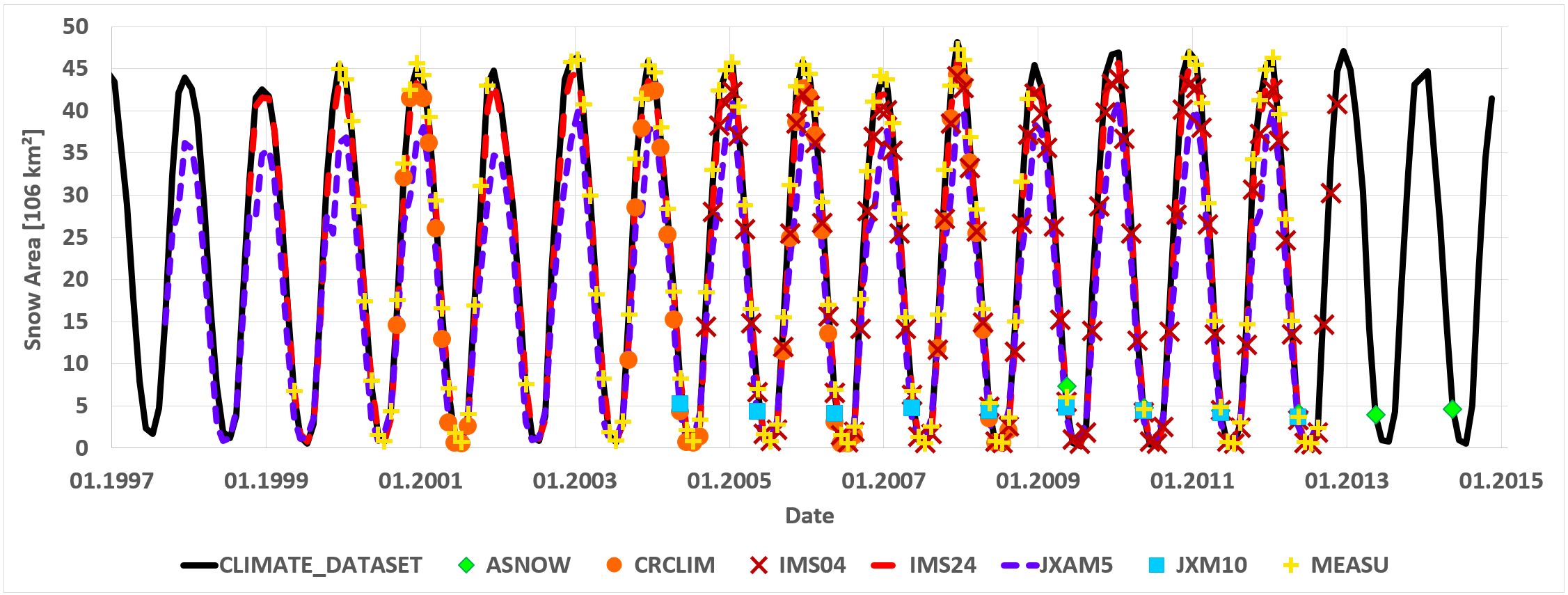 Long term trend of June (average) SE(preliminary)
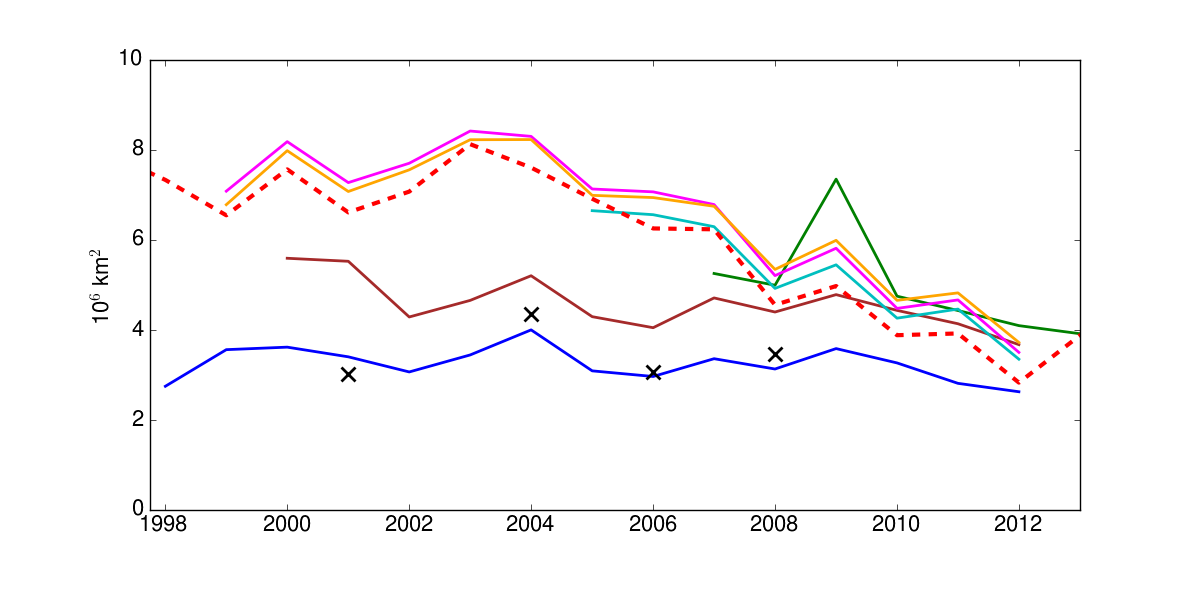 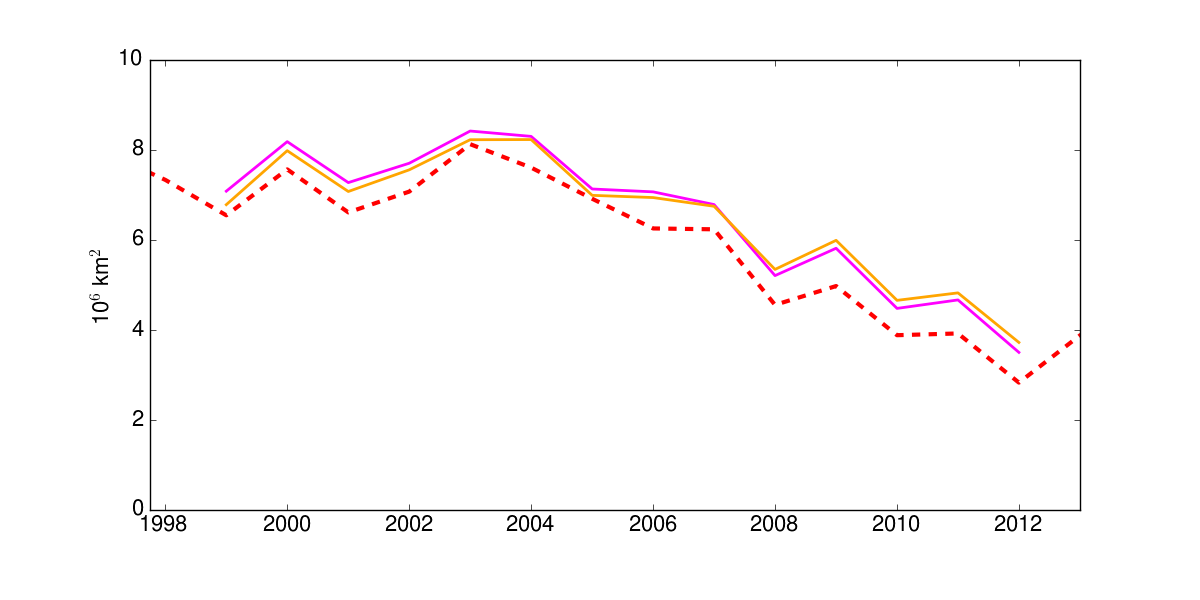 Are > 10° North,  Excluding Greenland
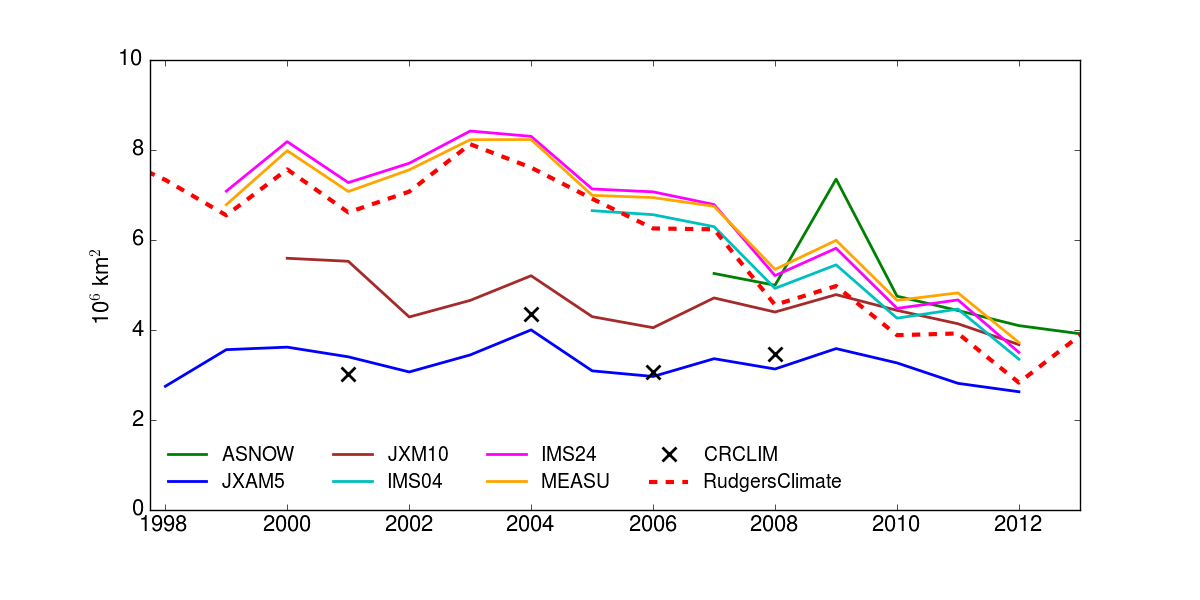 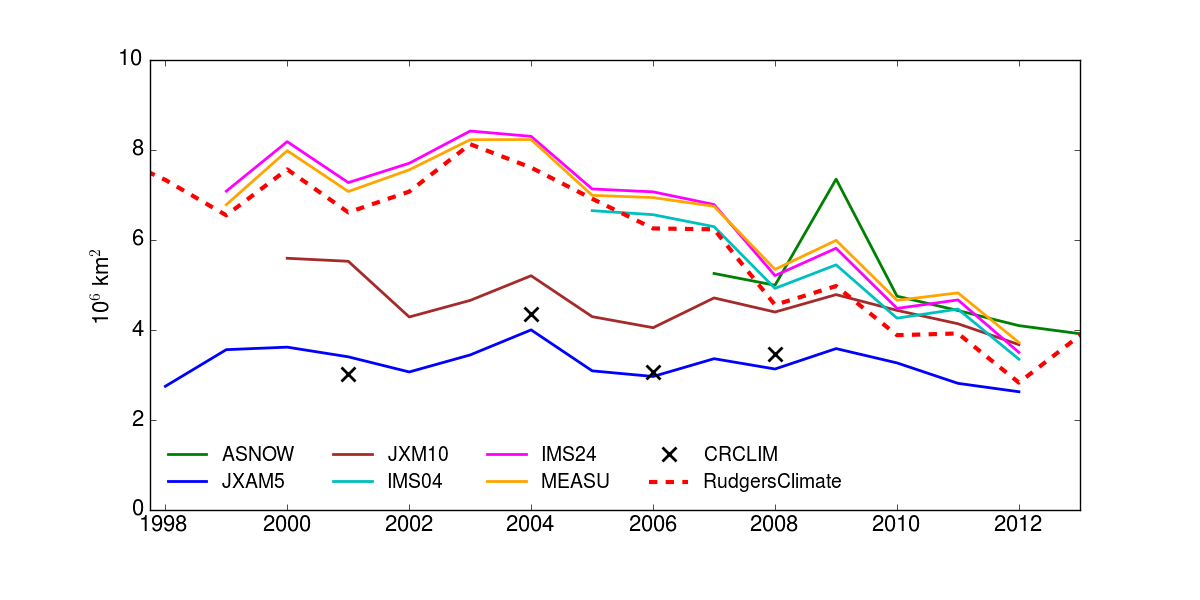 Further products to be added – ongoing work …
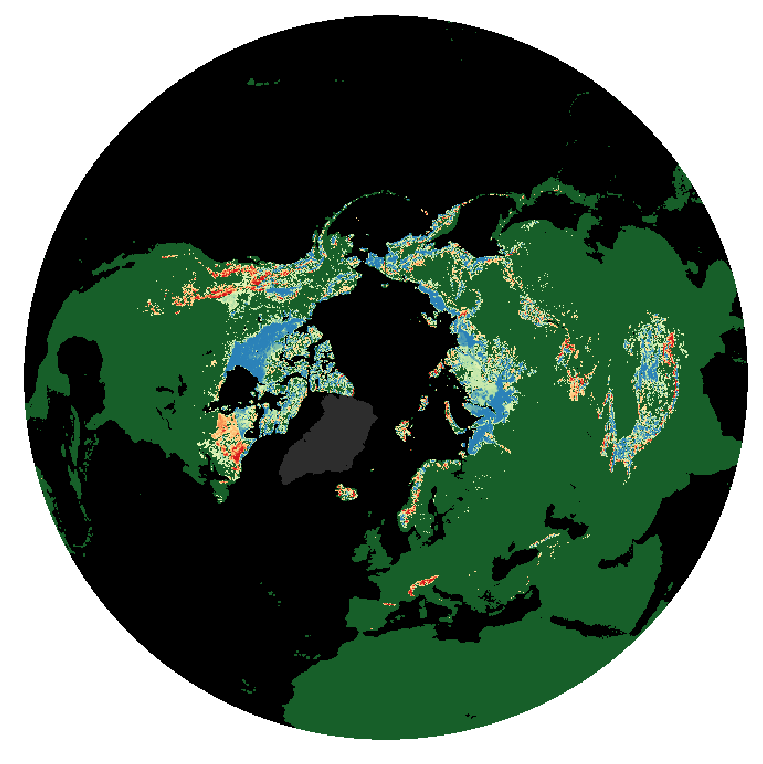 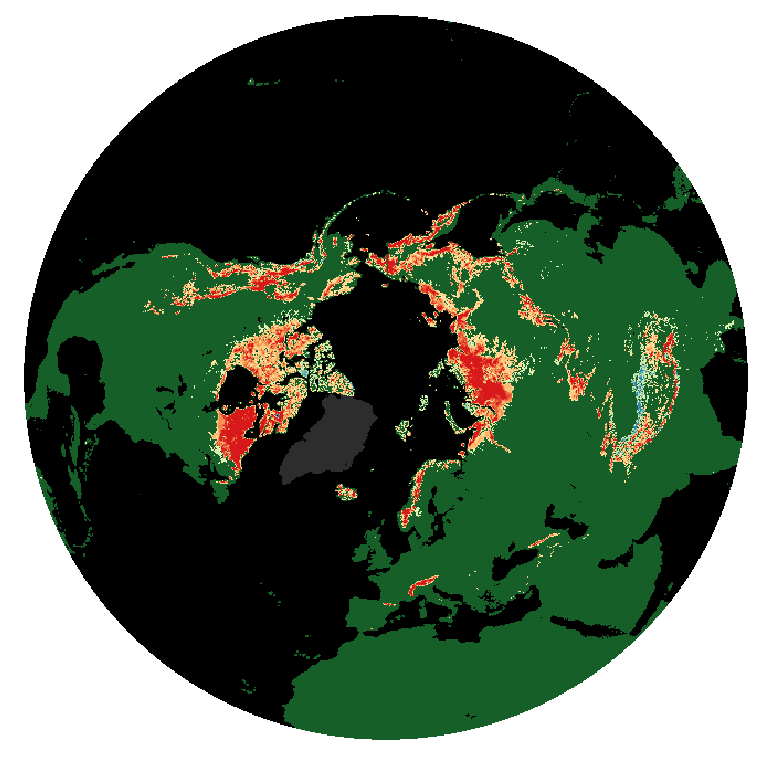 IMS04-JXM05
IMS04-ASNOW
Spatial Diff Maps June 2009
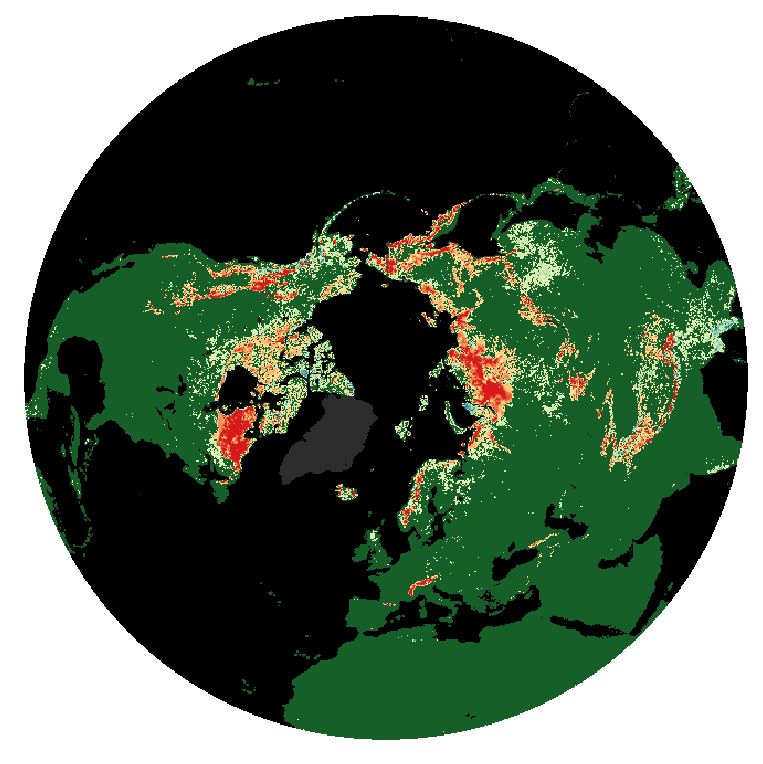 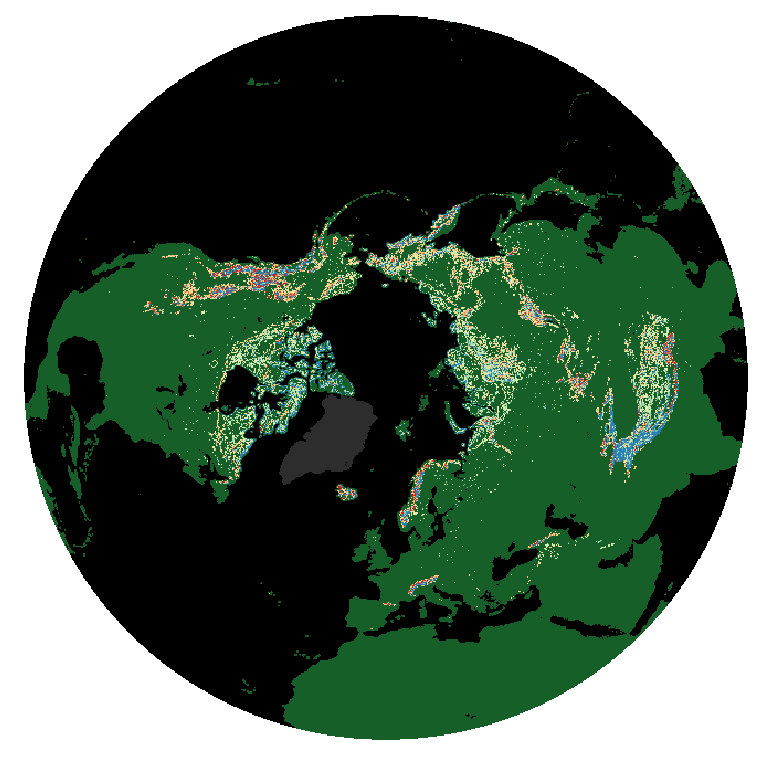 IMS04-JXM10
IMS04-MEASU
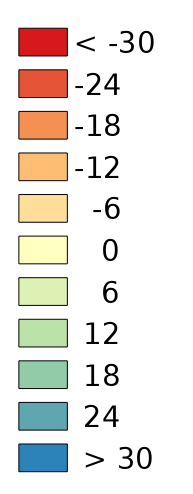 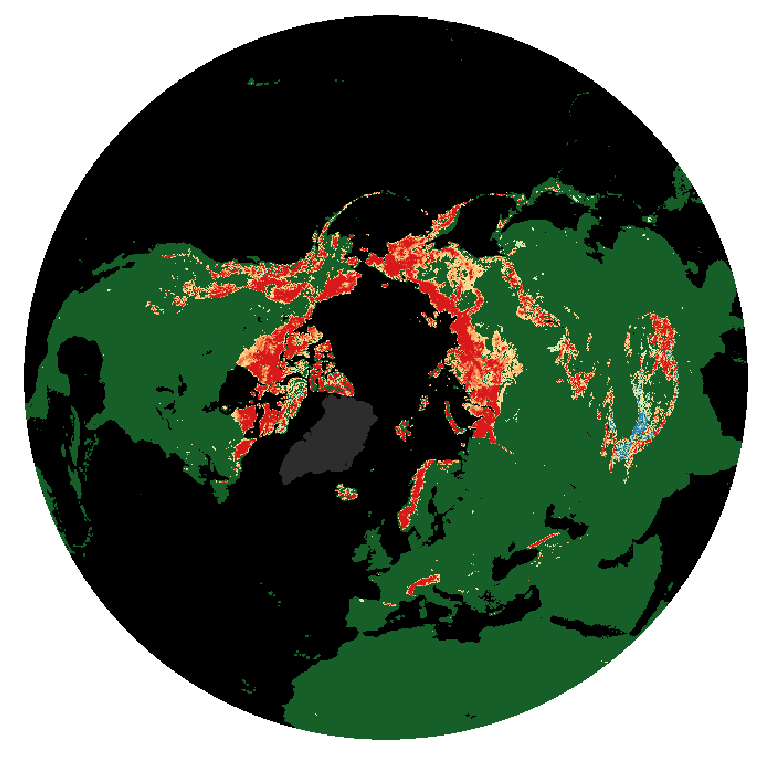 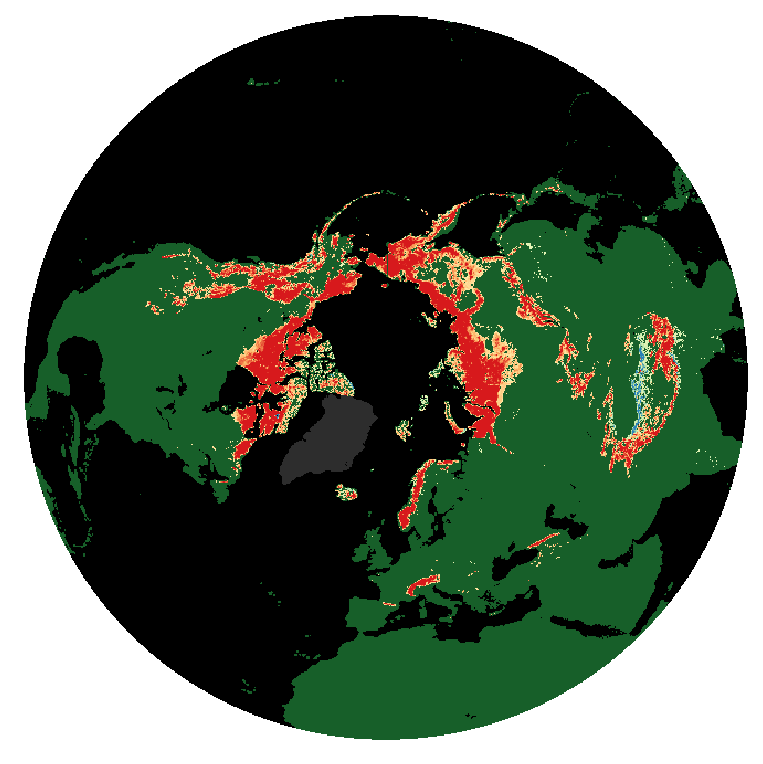 IMS04-CRCLIM
IMS04-JXM05
Spatial Diff Maps June 2006
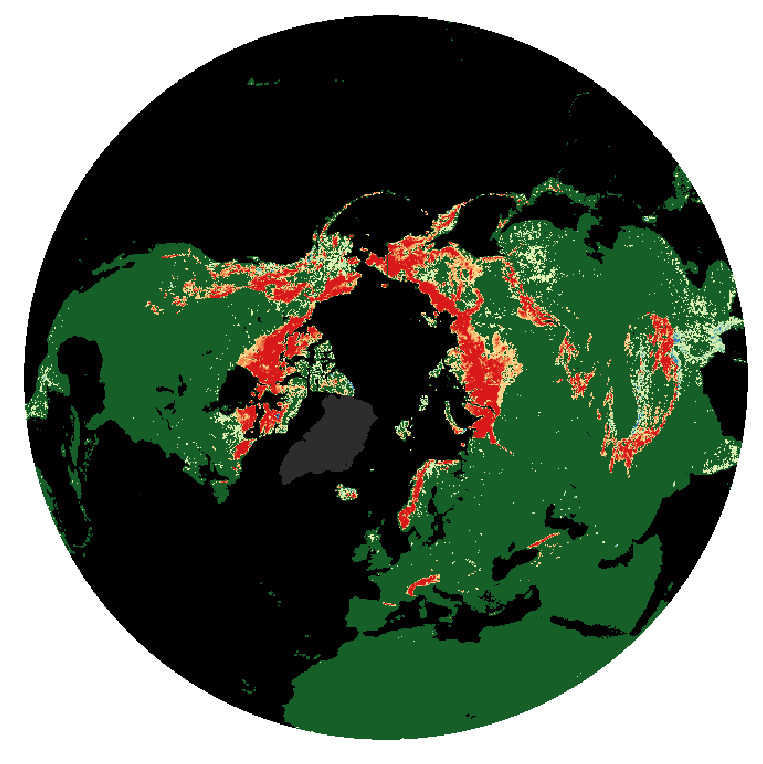 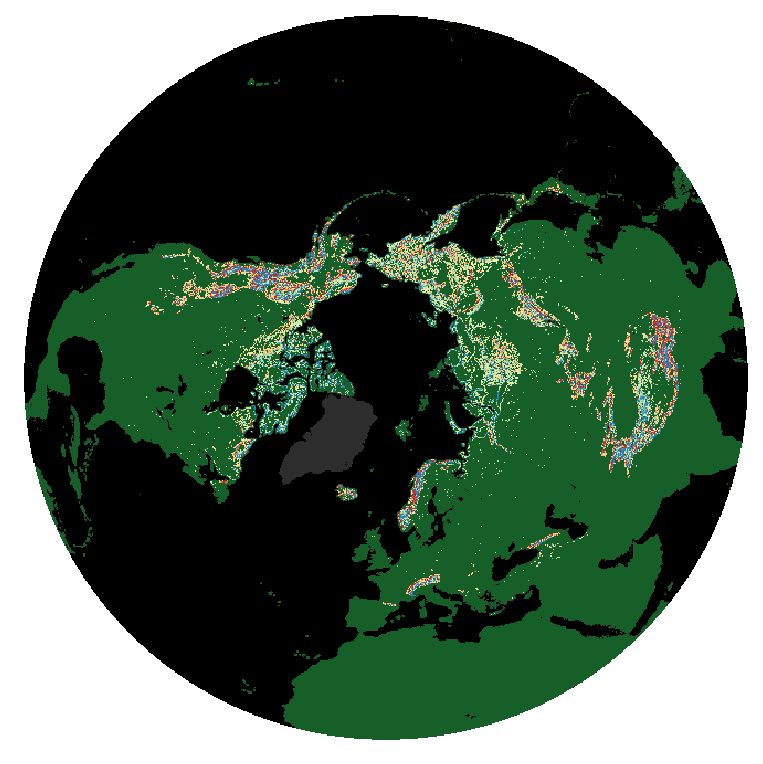 IMS04-JXM10
IMS04-MEASU
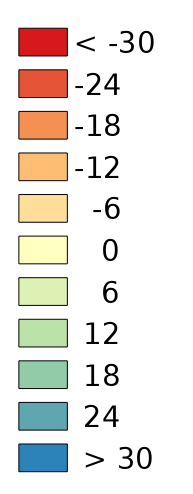 Gridded SWE Data sets
Comparison of Gridded SWE products
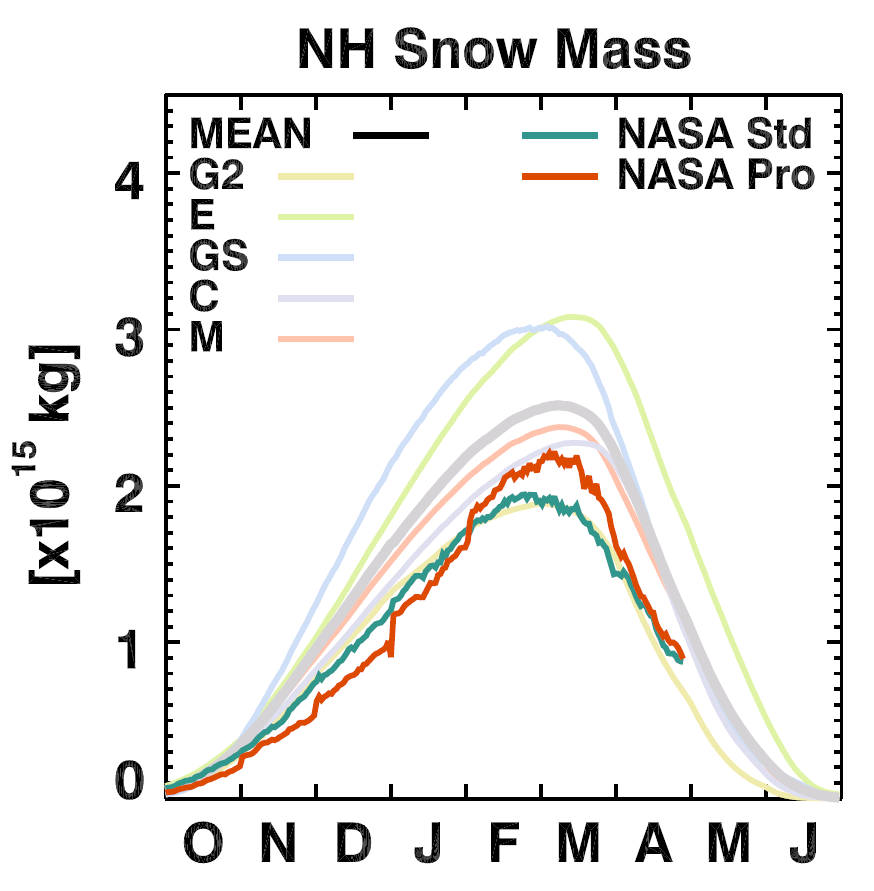 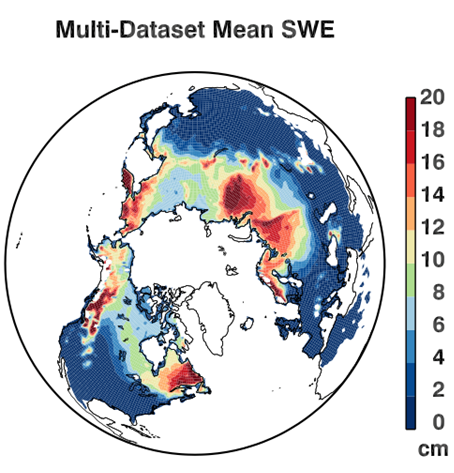 ~1200 Gt
[Speaker Notes: 1. MERRA-land forcing is based on merging a gauge-based data product from the NOAA Climate Prediction Center with MERRA precipitation.
2. The Catchment land surface model used in MERRA-Land was updated from the "MERRA" version.]
Summary – All SWE products
Assessed for an uniform time period, ranked by retrieval performance (RMSE)
Time period 2002-2010 -> Russian & Finnish Snow course data only!Summary table presents results using Russian snow course data
SnowPEx - Summary
Protocols and methods for intercomparison and validation agreed by community can be accessed at earth.esa.int/web/sppa/activities/qa4eo/snowpex. 
There is considerable inter-dataset spread in the Northern Hemisphere snow cover extent and snow mass derived from available satellite and modelled products.
Agreement between satellite SE products depends on environment and surface classes and varies during the season. Typical RMSE is 15 %, Bias is +/- 8 %, higher differences (up to 50% RMSE) are observed for some products and surface classes.
SE products with Landsat snow reference data is typically between 10% and 25% RMSE. But the spread of different Landsat snow algorithms requires a more detailed analysis on their performance.
Satellite SWE retrievals show an RMSE between 42 mm and 72 mm. Assimilation of in-situ snow measurements in the retrieval algorithm improves performance in comparison to satellite data only algorithms.
Analysis of multiple snow products has a major benefit for climate applications – model spread can be compared to observational spread.
[Speaker Notes: Typical RMSE for SE = mean montly RMSE for total area (spread between 0 % and 25 %), for particular surface types the values can be higher

The in-situ validation indicates the strongest deviation between the products’ performance for Ephemeral and Maritime snow. For the other snow classes  the group of best performing products produce F-score clearly higher than 0.9.]
SnowPEx – the way forward …
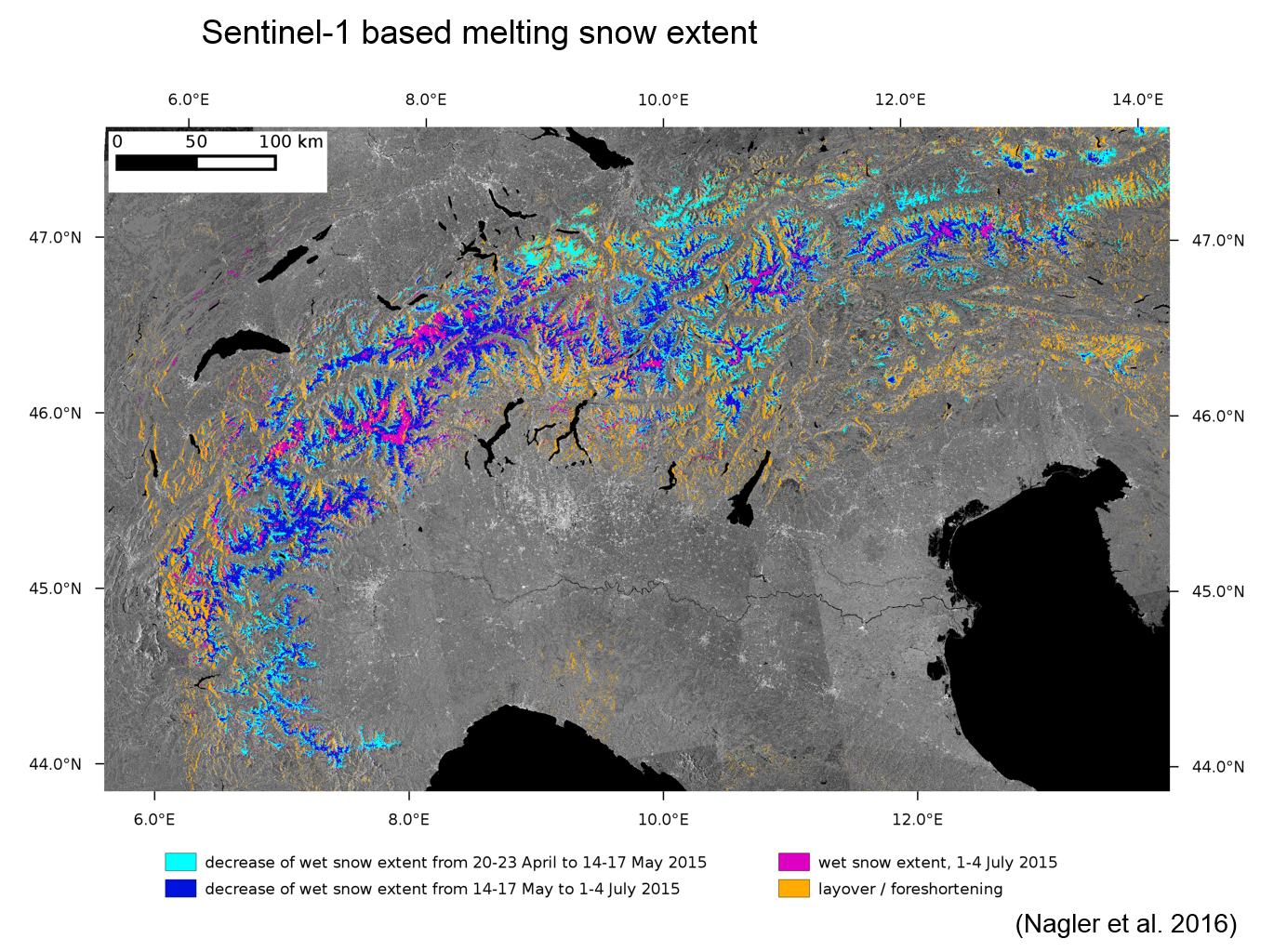 Evaluate performance of Landsat / Sentinel-2 algorithms in different environments and identify possible algorithm improvements
Include SAR based wet snow algorithms in SnowPEx –intercomparison and assessment of algorithms (systematic acquisitions with Sentinel-1 since 2015; )
Investigate multi-sensor / synergistic snow products (optical, passive MW, SAR).
Trends
ISSPI-3 Workshop 

Setup an ongoing activity for satellite snow product intercomparison and validation (e.g. intercomparison every 3 years):
snow reference data sets of current years
support quality assessment of ongoing products
support development of new algorithms / products
System for Snow Monitoring with ongoing quality assessment by S2/LS
LS/ Sentinel-2
Scene of Valid. Site
Activity:
Development of a system for quality assessment of global / hemispheric snow products from VIIRS/ S3, S1 with high resolution snow products from S2/LS8.
Rectification 
Topo. Correction
Melting Snow Product from S1
Fractional Snow Mapping  (High Resol).
Snow Product from S3, EPS-SG
Aggregation to Coarse Resol.  Snow Product
Sub-area of Validation Site
Validation and Intercomparison
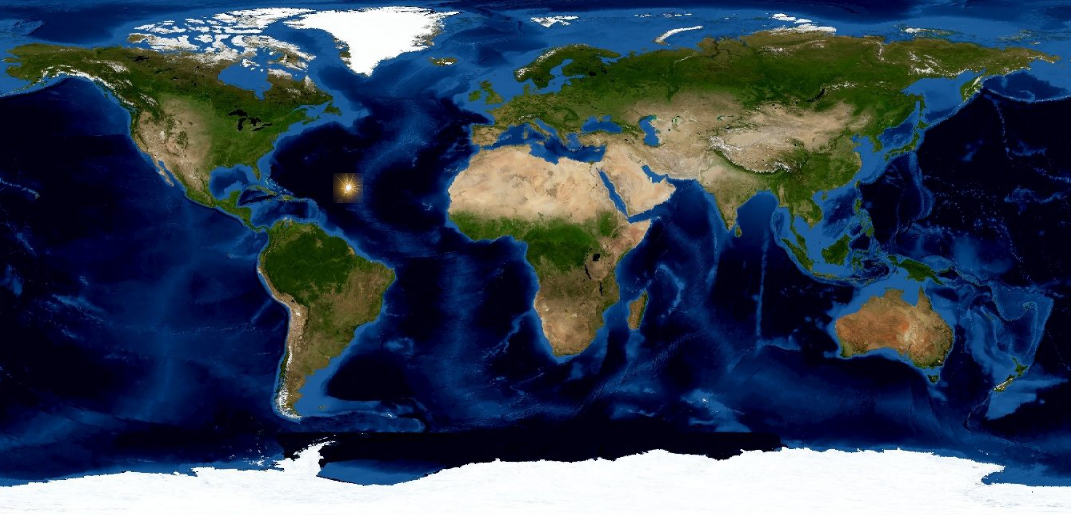 Statistical Results of Intercomparison
Database
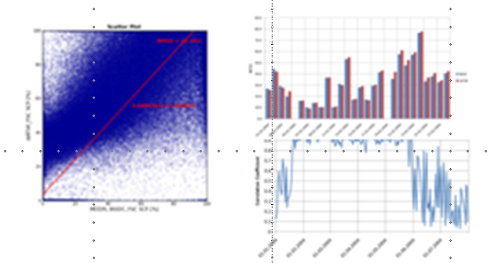 Sketch of Network of Snow Product Validation Sites TBD)
NH Product intercomparisons, Unforested area, Jan-Feb-Mar
2001
2004
2006
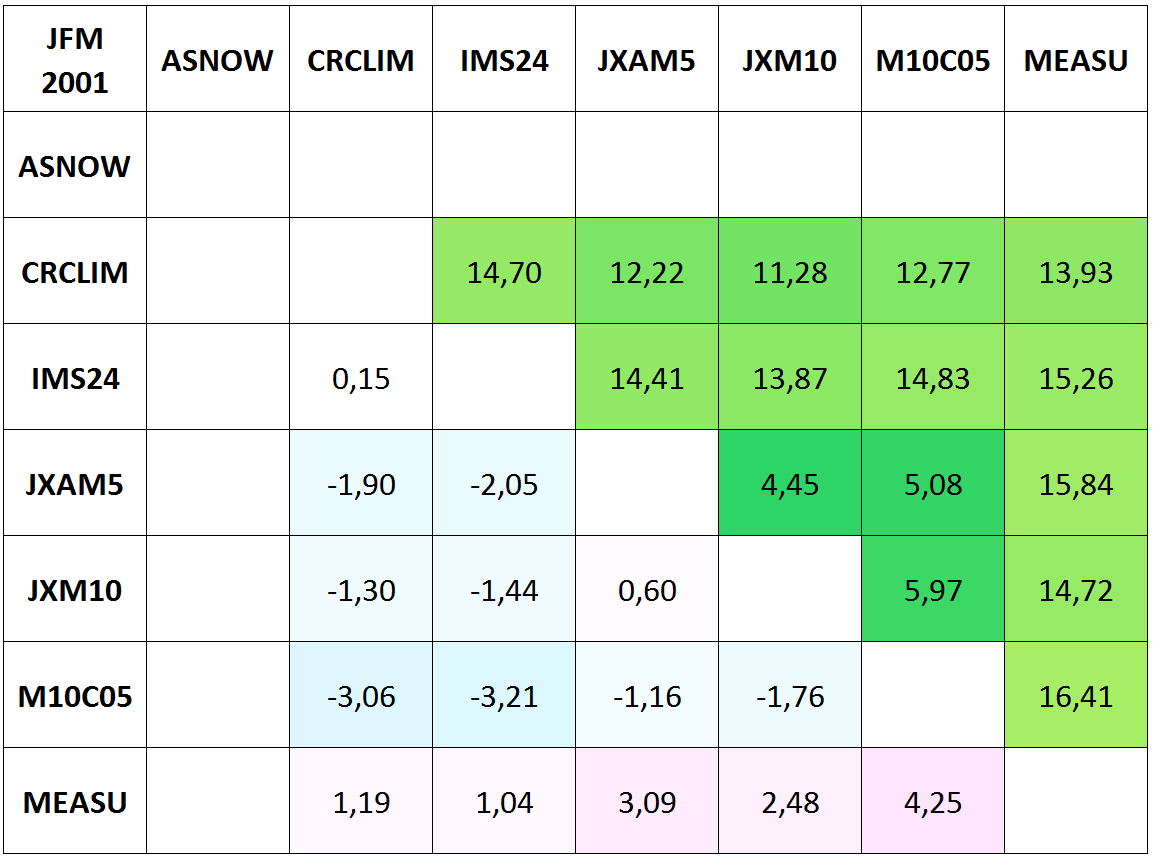 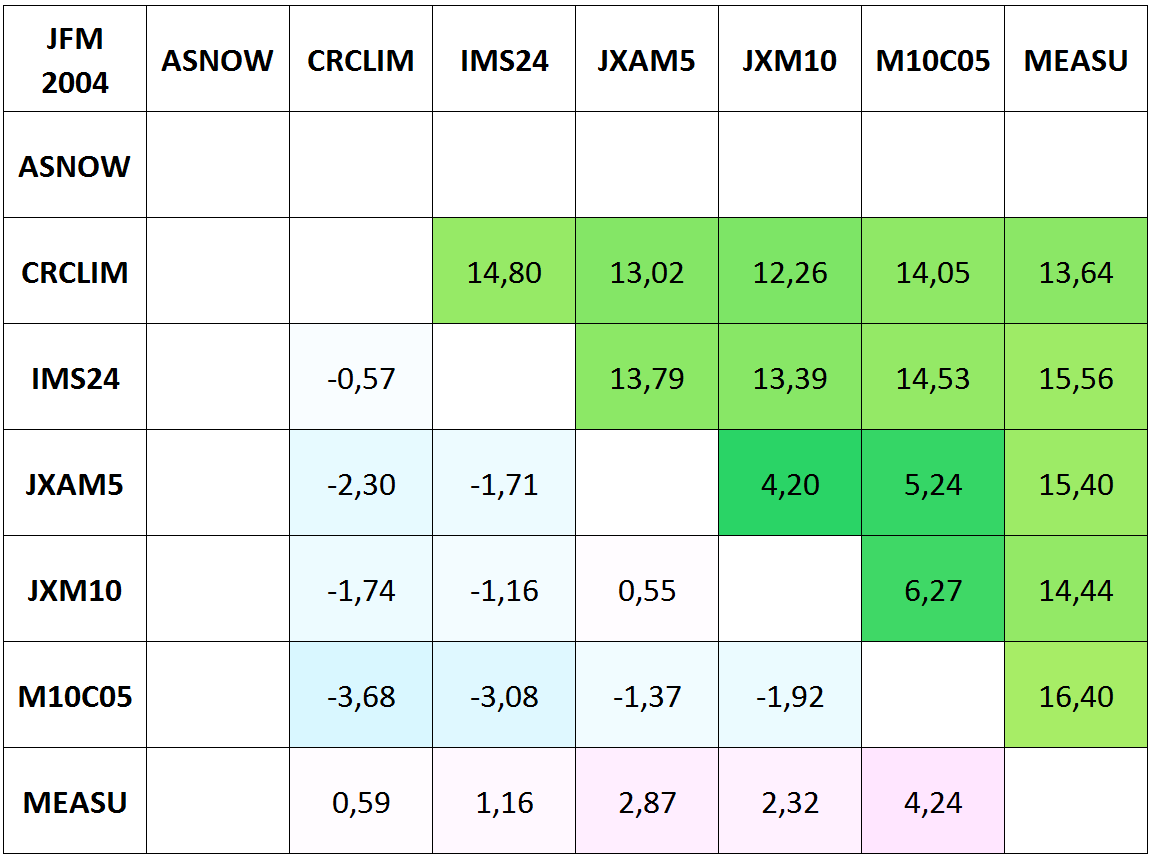 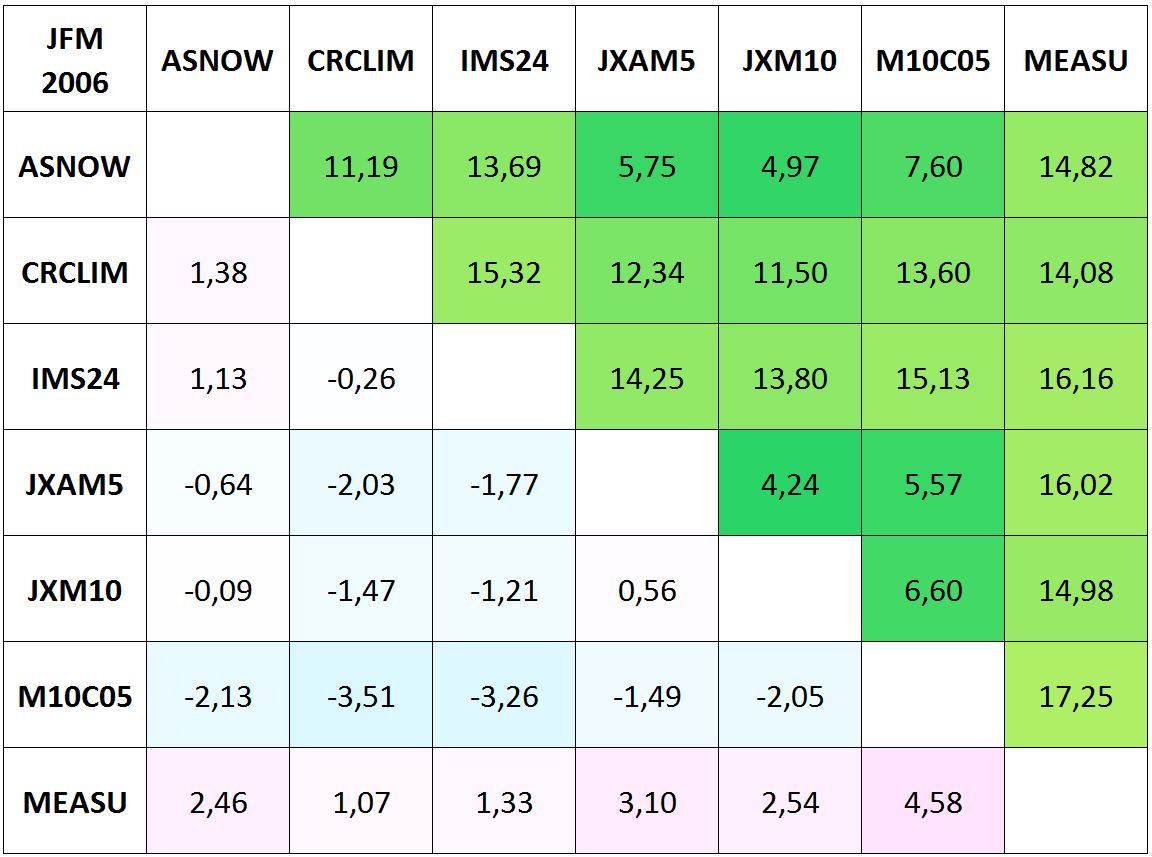 2008
2012
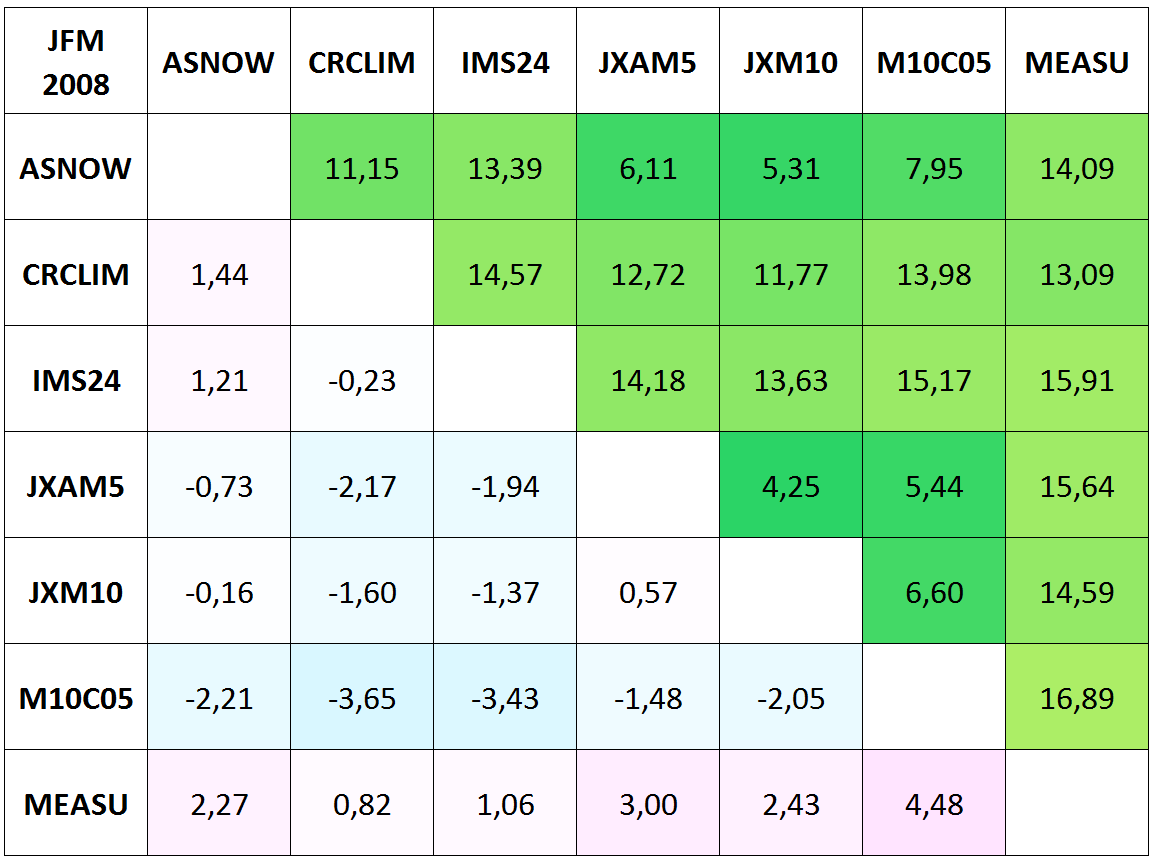 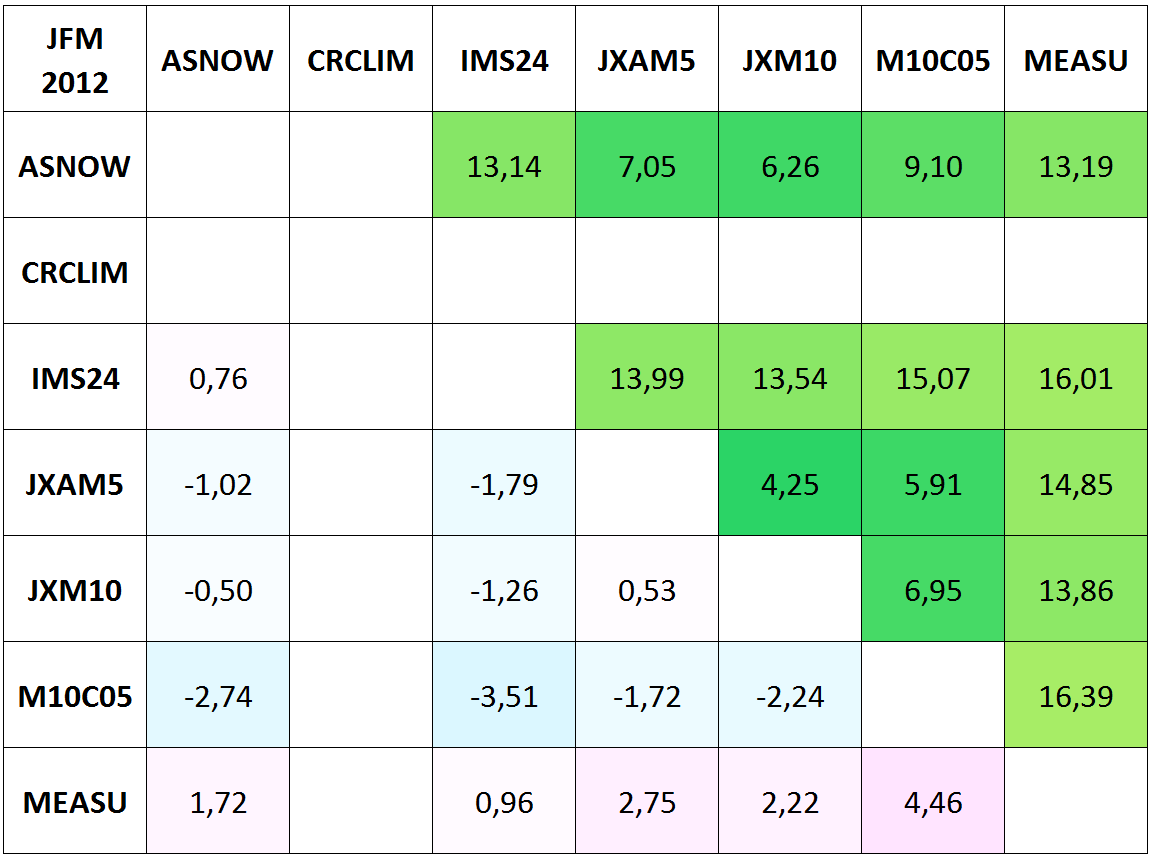 NH Product intercomparisons, Unforested area, Apr-May-Jun
2001
2004
2006
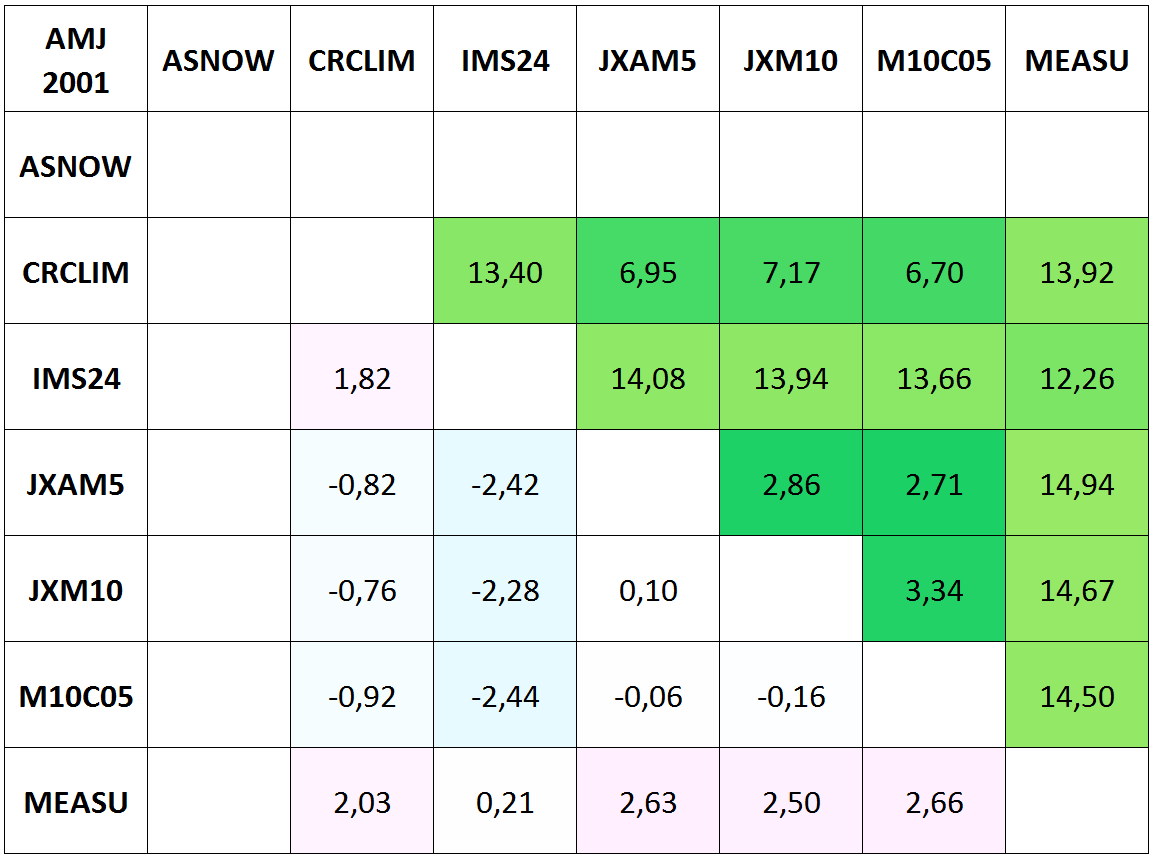 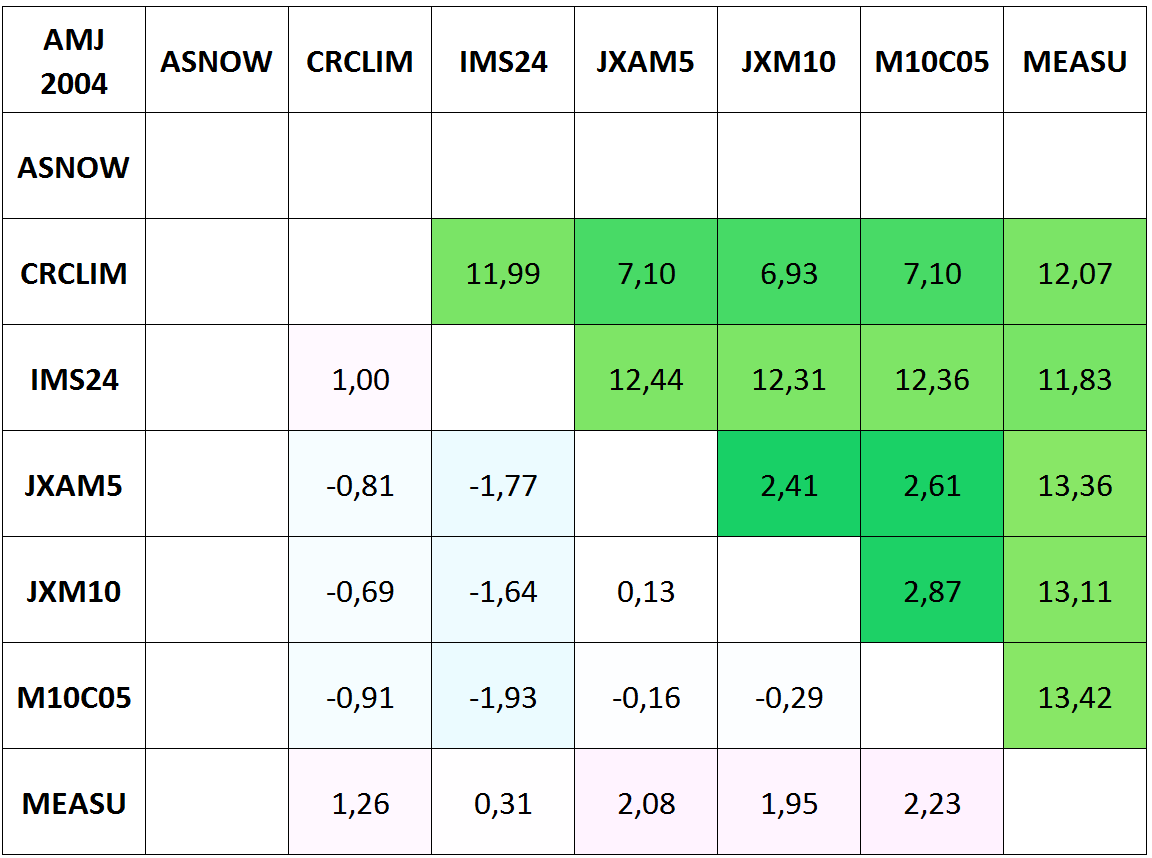 2008
2012
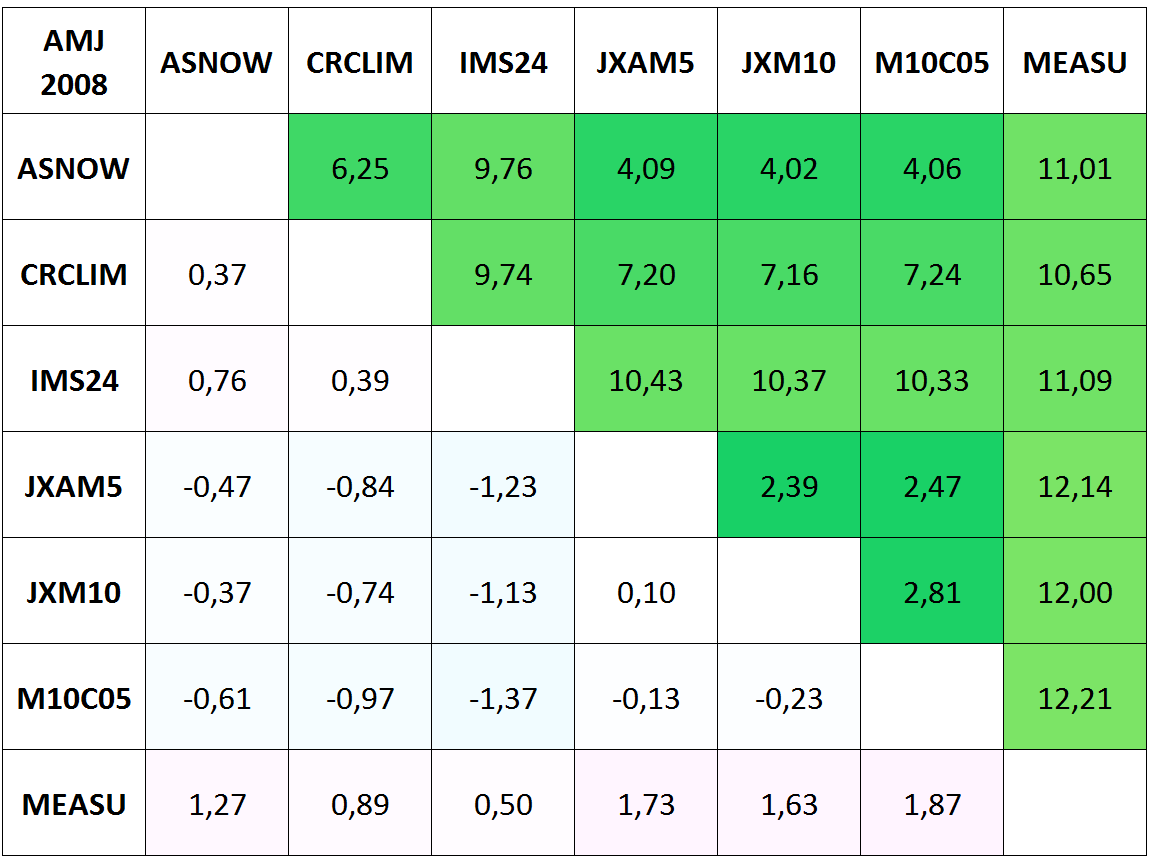 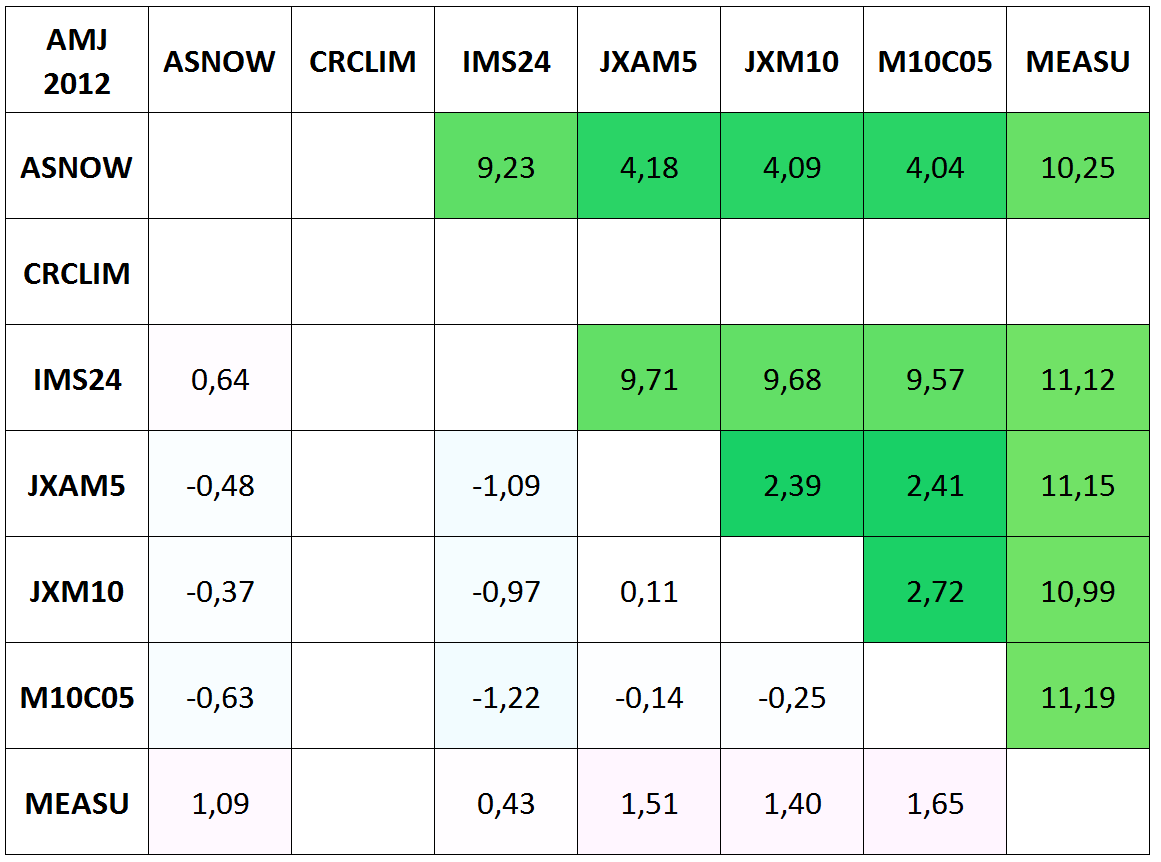 NH Product intercomparisons, Unforested area, Oct-Nov-Dec
2000
2003
2005
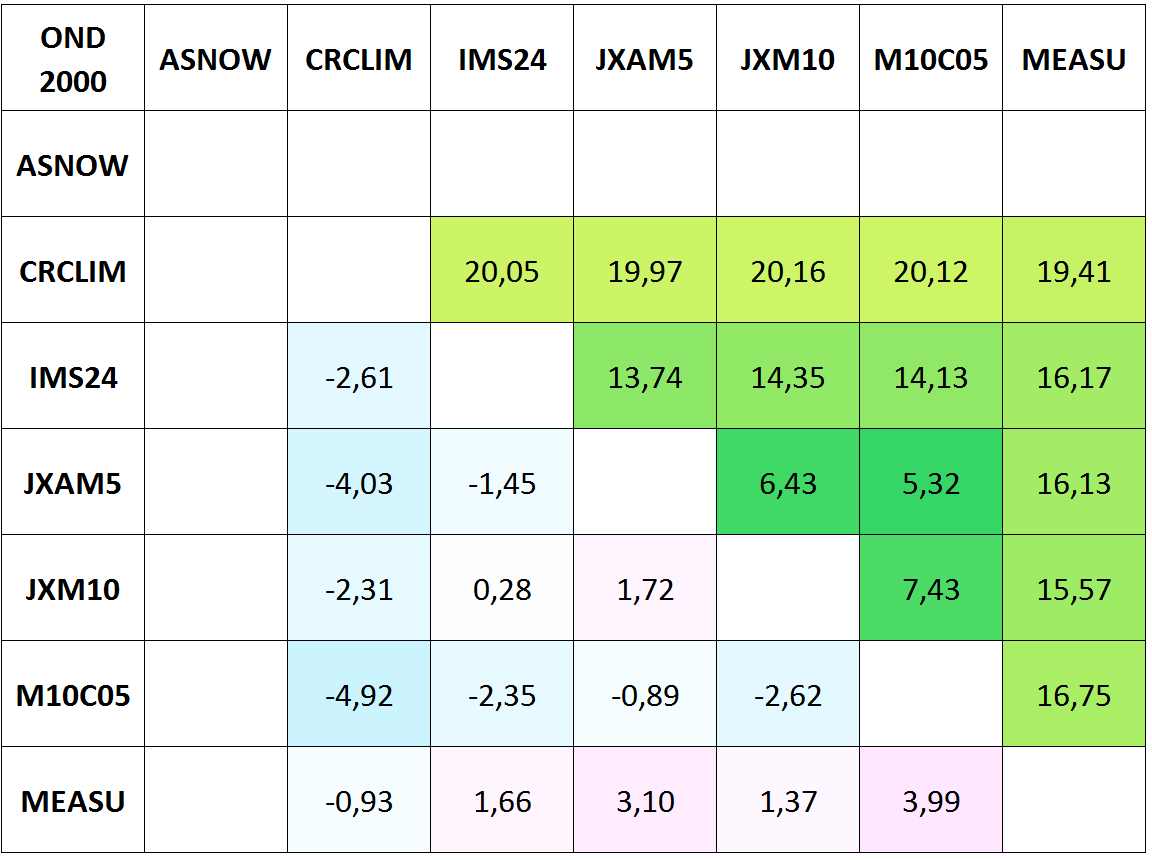 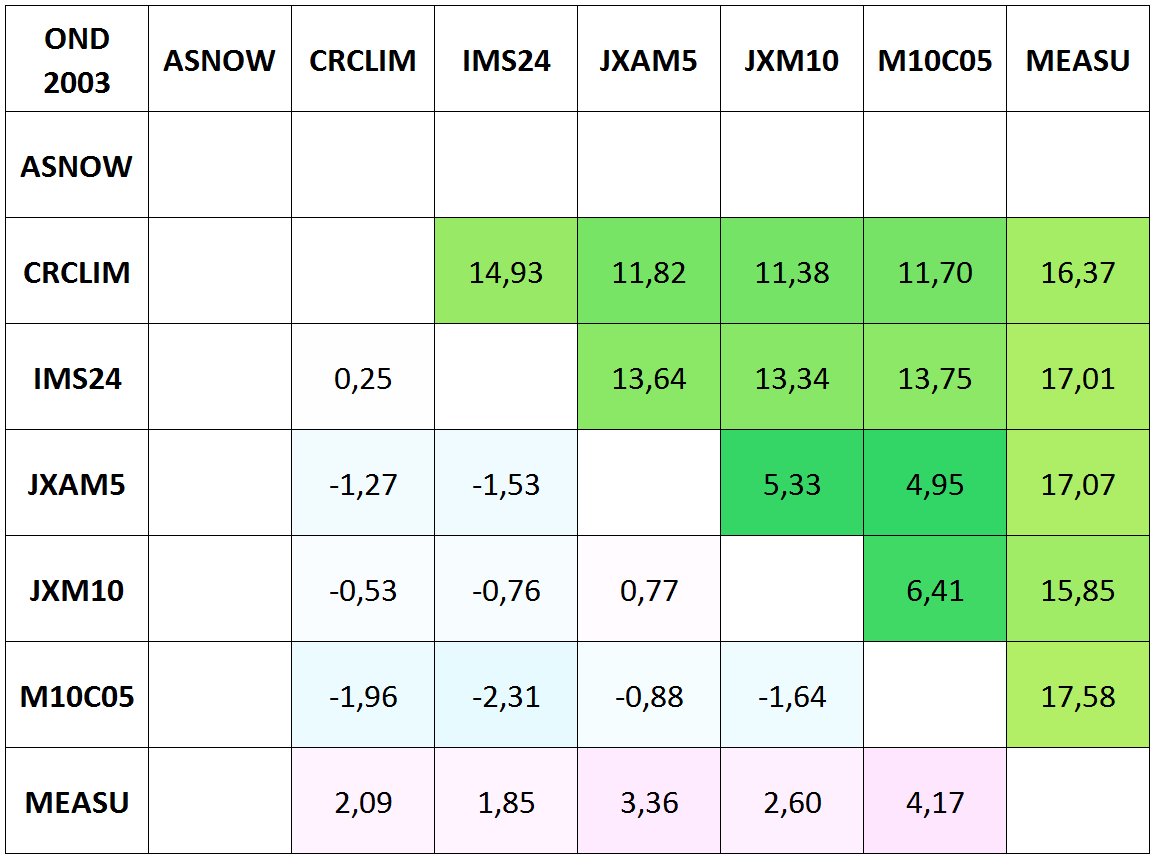 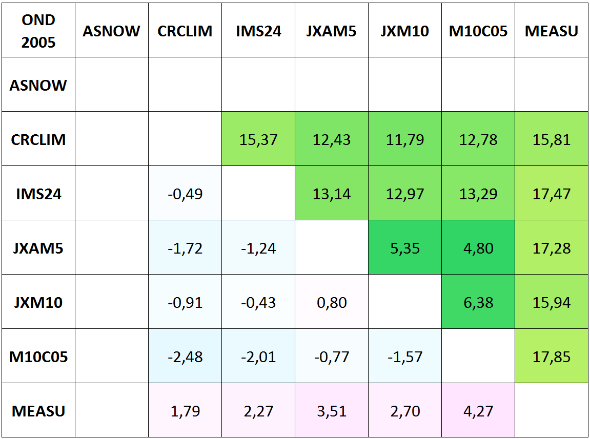 2007
2011
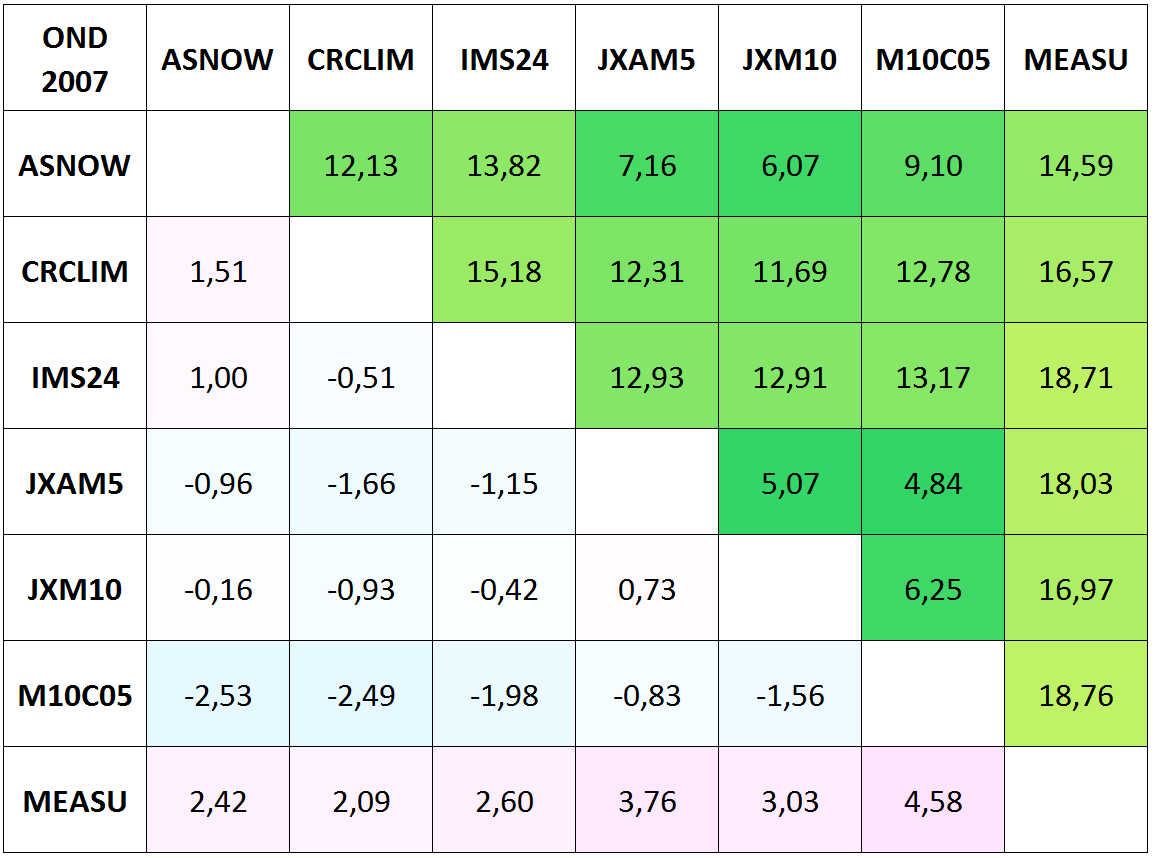 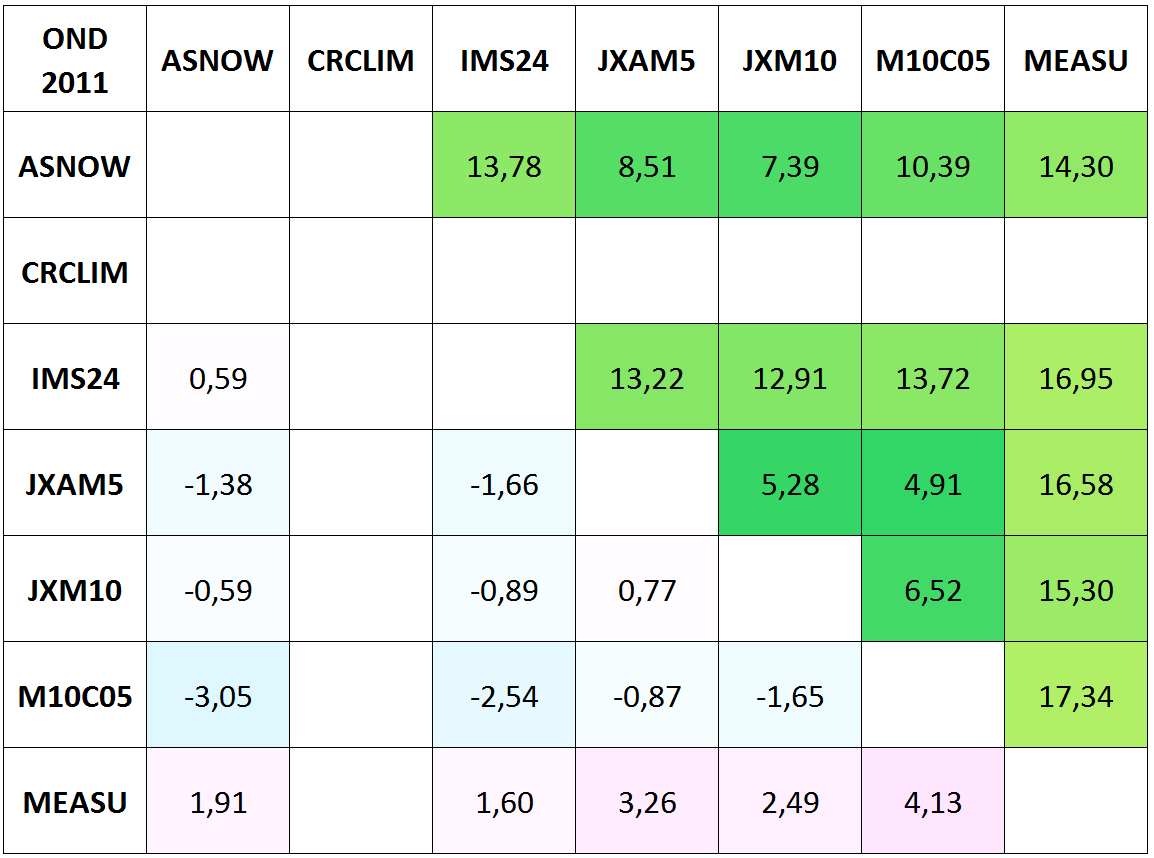 Intercomparison of Products vs Climate data from Rutgers University
Subtraction of averaged monthly snow area (10^6 km²) products for selected periods for the Northern Hemisphere (excluding Greenland) from monthly climatological mean Snow Extent (1981 – 2010) from Rutgers University
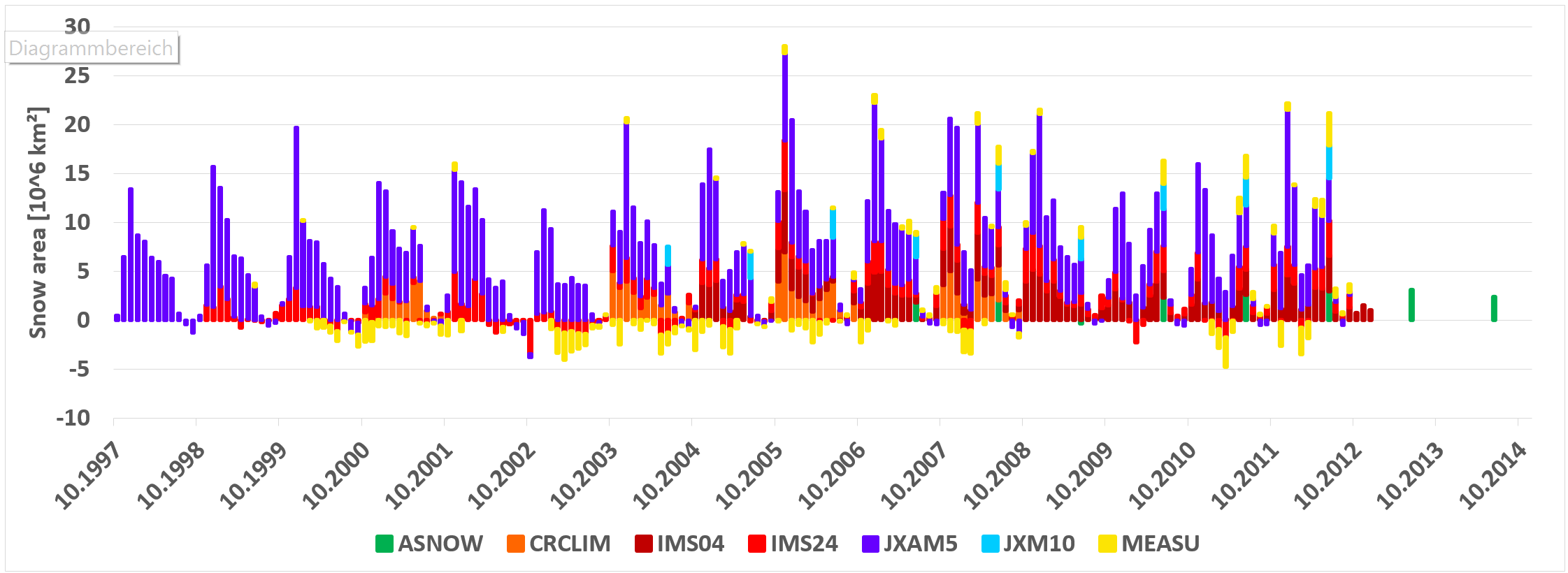 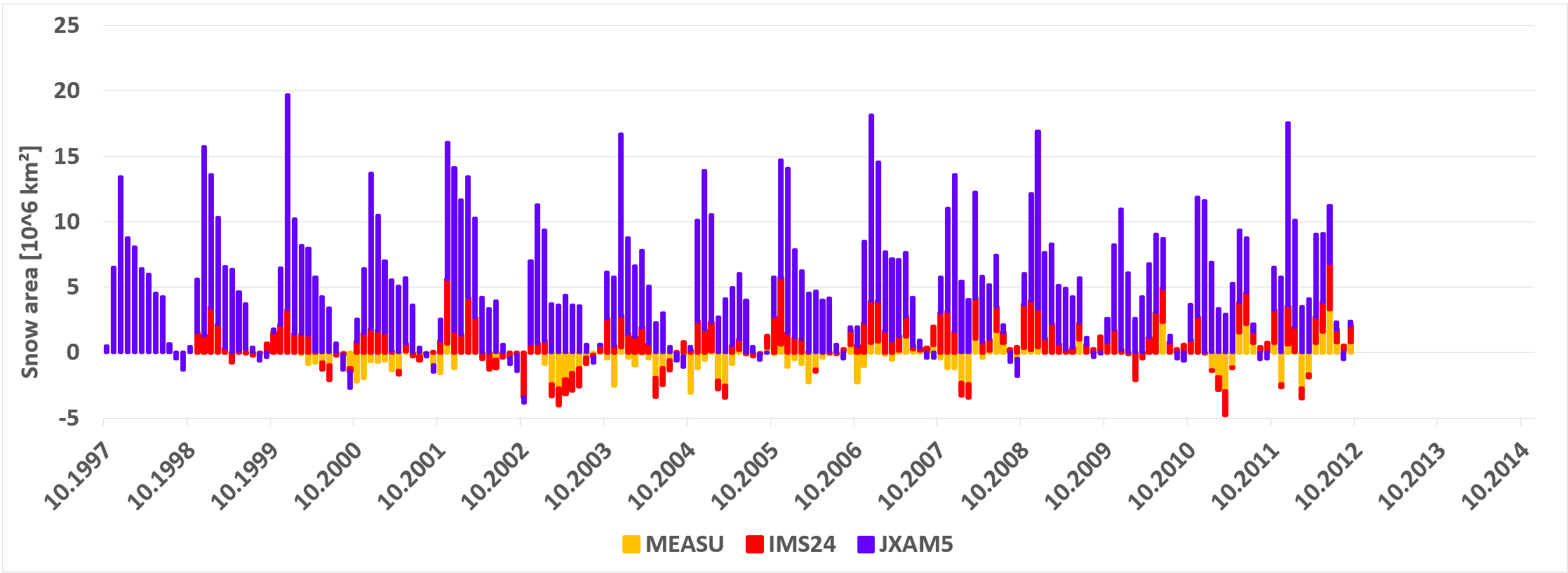 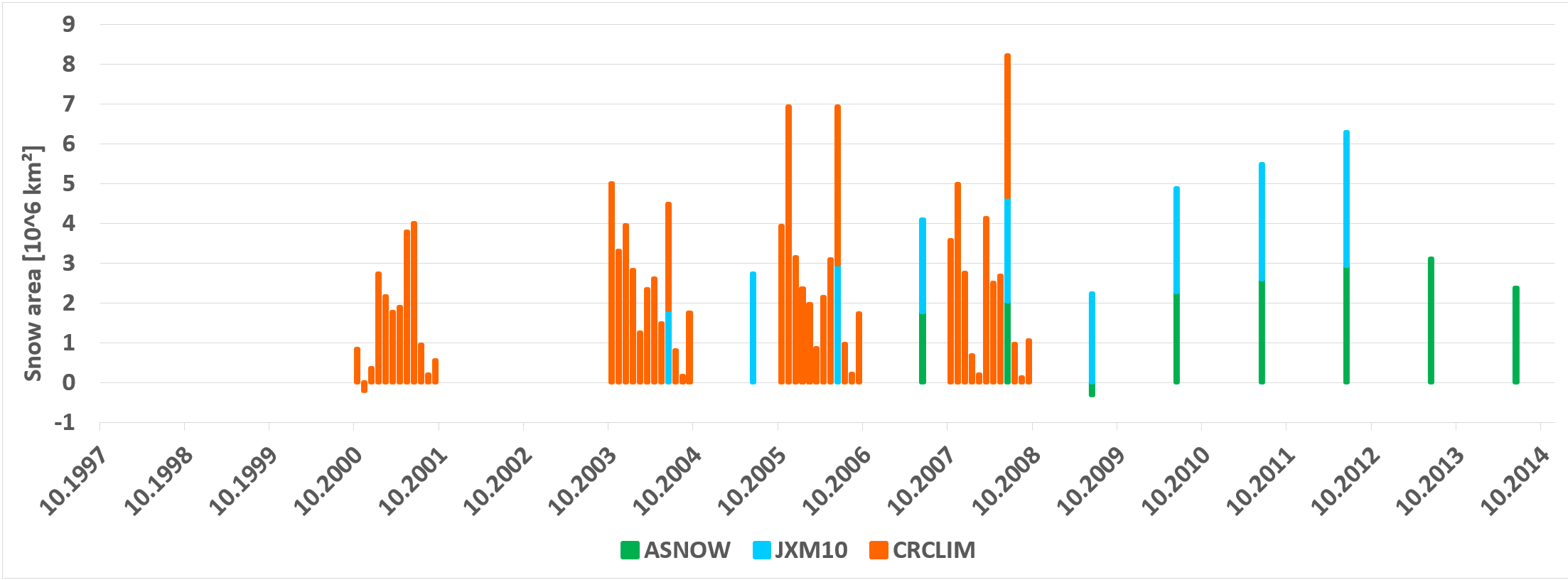 [Speaker Notes: Abbildung von Slide 21 aufgeteilt auf 2 Graphiken]
Intercomparison of Products vs Climate data from Rutgers University
Intercomparison of weekly minimum and maximum snow extent of products for selected periods with weekly climatological data set from Rutgers University for selected spatial extents in preparation (only valid pixels):
Northern hemisphere (excluding Greenland)
North America (excluding Greenland)
Eurasia
Europe
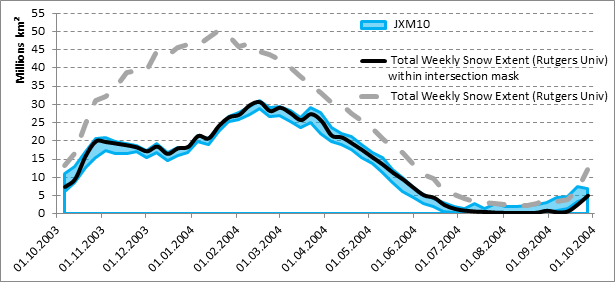 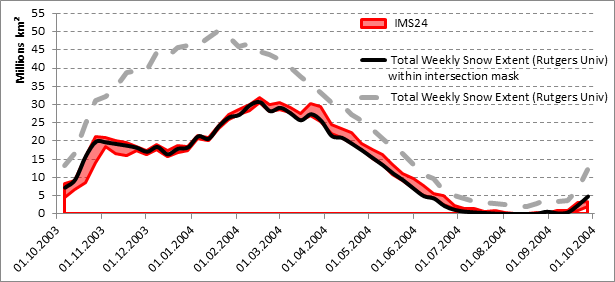 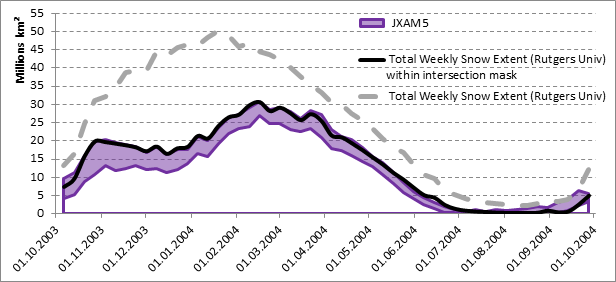 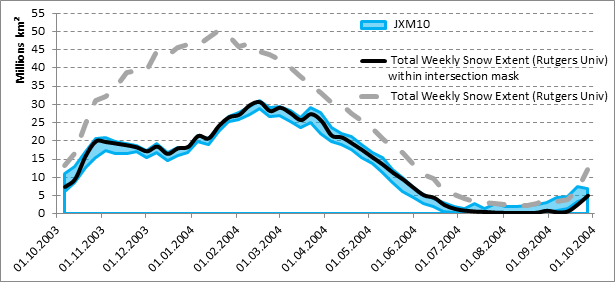 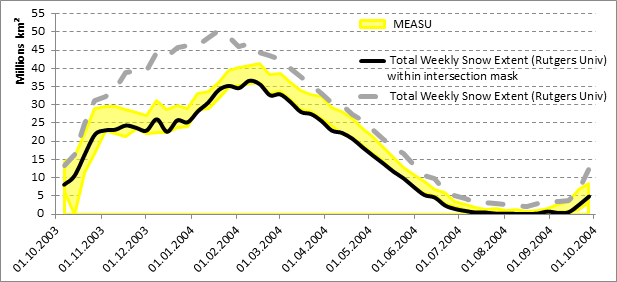 SWE product validation
38197 Coinciding samples of GlobSnow, NASA Standard and NASA prototype SWE  Evaluations for the samples available in all 3 products!
Russian “RIHMI-WDC snow” course
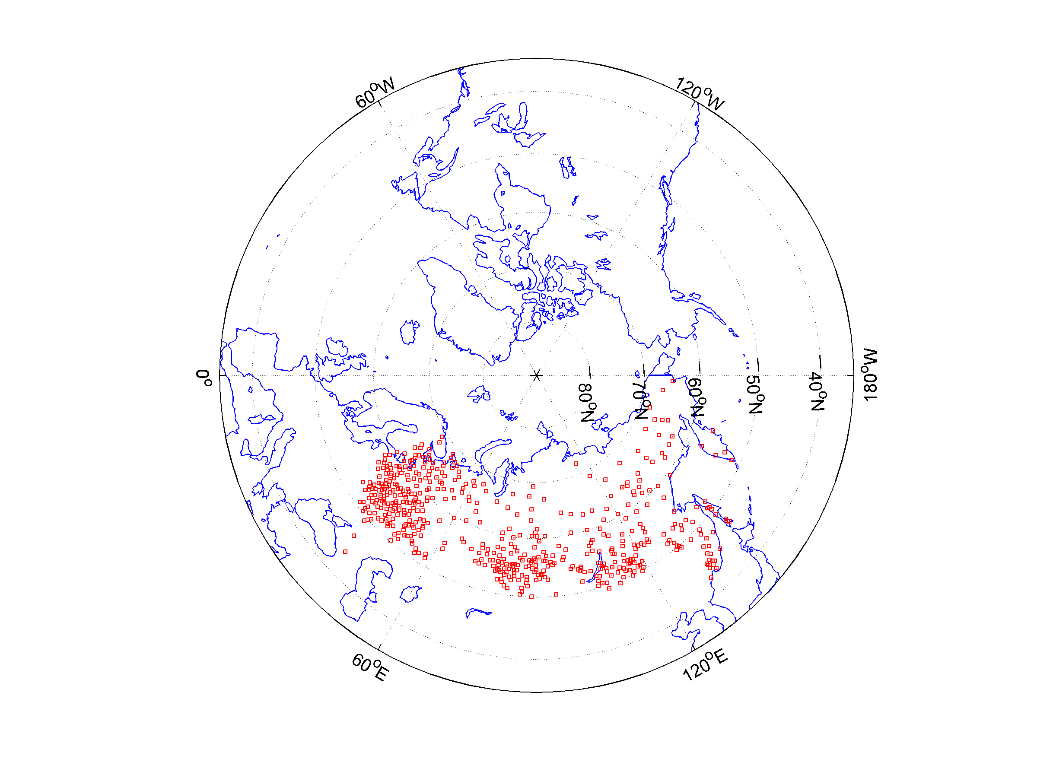 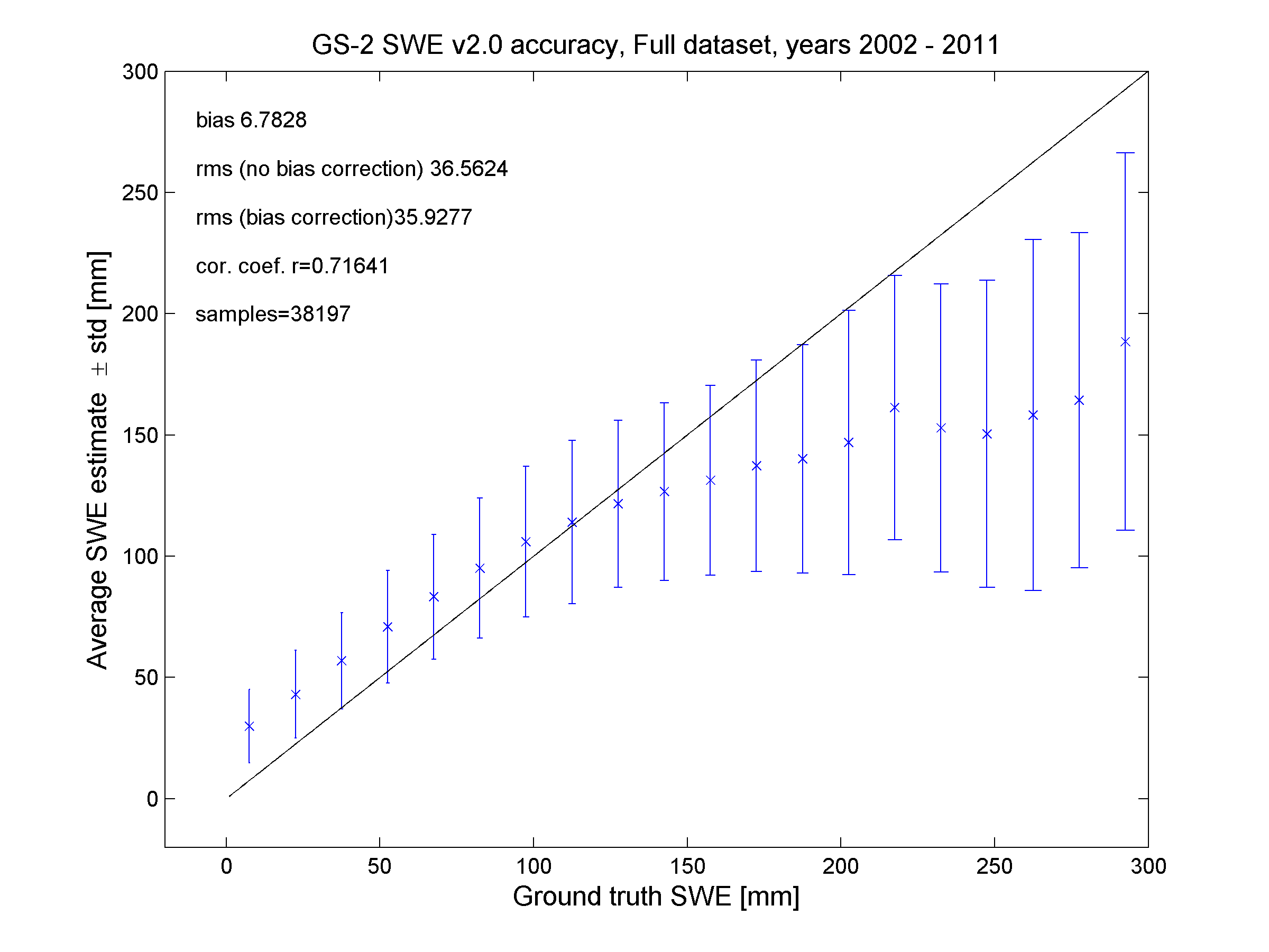 GLOBSNOW2
517 snow courses: 1 - 2km snow transects, (data for 1979 – 2011)
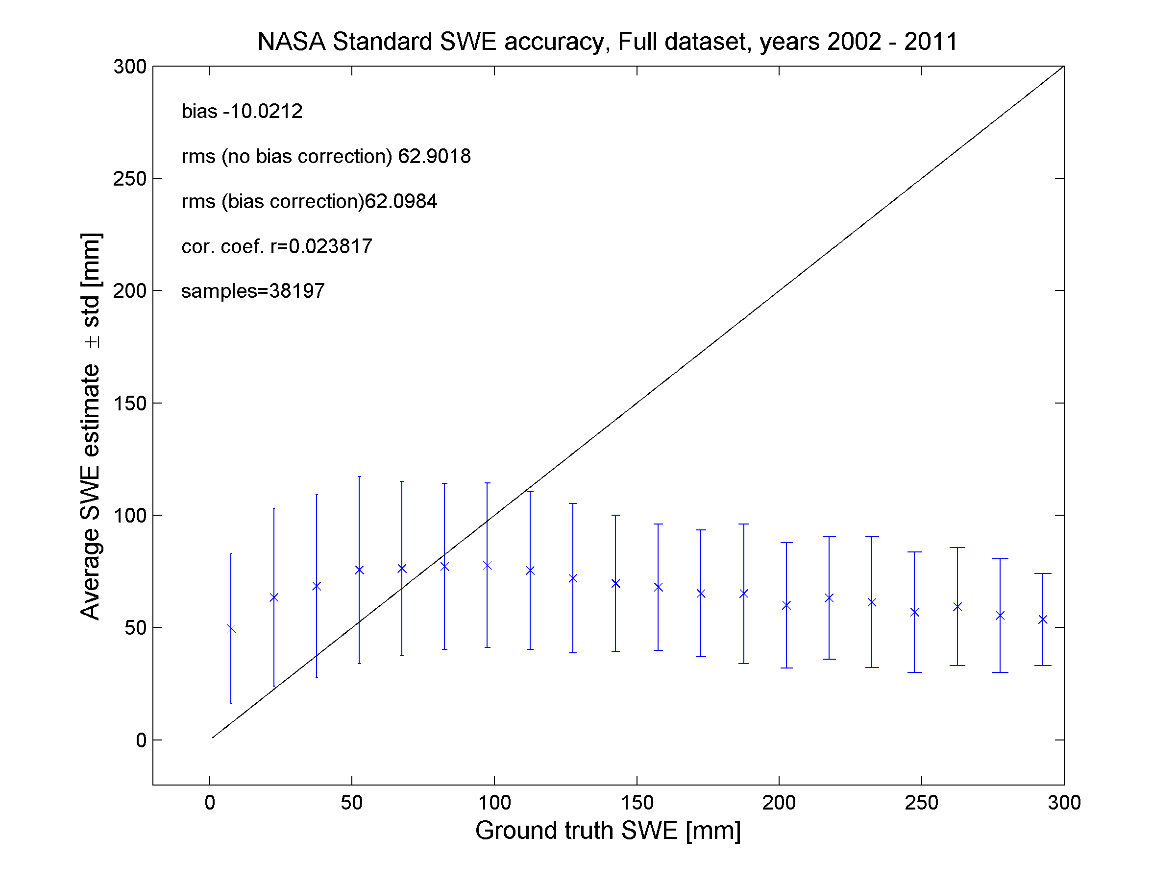 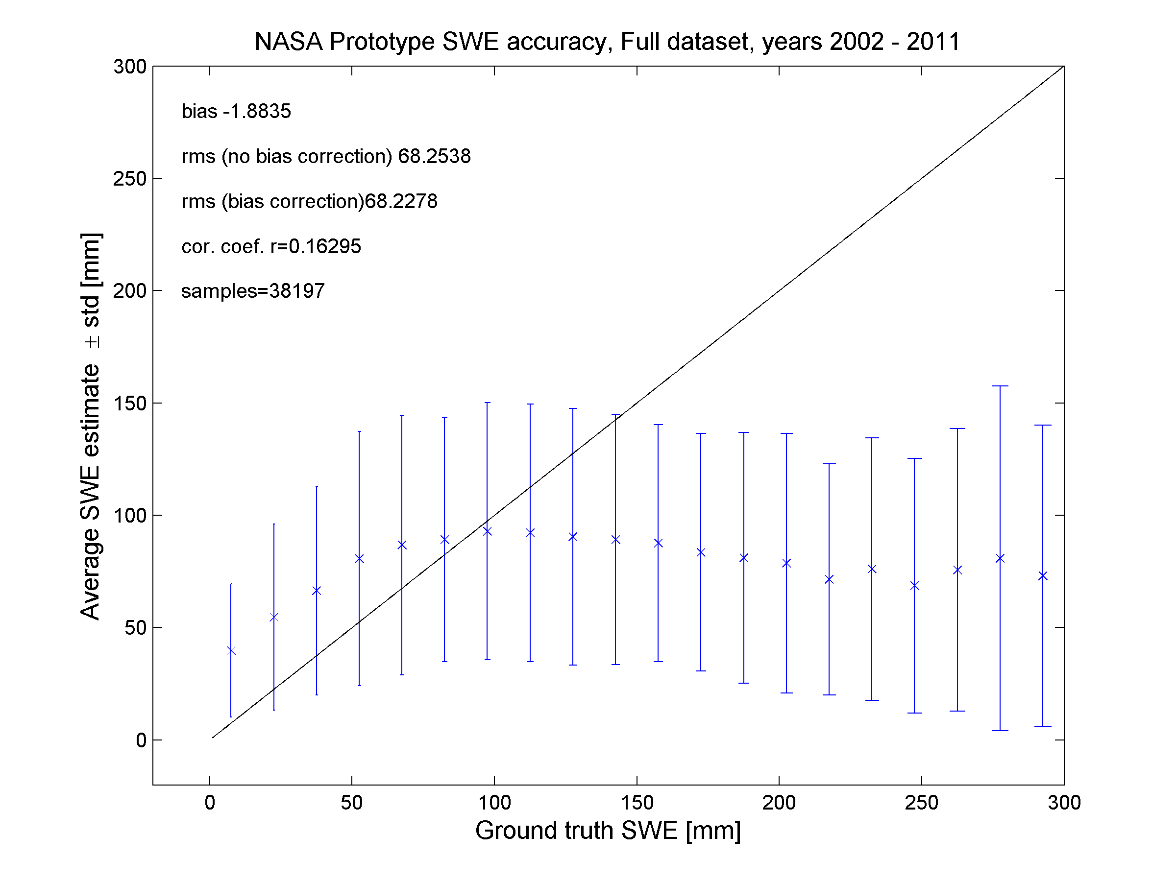 NASA Prototype
NASA STD
Product from satellite data only
”Blended product” = satellite & insitu snow data
Product from satellite data only
Monthly Accuracy Assessment of SWE products
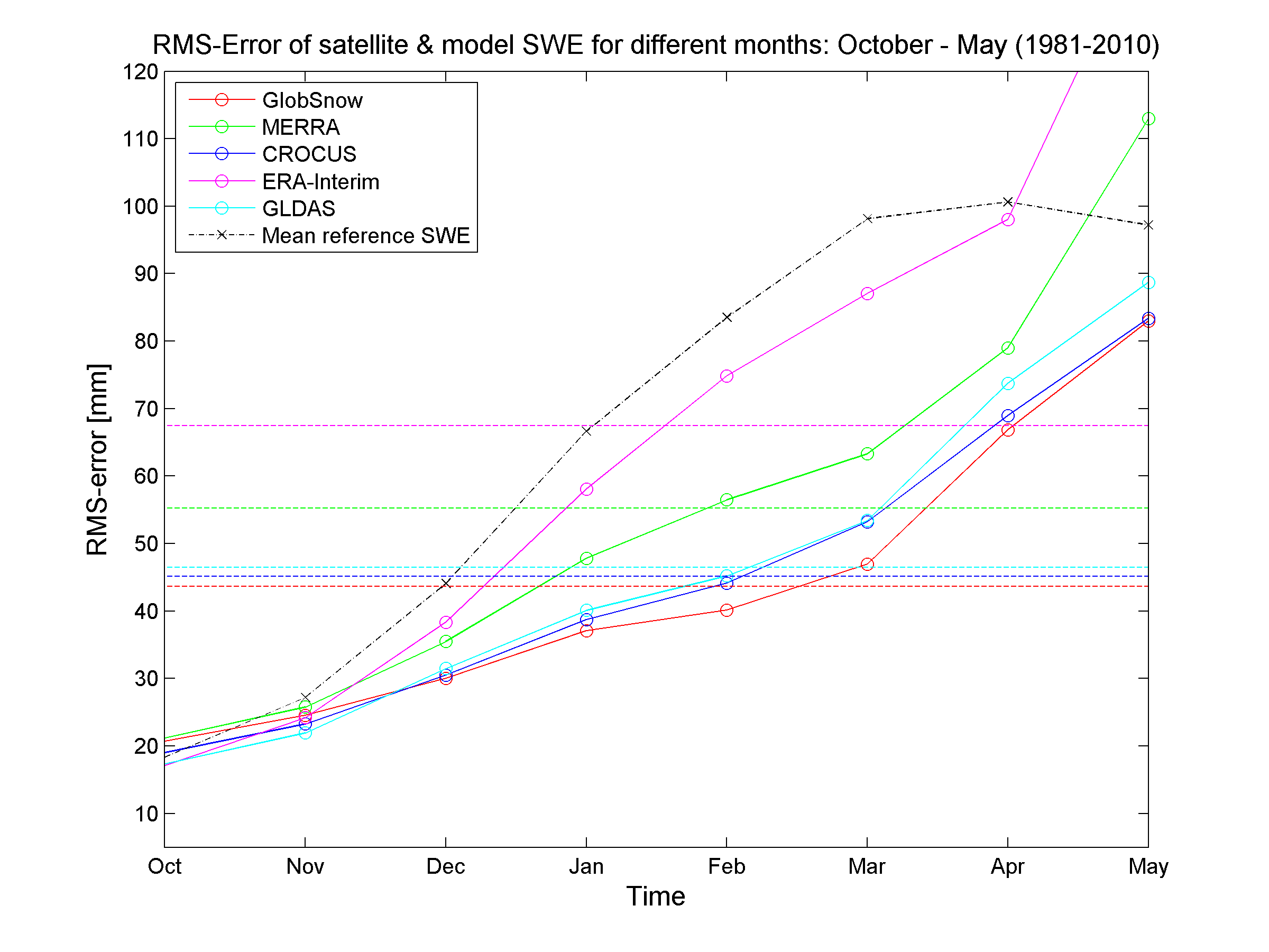 Avg. ERA
Avg. MERRA
Avg. GLDAS
Avg. GS
Differences increase towards the end of the snow accumulation season
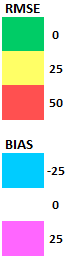 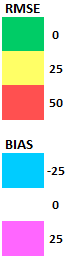 Product intercomparison Jan-Feb-Mar 2008, All valid pixels, unforested area
tundra
taiga
mountains
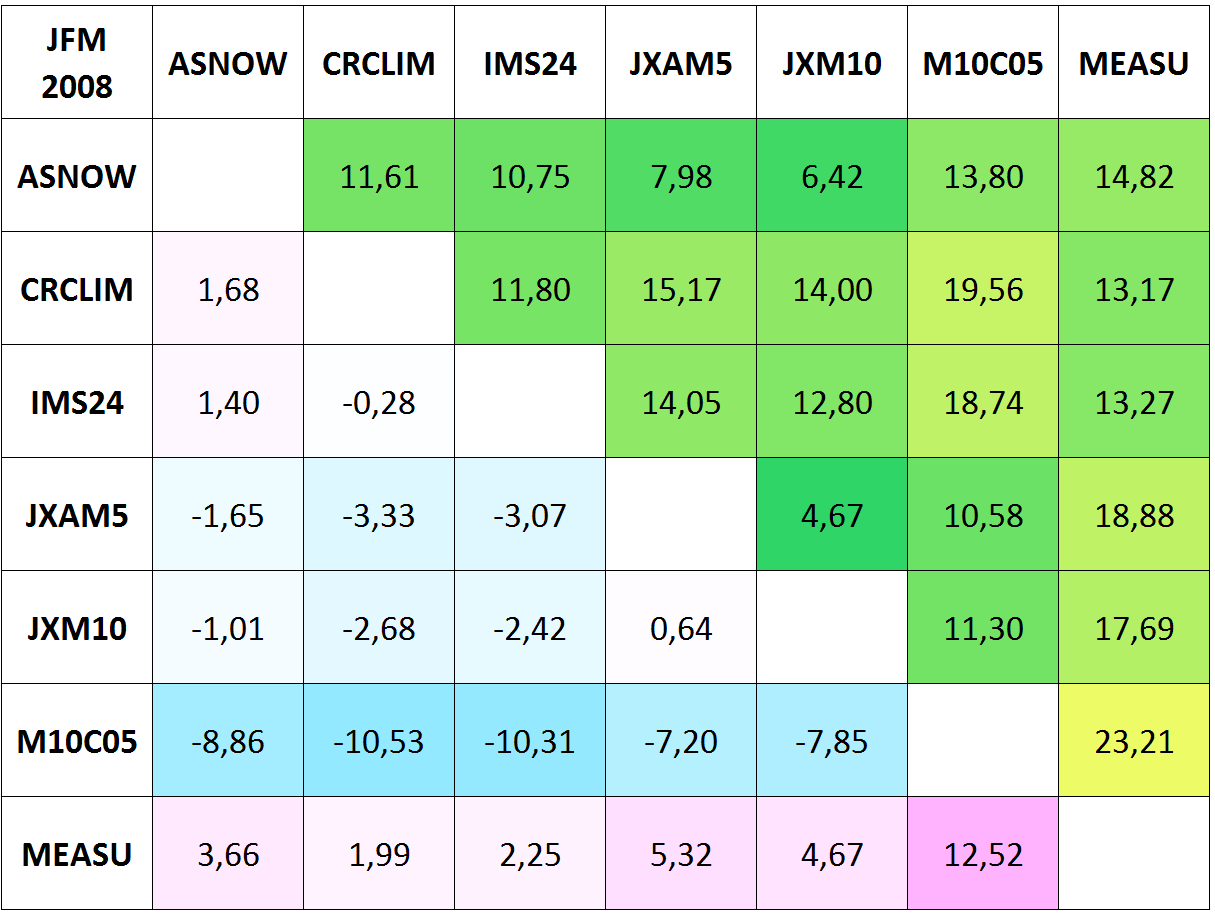 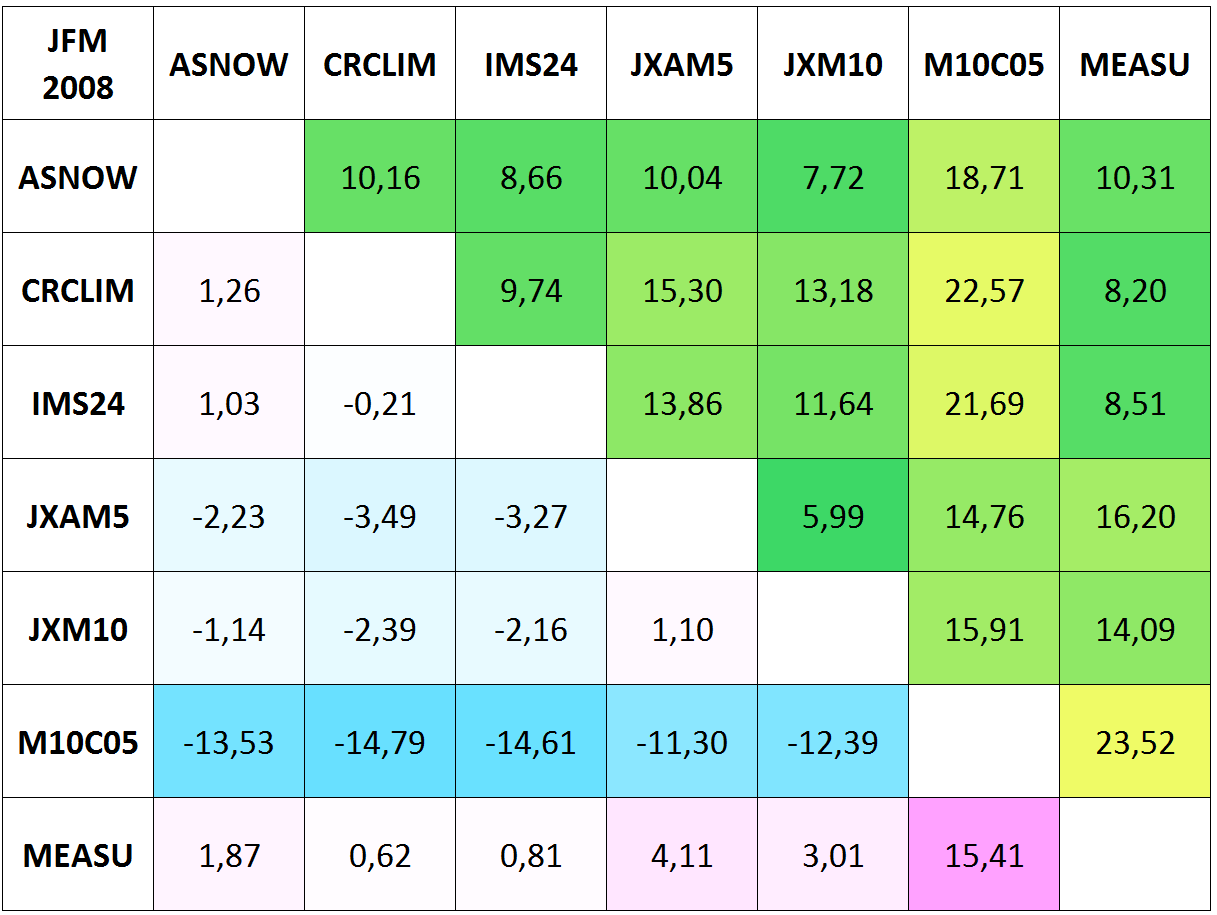 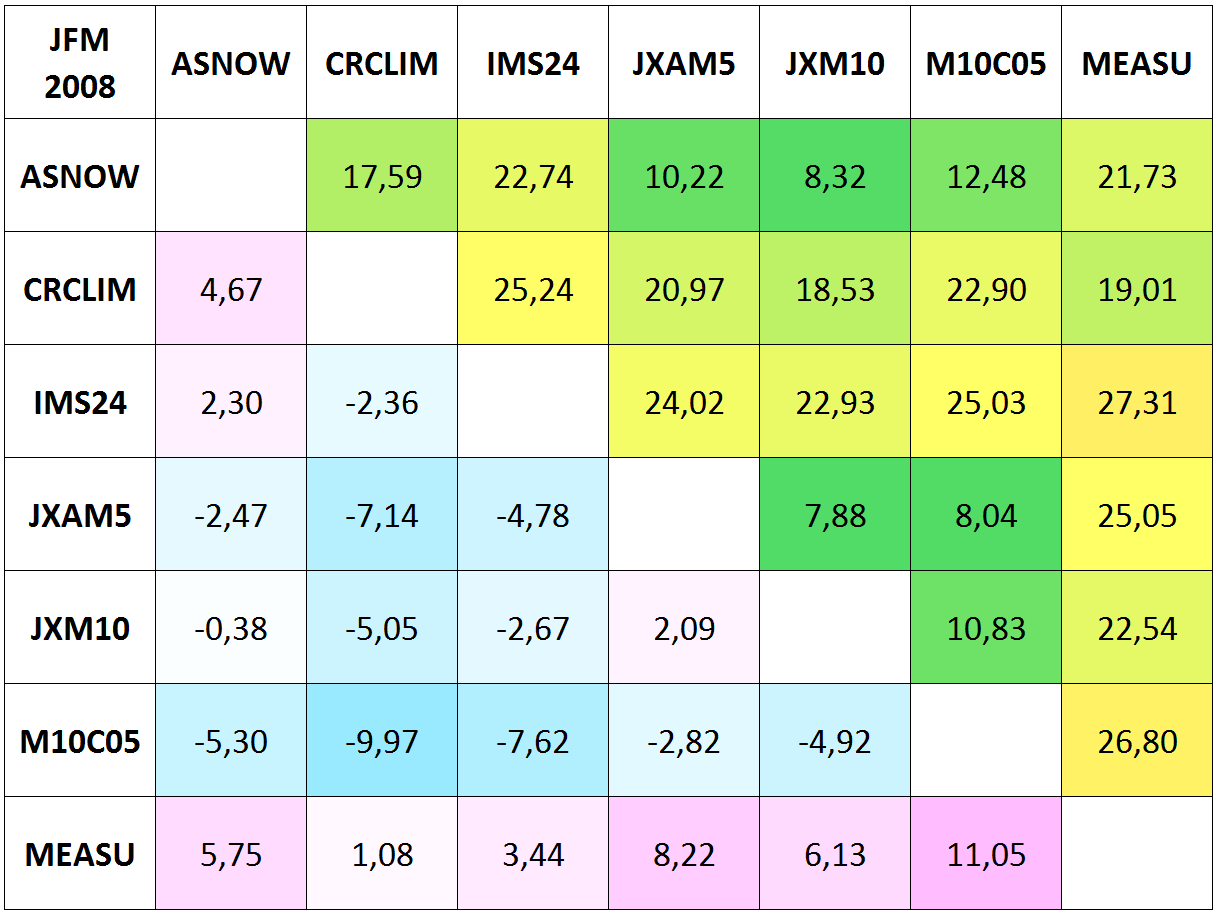 prairie
maritime
ephemeral
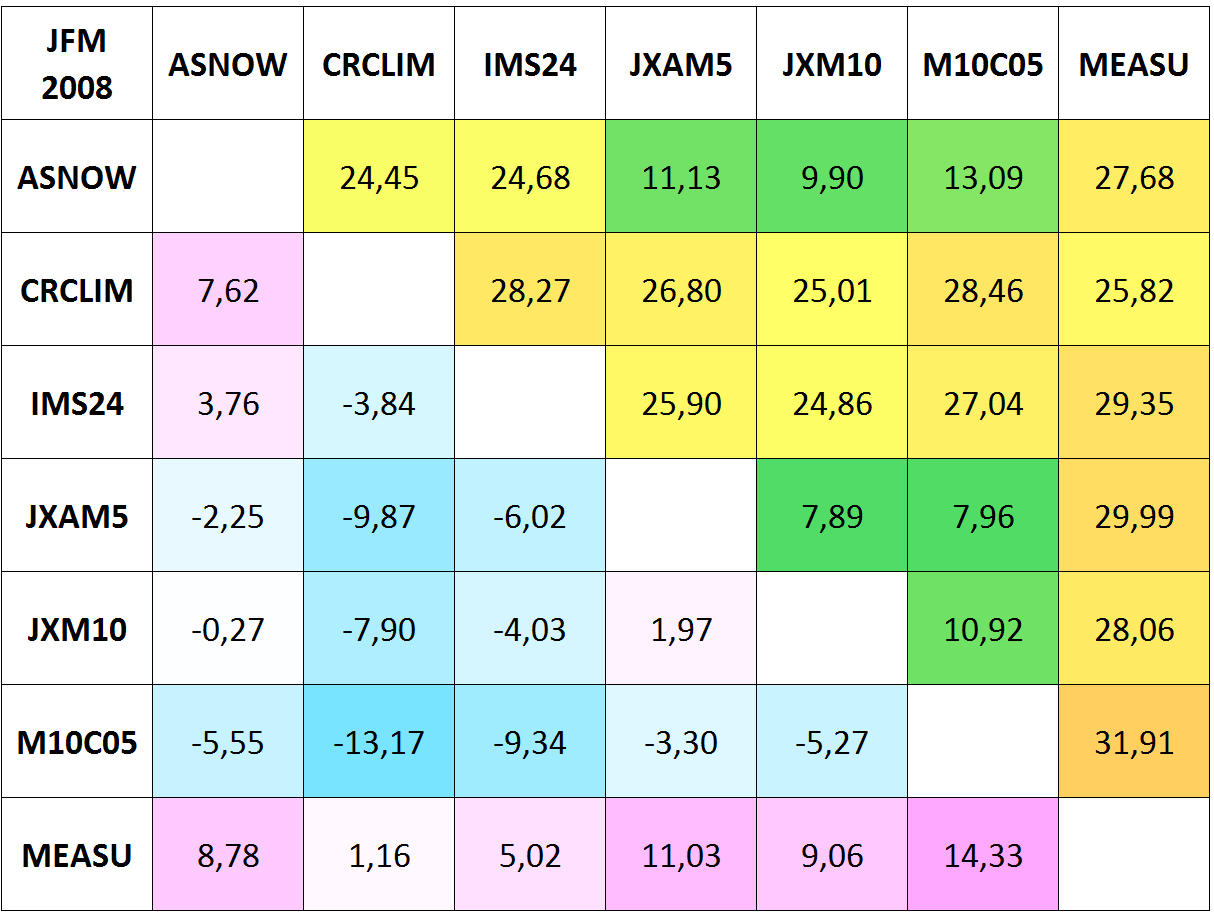 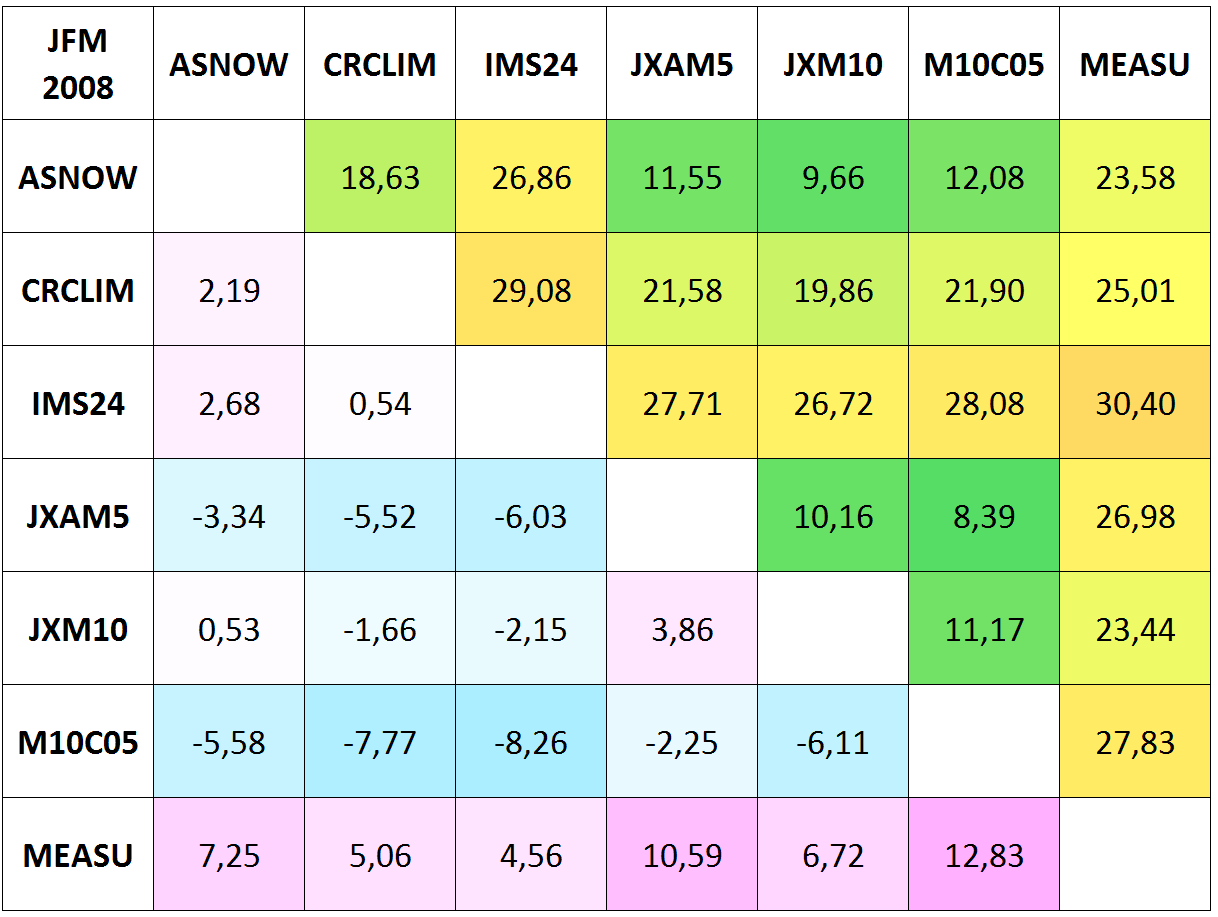 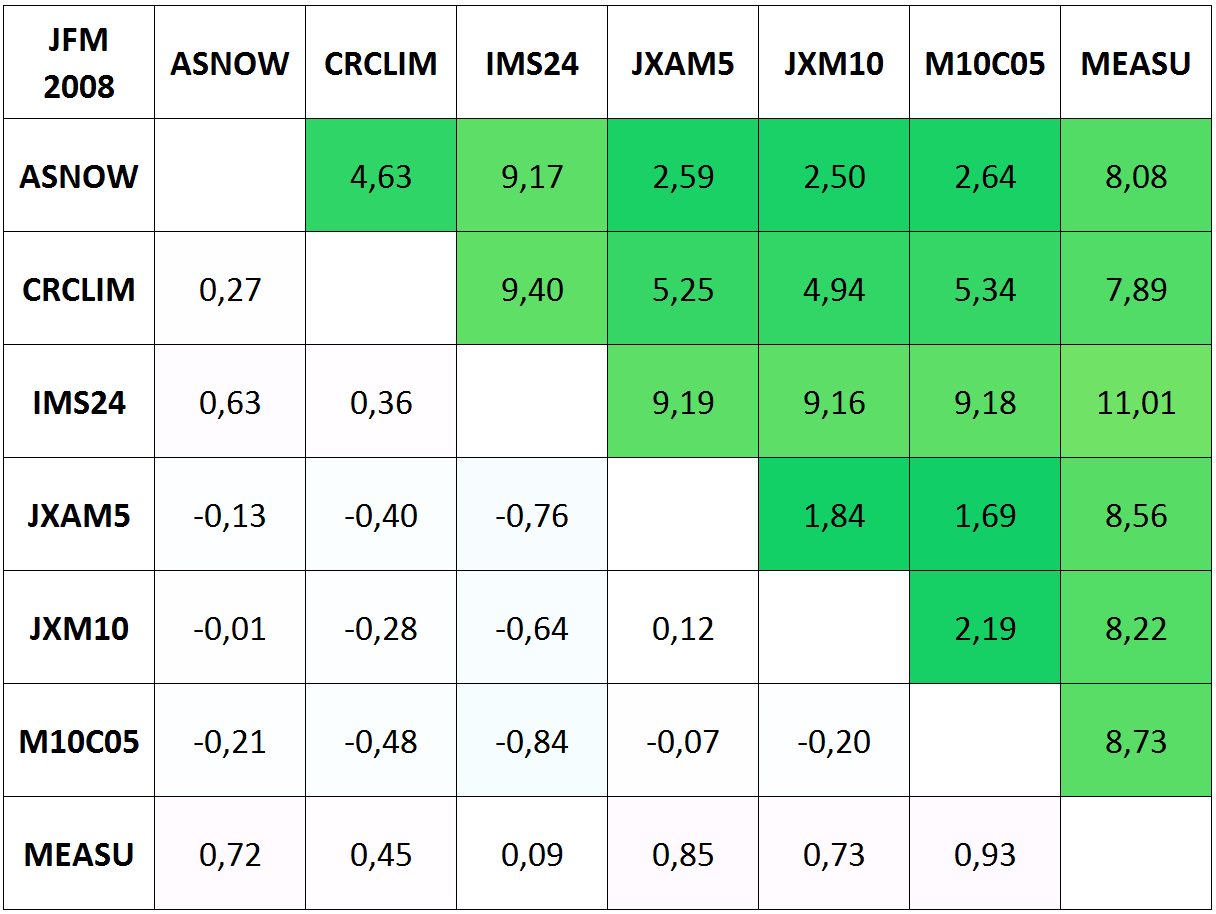